09. November 2023
5. öffentliche Sitzung des Steiermärkischen Monitoring-Ausschusses
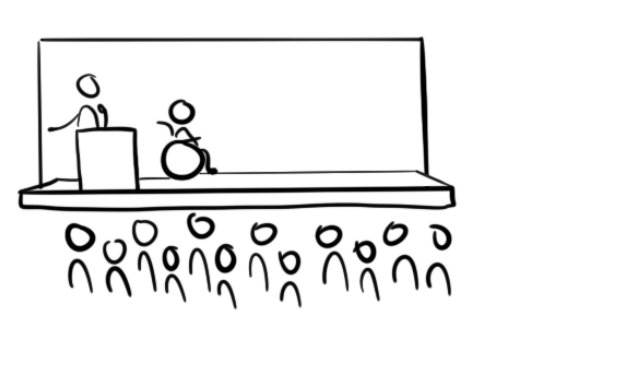 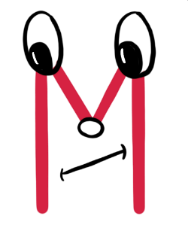 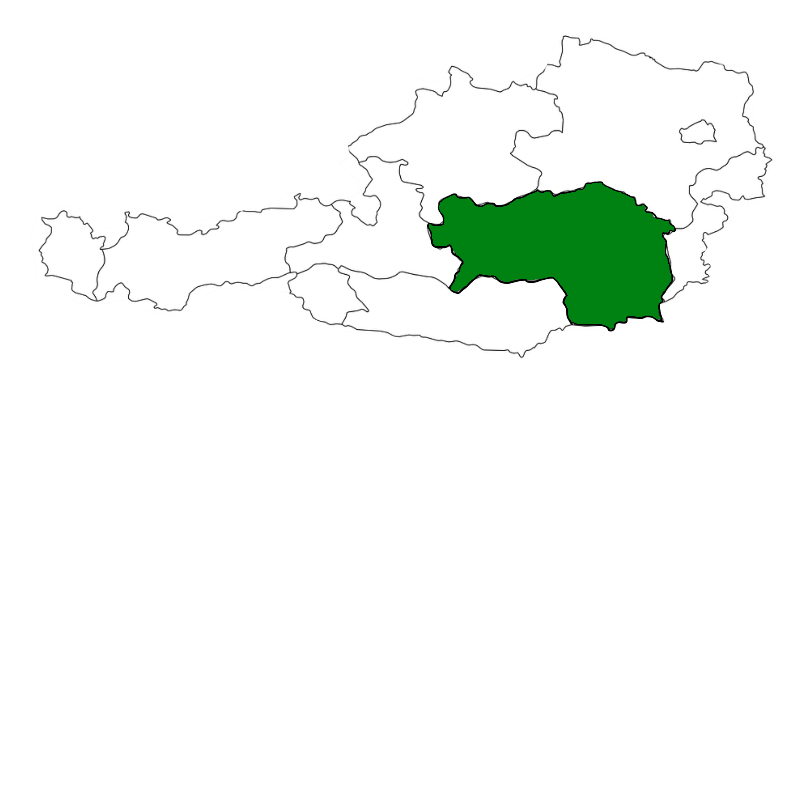 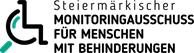 Öffentliche Sitzung
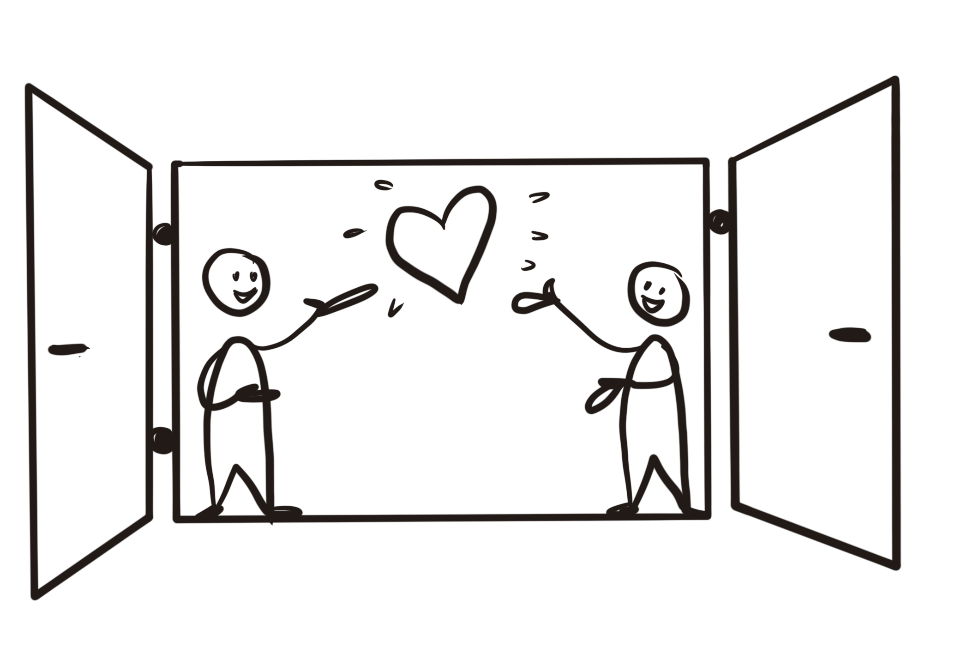 Eröffnung
Bernhard Possert
Matthias Grasser 
 Christian Schoier
Warum gibt es den Monitoring-Ausschuss?
Warum haben wir Sie heute eingeladen?
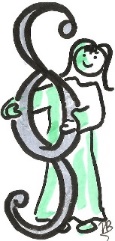 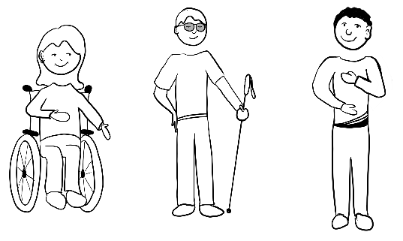 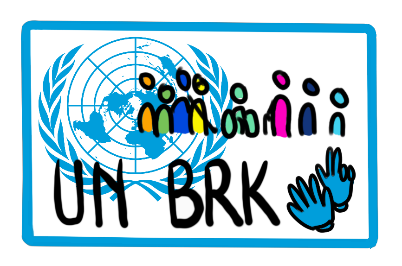 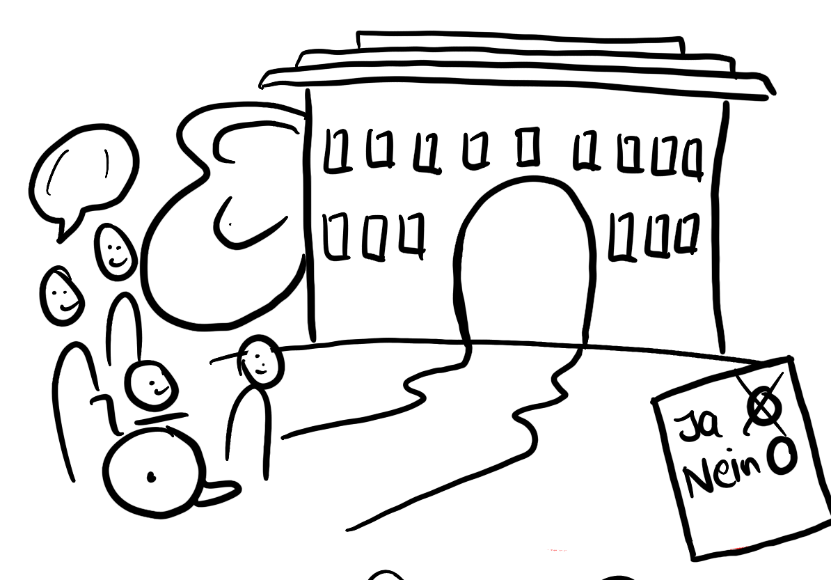 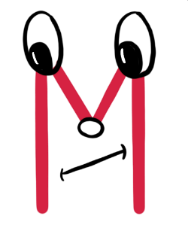 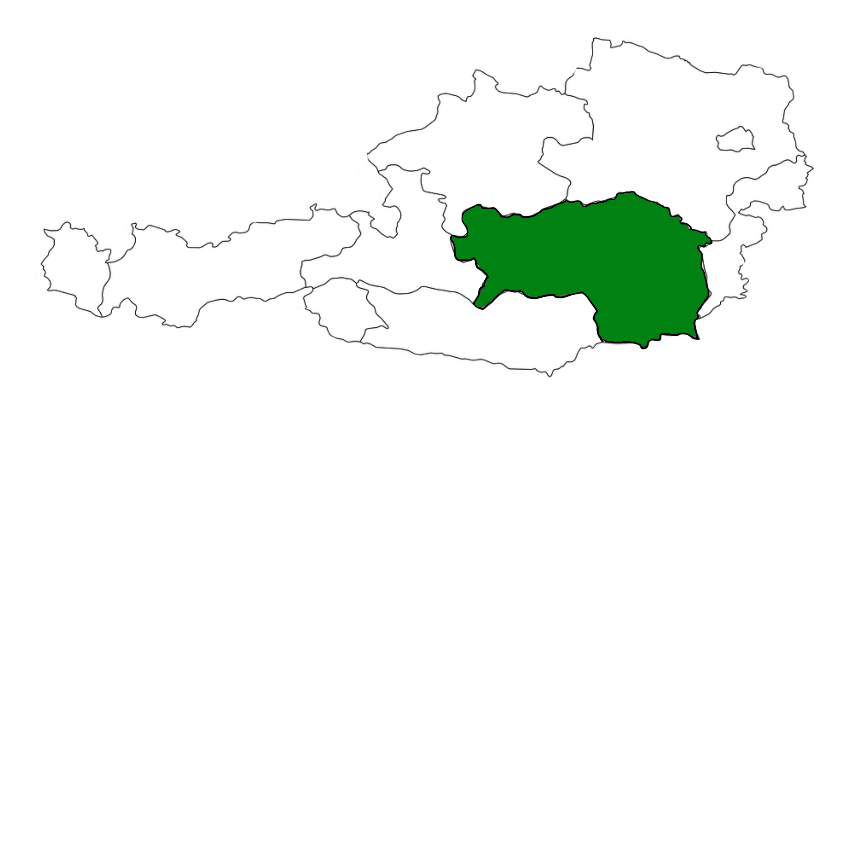 UN Konventionüberprüfen
Mitwirken, mitmachen, mitreden
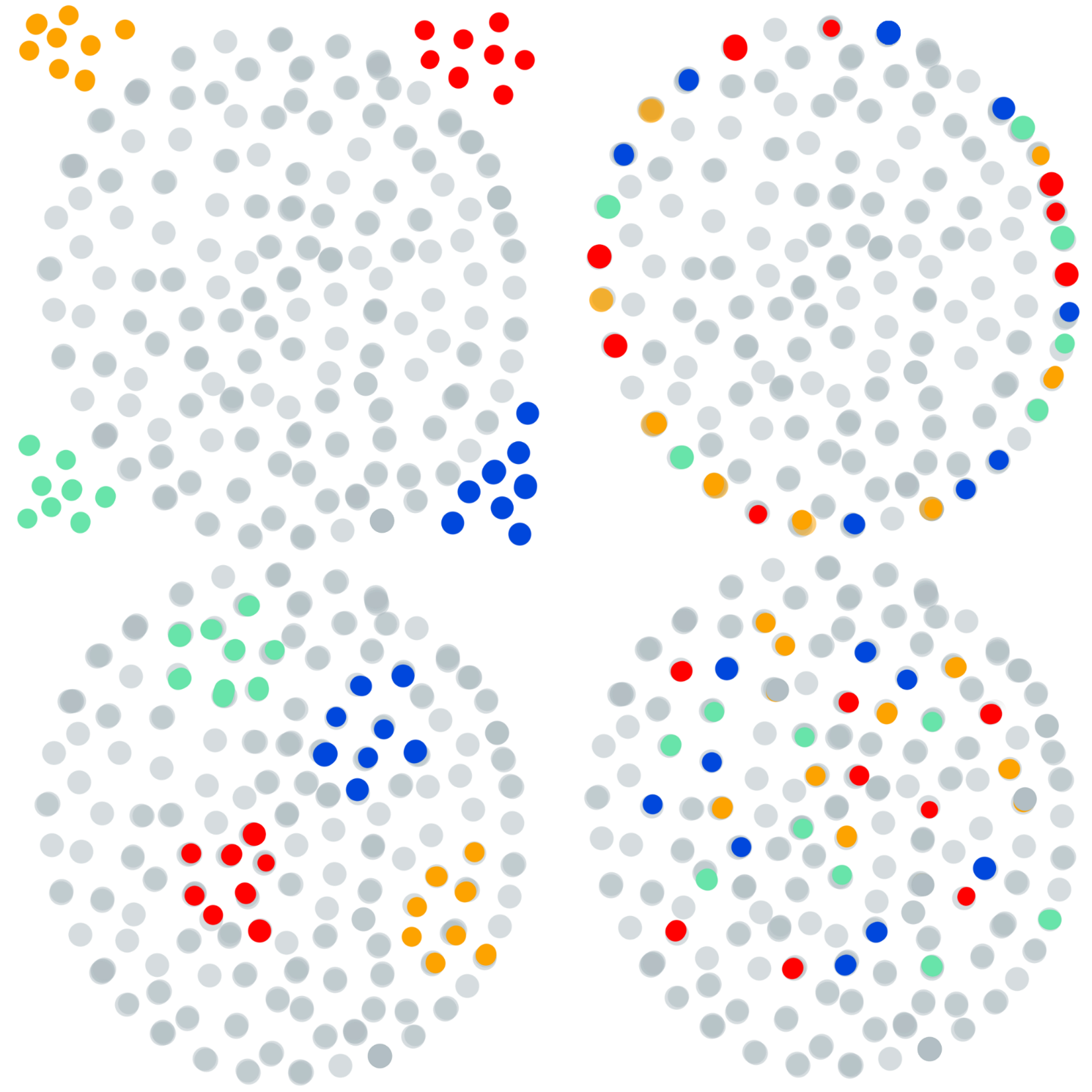 Mit Leichtigkeit zur Inklusion?
Ampelsystem
Ablauf

Teil – GrundpfeilerVorträge zu den Themen Selbstbestimmung, Partizipation und Nichtdiskriminierung
Teil – GrundbereicheImpulsvorträge zu den Themen Privatleben, Bildung, Barrierefreiheit, Arbeit, Öffentliches Leben, Gesundheit
Die UN-BRK wurde nicht umgesetzt.

Die UN-BRK wurde schlecht umgesetzt.

Die UN-BRK wurde 
gut umgesetzt .
09.11.2023
5. öffentliche Sitzung des Unabhängigen Steiermärkischen Monitoringausschusses
5
GRUNDPFEILER der UN-BRK
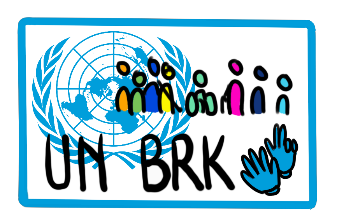 Selbstbestimmung   	     Partizipation	            Nichtdiskriminierung
GRUNDPFEILER der UN-BRK
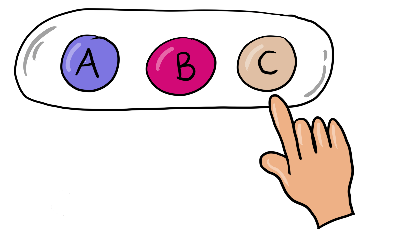 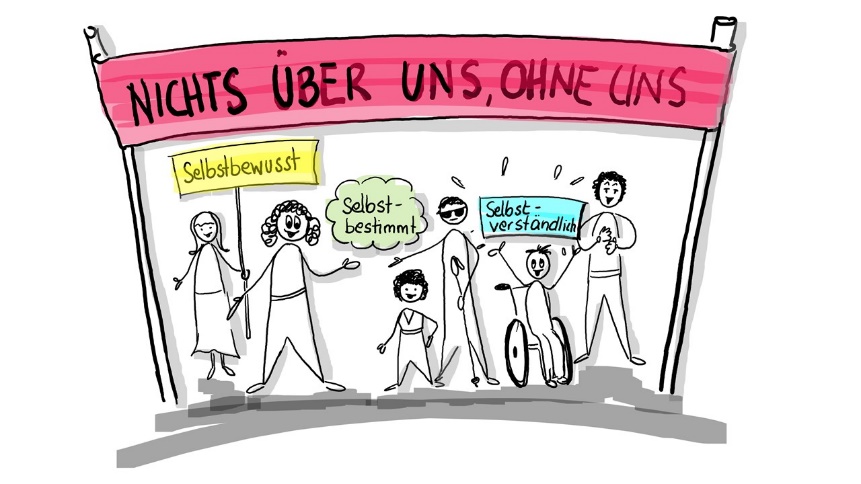 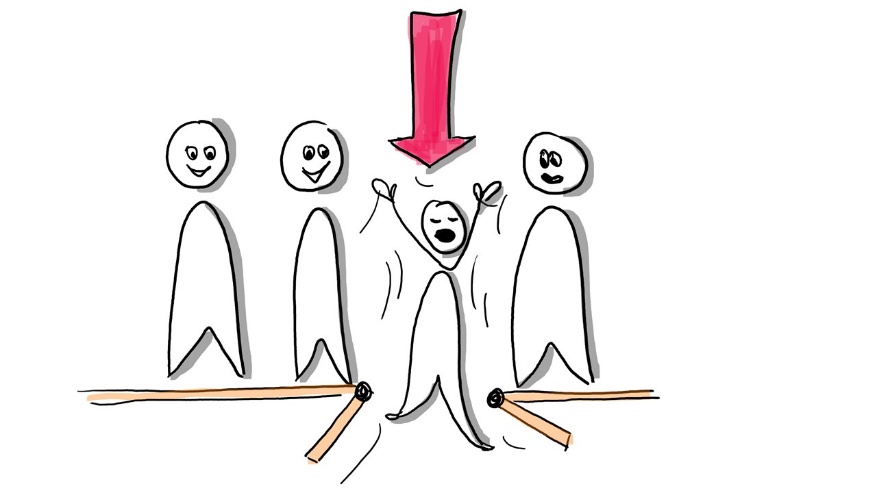 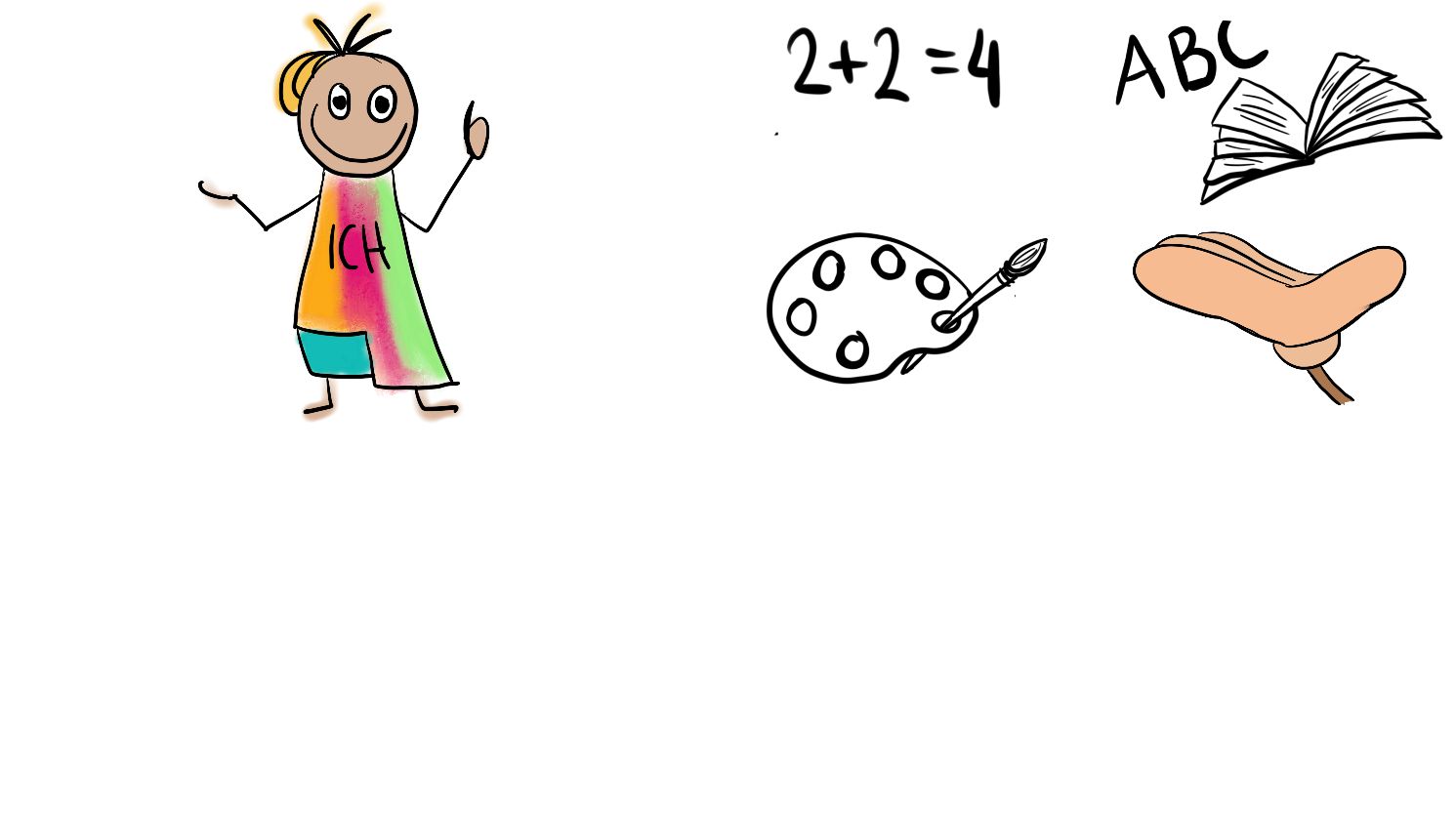 Selbstbestimmung   	     Partizipation	            Nichtdiskriminierung
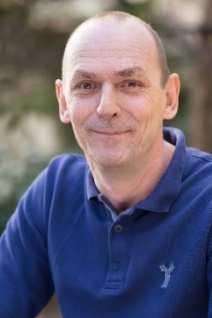 Rückblick auf 15 Jahre UN-Behindertenrechtskonventionmit Heinz Sailer 









Vergangenheit 	     Gegenwart                  Zukunft
Querschnitts-Materienicht umgesetzt
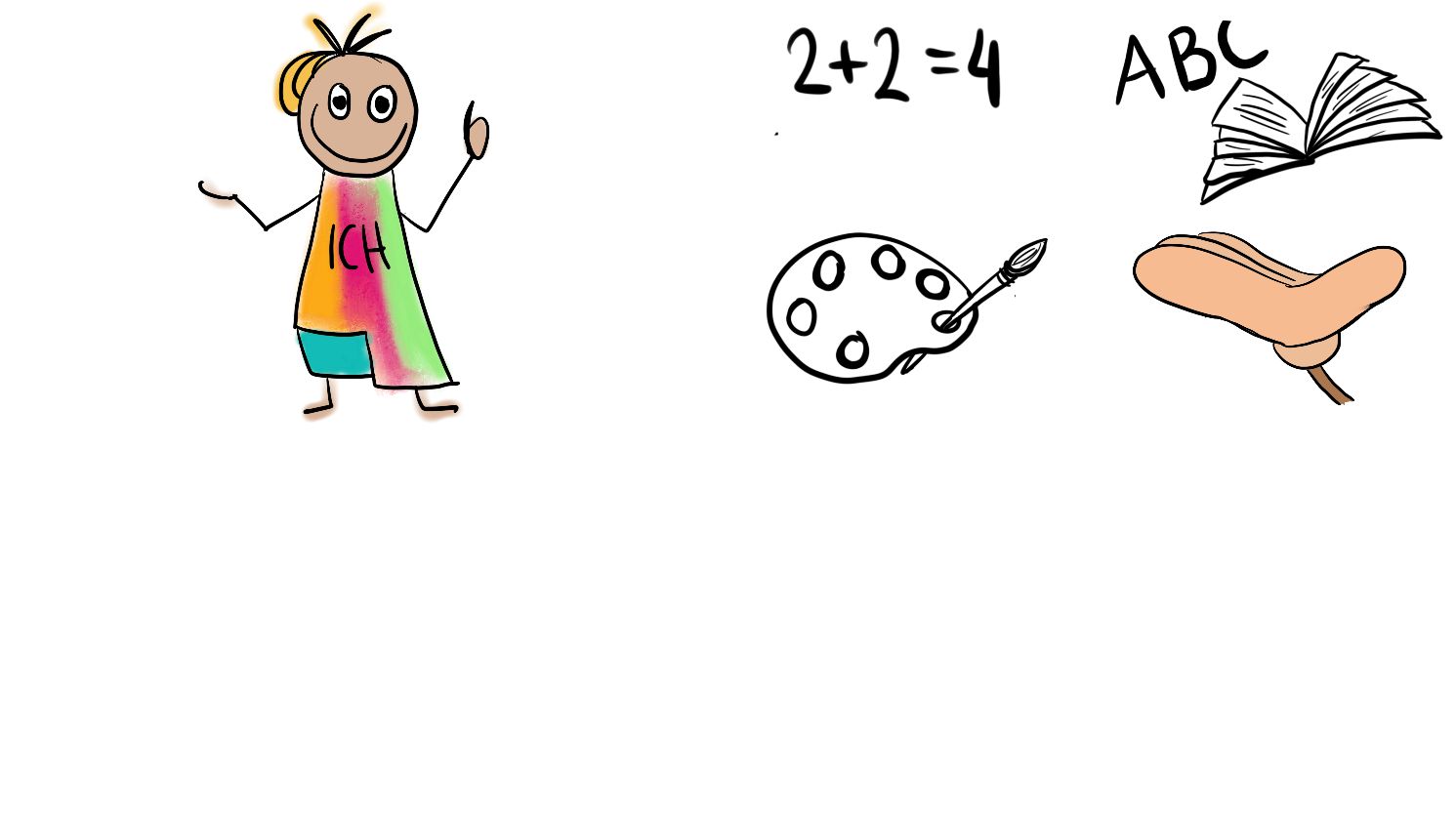 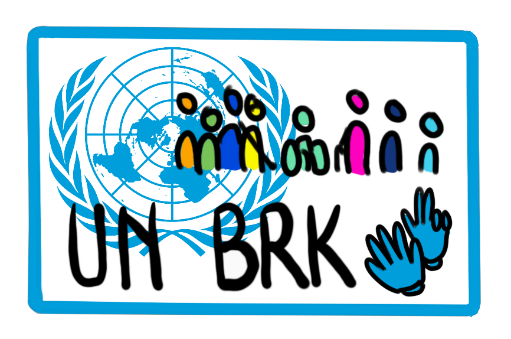 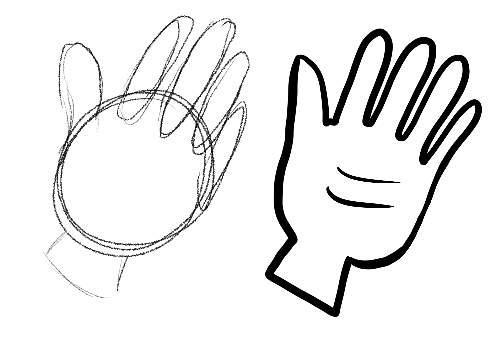 Andere Abteilungen
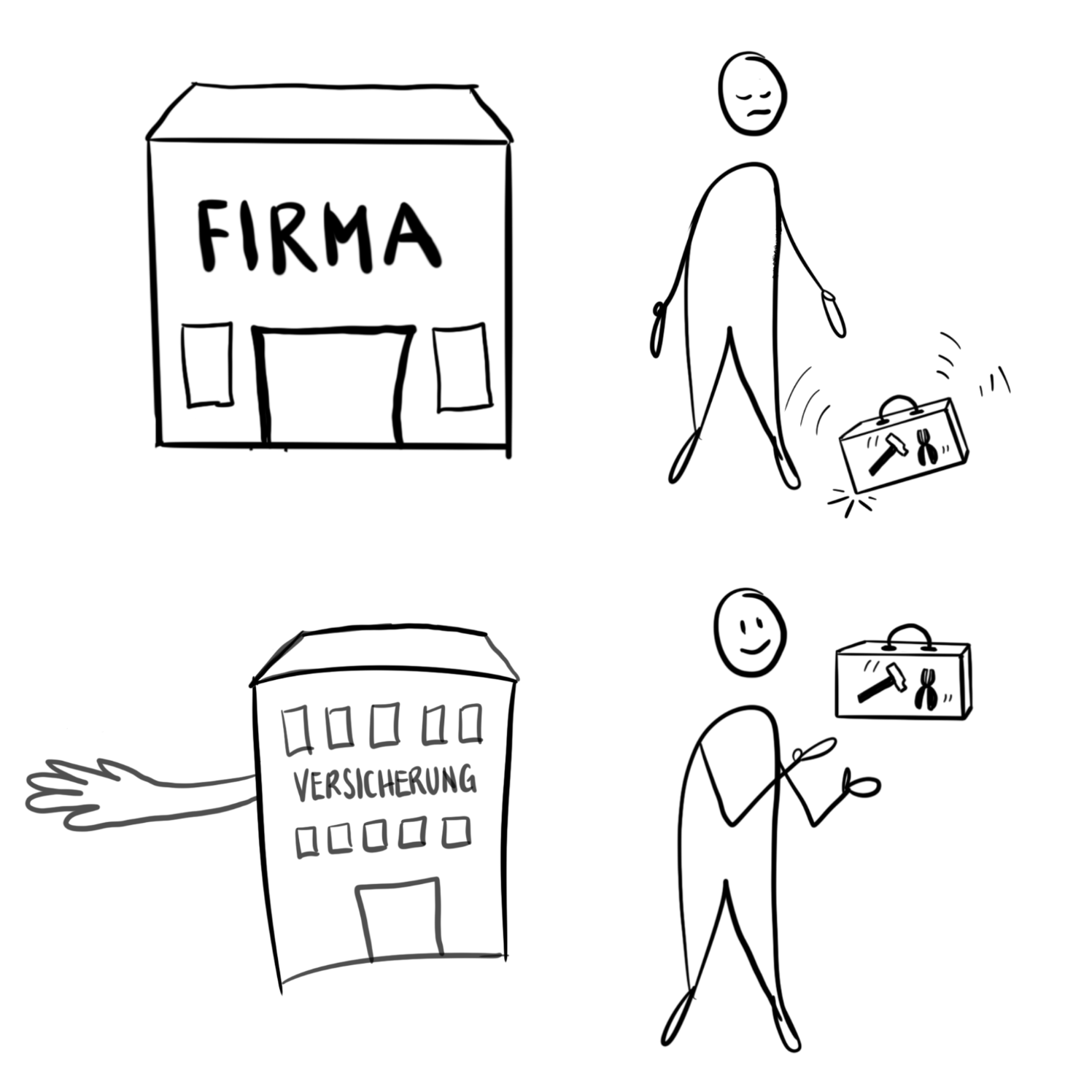 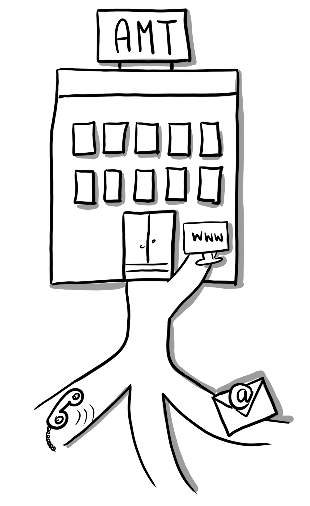 Querschnitts-Materie
Jetzt und in der Zukunft
Soziales
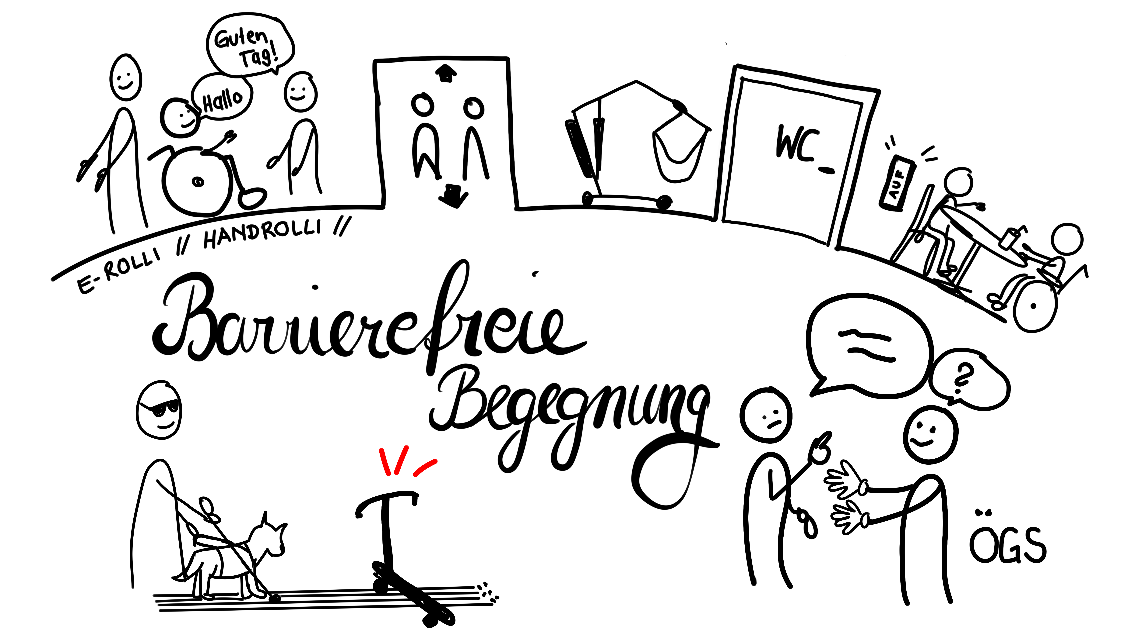 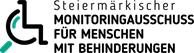 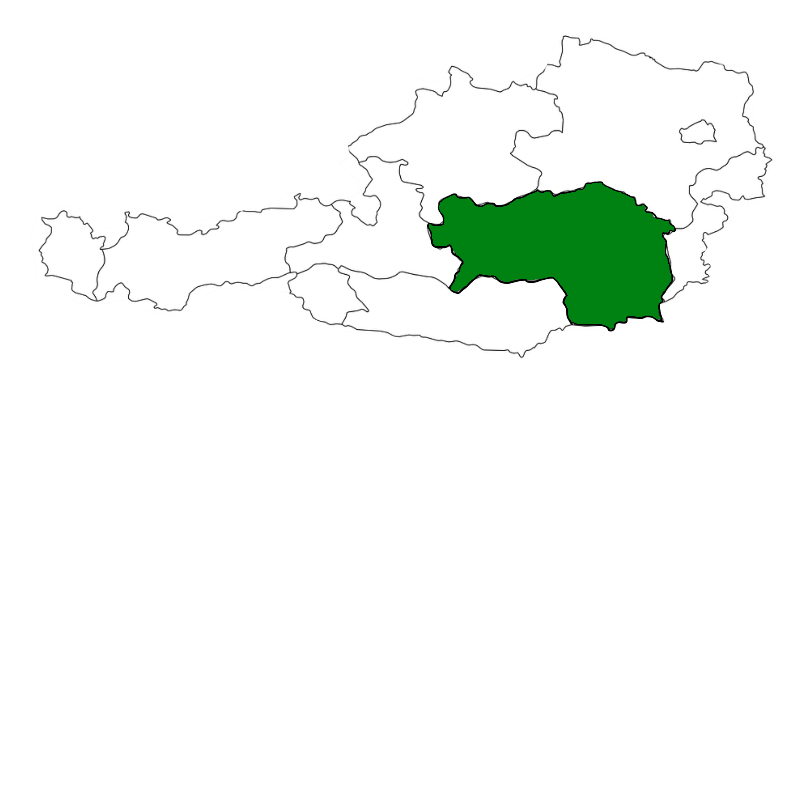 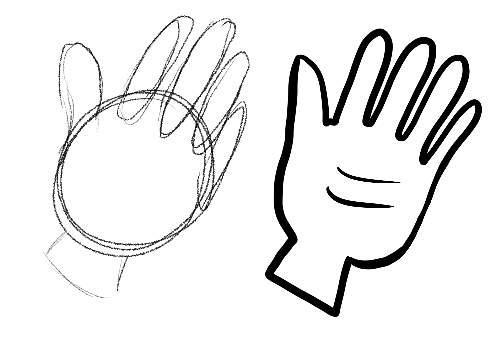 Thema: Selbstbestimmung
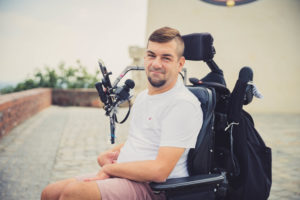 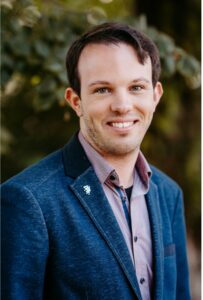 Matthias Grasser/Bernhard NaglerAusschussmitglieder
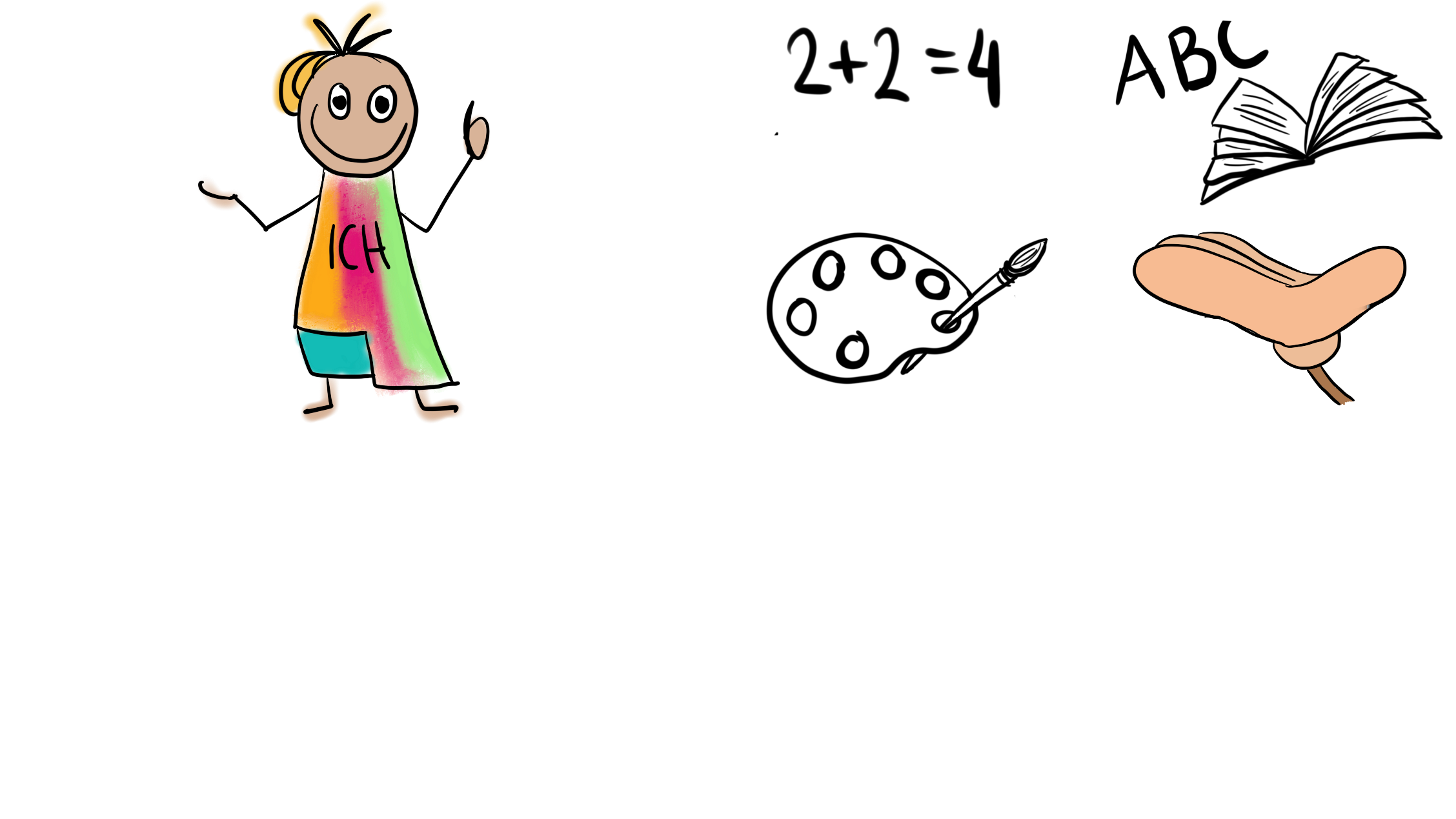 bestimmen
verantworten
Frei entscheiden
statt Fremd-bestimmung
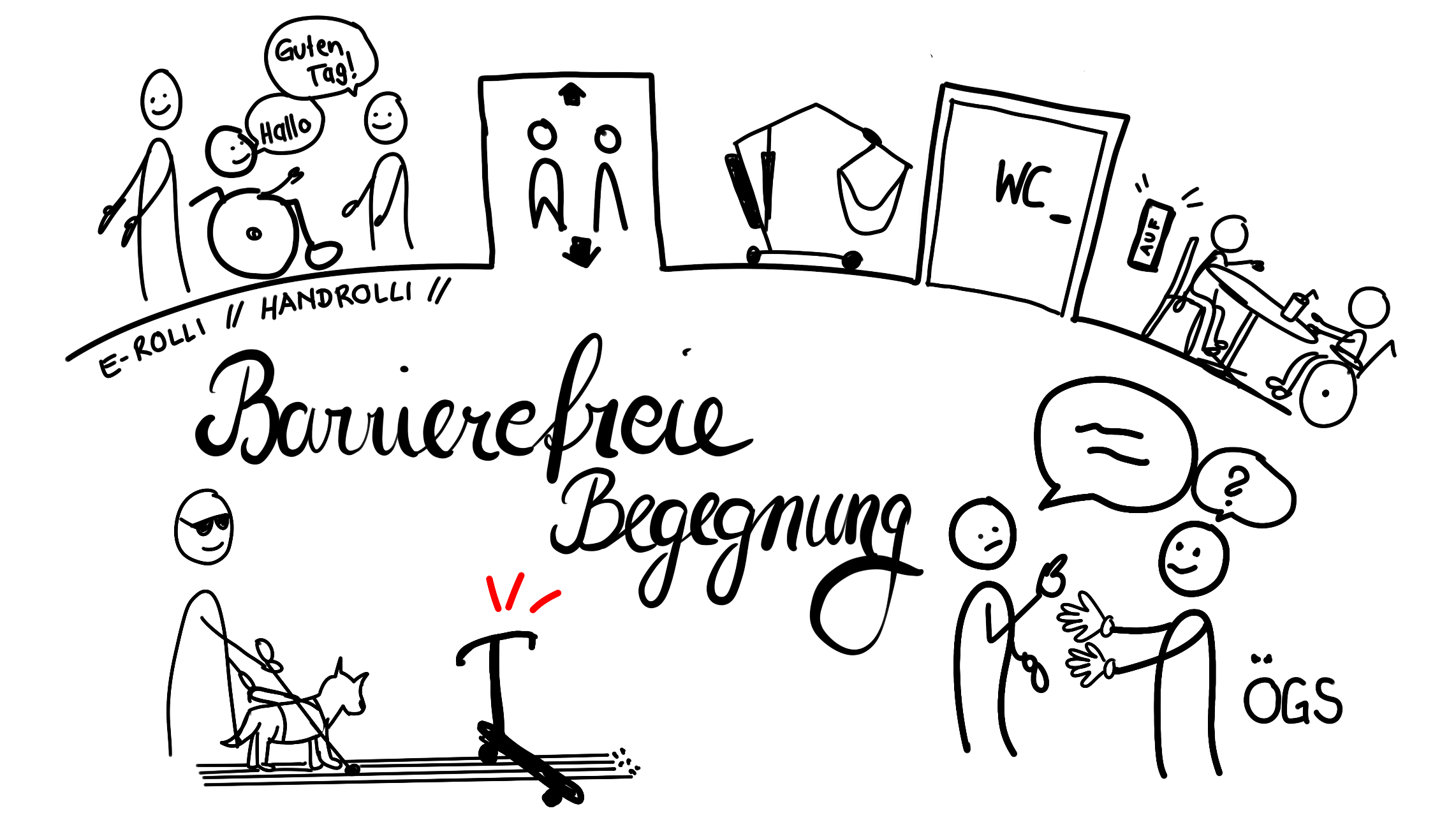 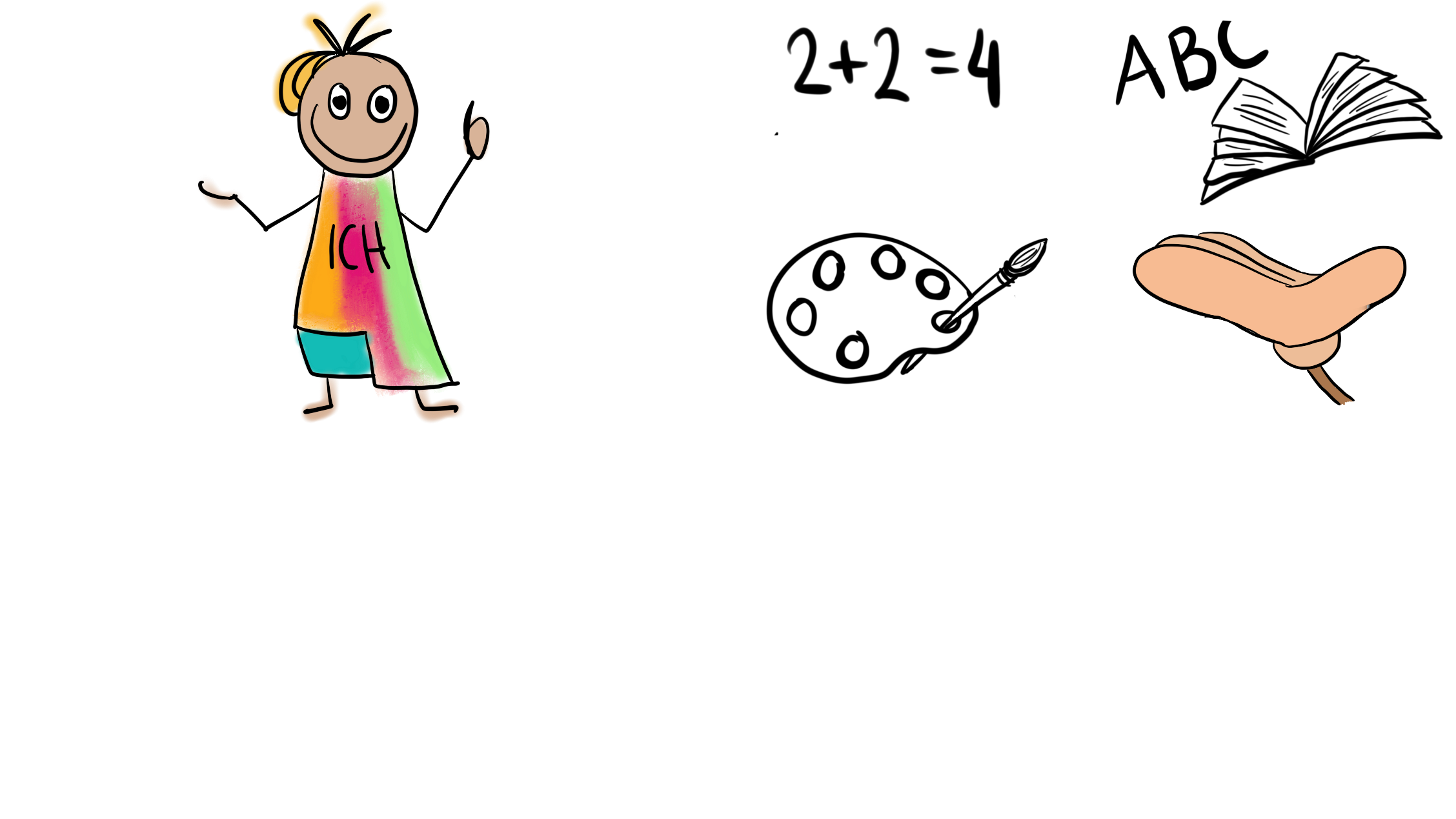 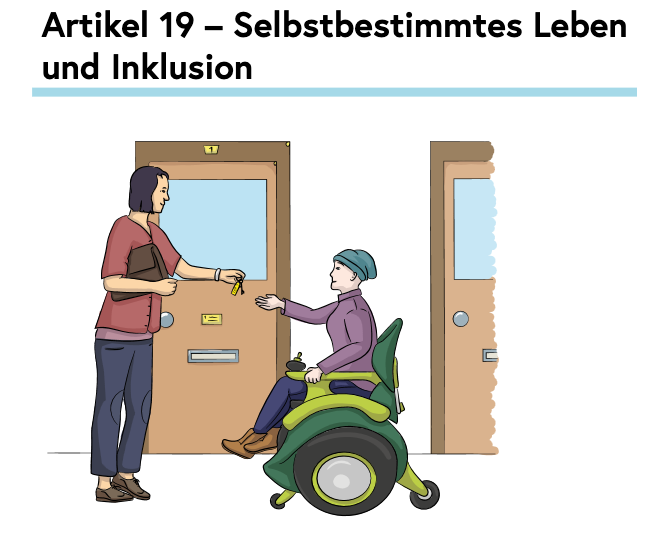 © des Bildes
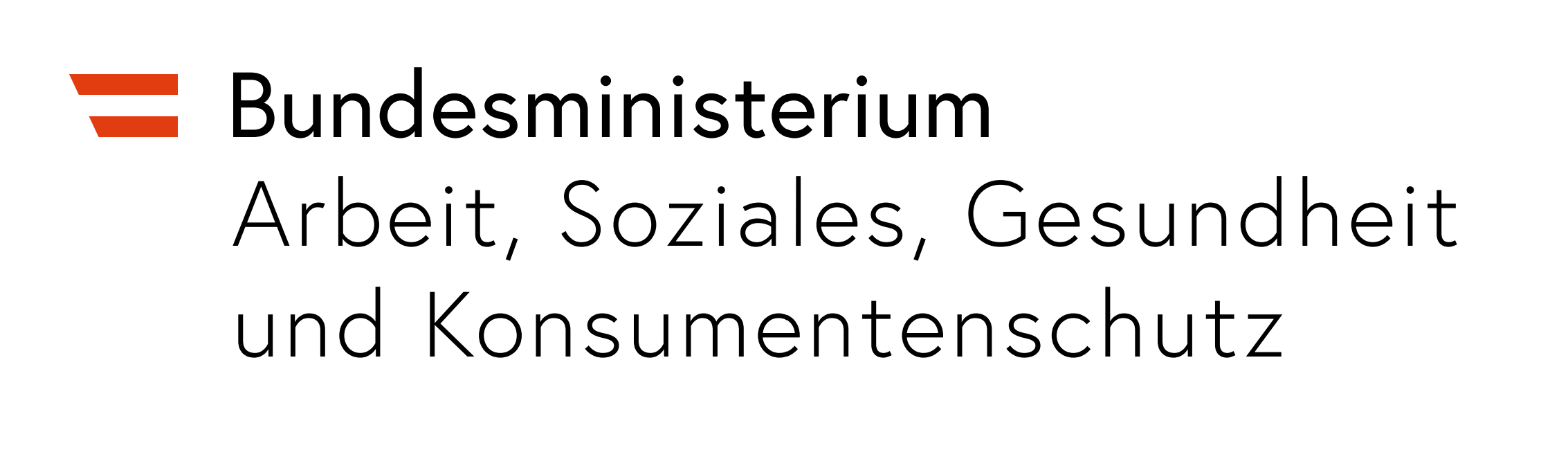 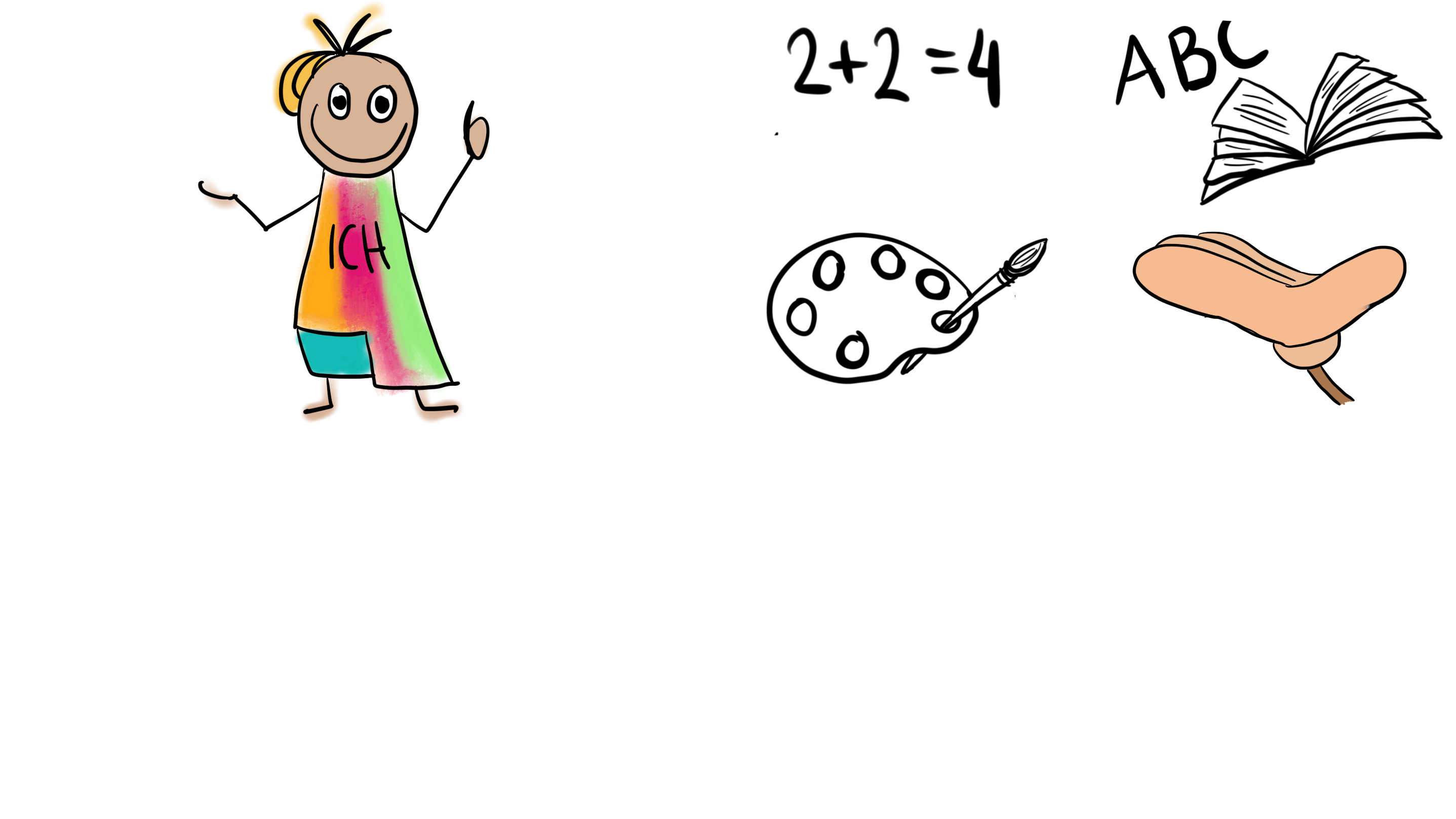 Behörden
Gesellschaft
Ich werde als Mensch gesehen und wahrgenommen.
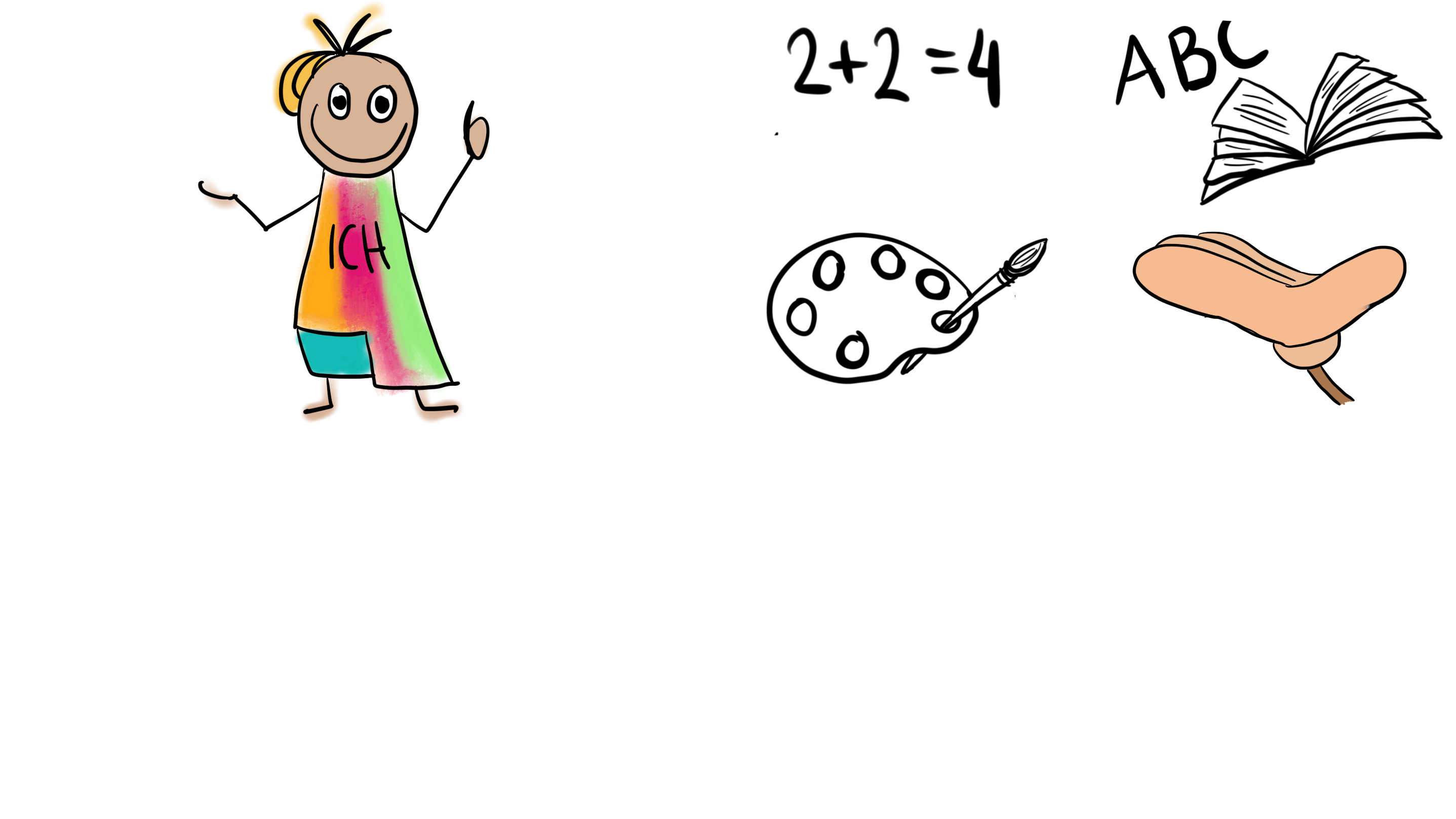 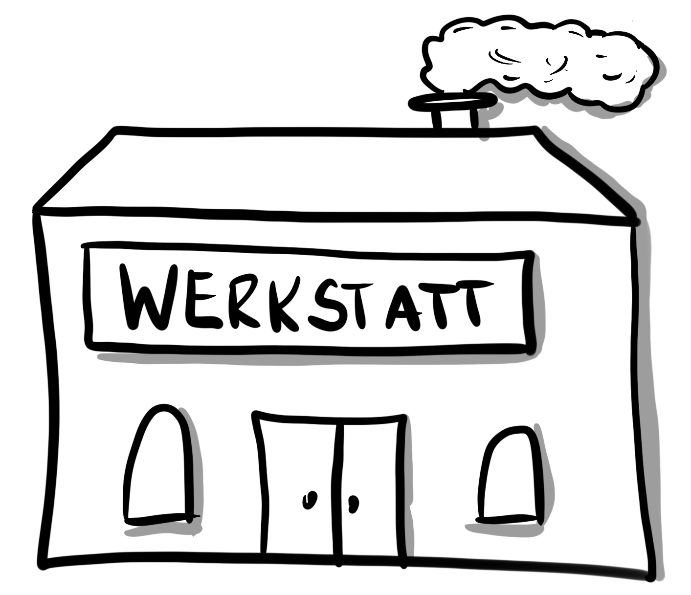 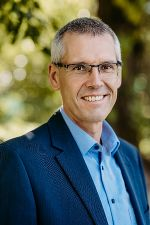 Thema: Partizipation
Siegfried Suppan
Anwalt für Menschen mit Behinderungen
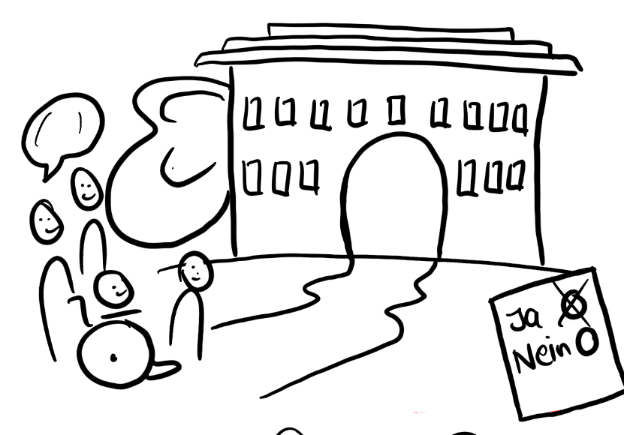 Mit-
bestimmen
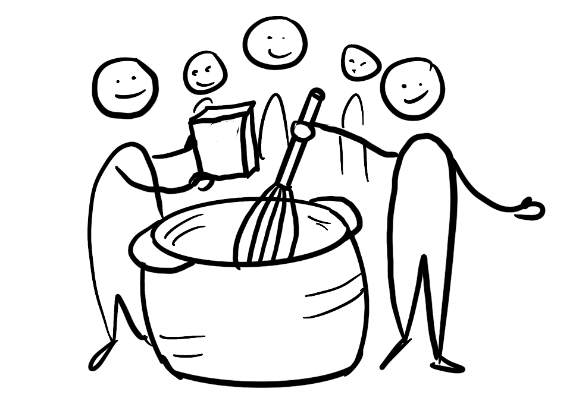 Mitmachen
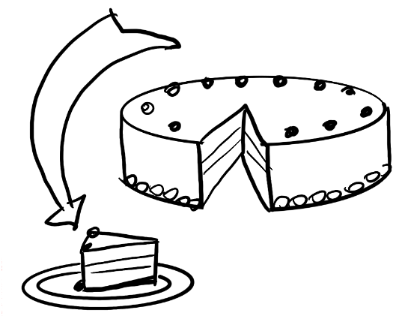 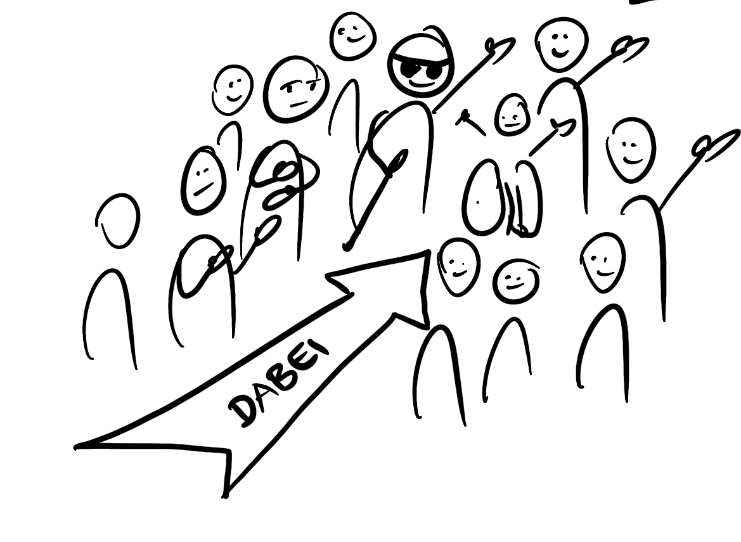 Teil haben
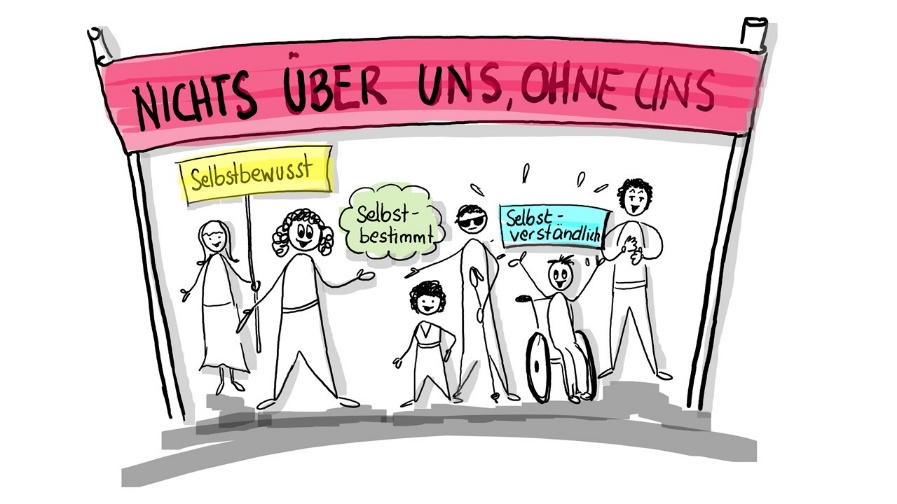 Teil-nehmen
Partizipation
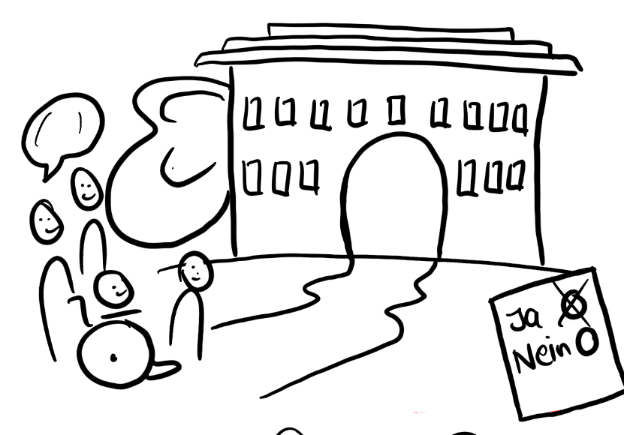 Mit-
bestimmen
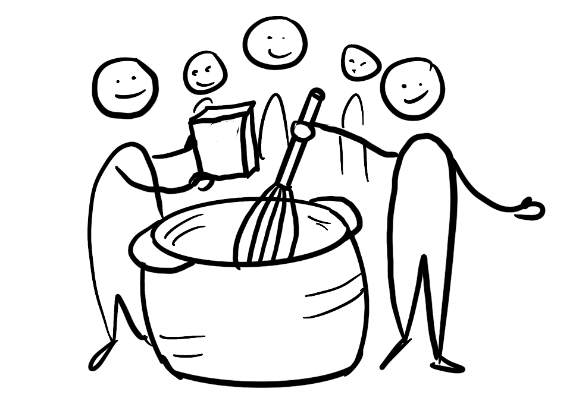 Mitmachen
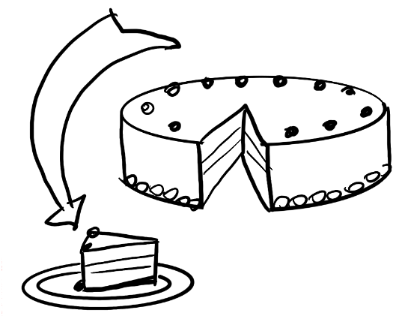 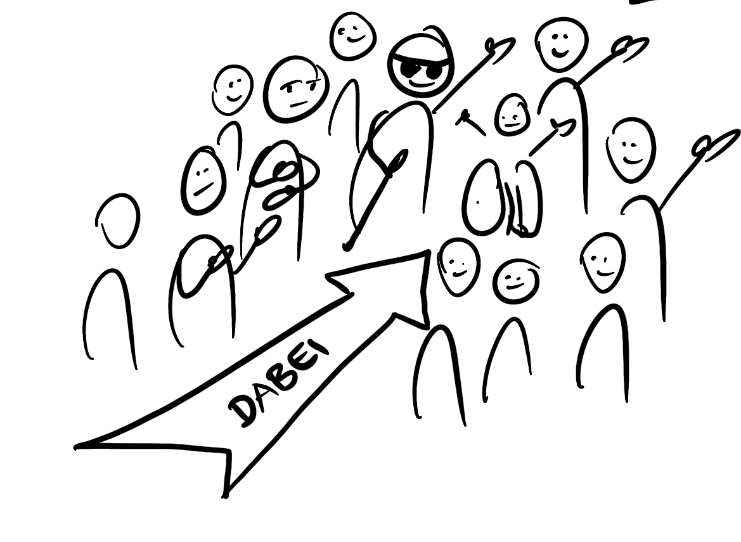 Teil haben
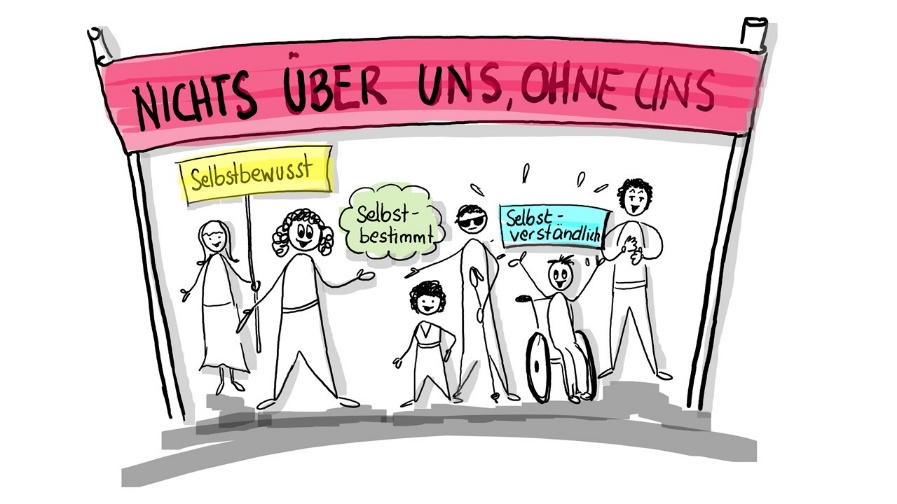 Teil-nehmen
Echte Partizipation
Selbst-organisation
Entscheidungs-macht
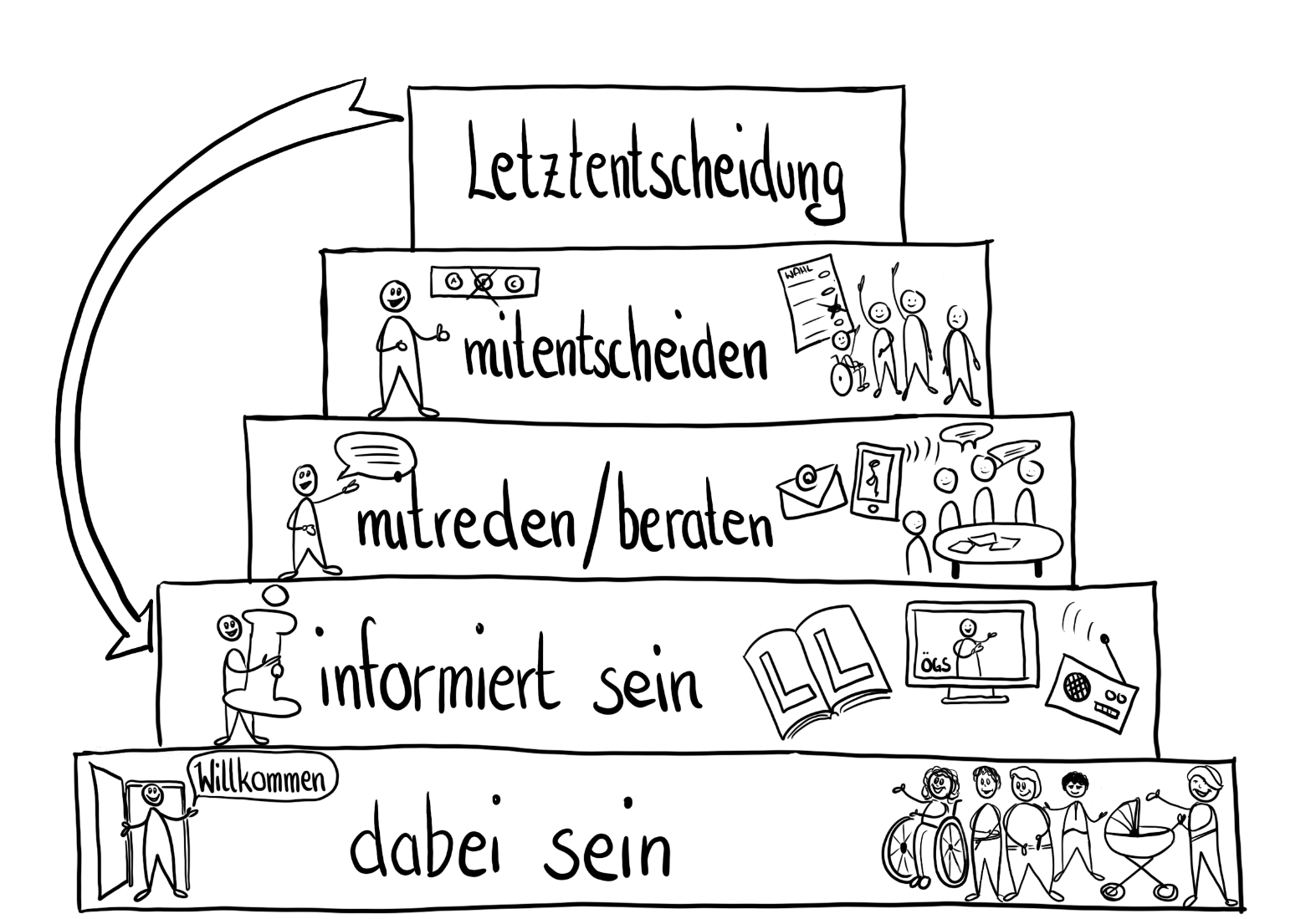 Entscheidungs-kompetenz
Teil-habe möglich machen
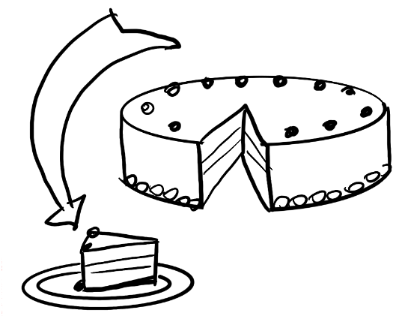 Teil haben
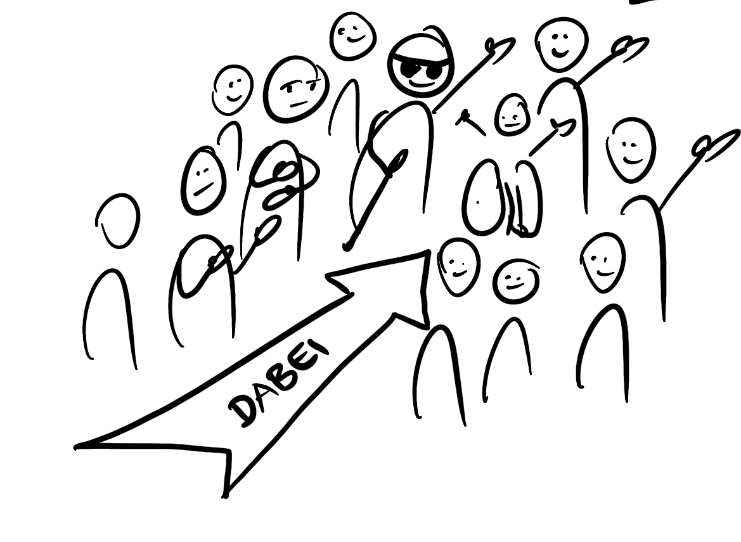 Teil-nehmen
Echte Partizipation
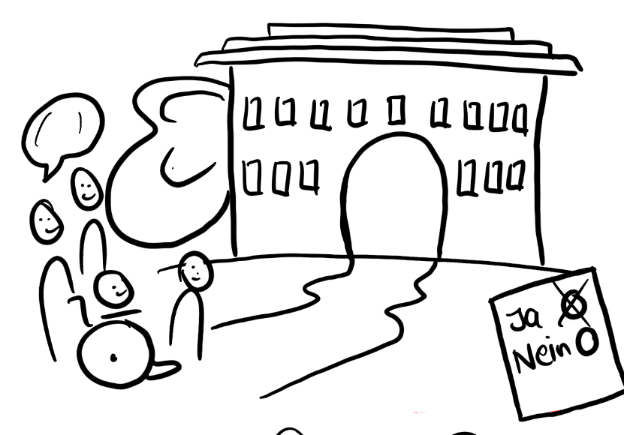 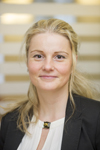 Thema: Nichtdiskriminierung
Daniela Grabovac
Leiterin der Antidiskriminierungsstelle Steiermark
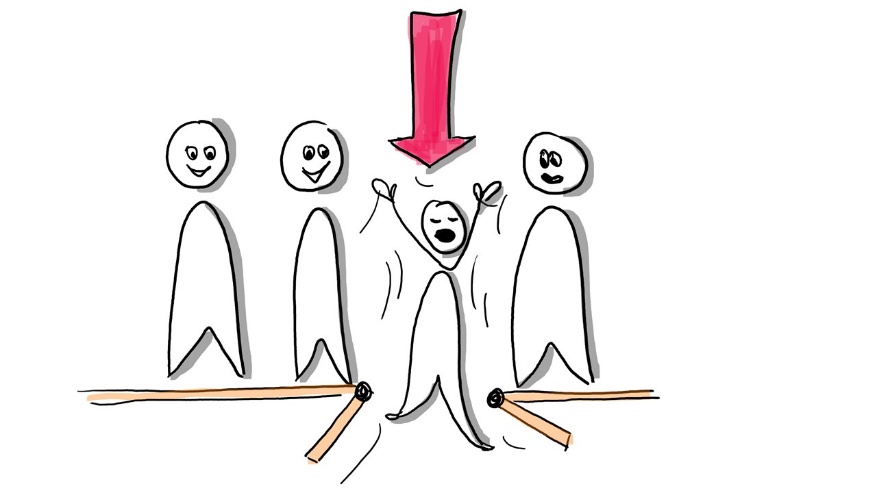 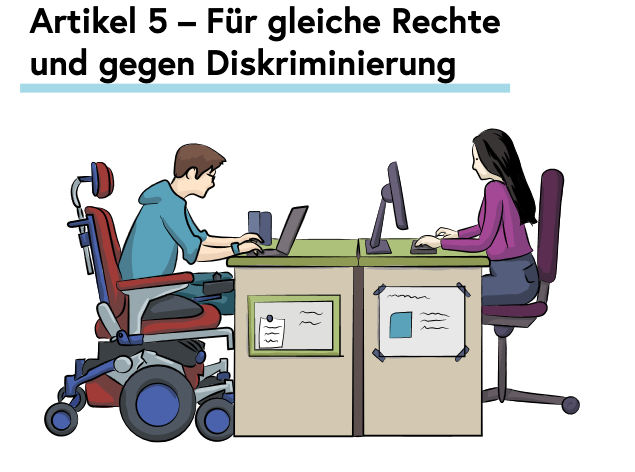 09.11.2023
19
© des Bildes
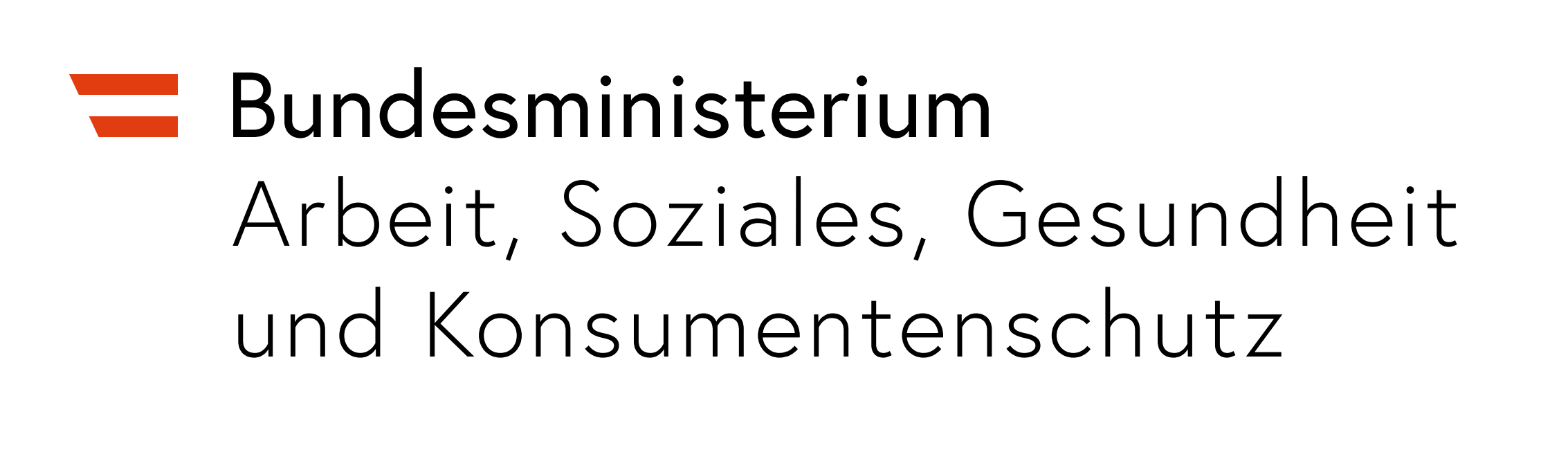 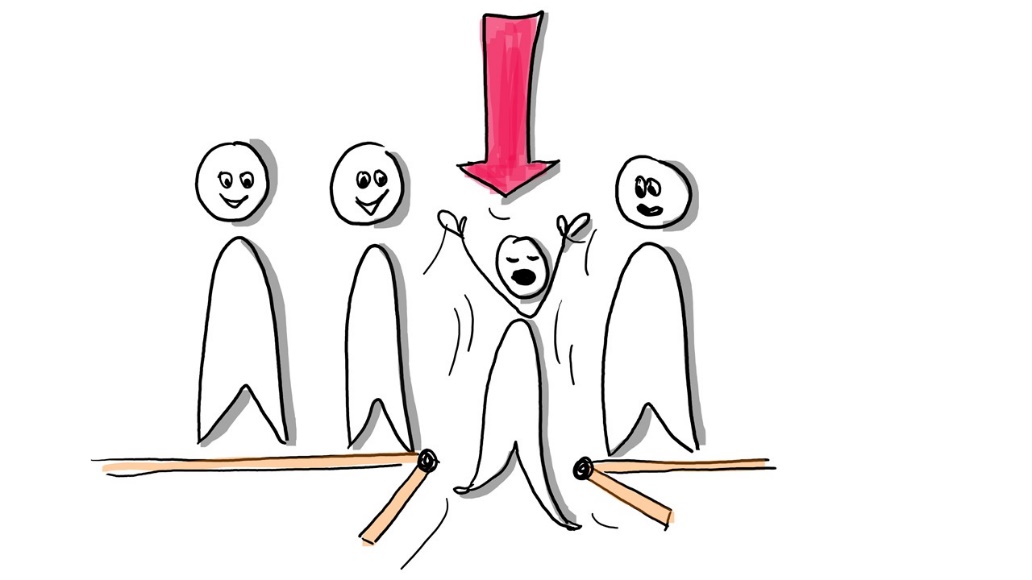 Beispiele für Diskriminierungen

Person will einen Job bekommen, Firma sagt nein.

Blinde Frau geht zum Vorstellungs-Gespräch. Chef ist doch nicht da.

E-Rolli-Fahrer will mit dem Bus fahren. Busfahrer nimmt ihn nicht mit.

Herr im Rollstuhl geht in ein Café. Café wird umgebaut, auf einmal ist es nicht mehr barrierefrei.
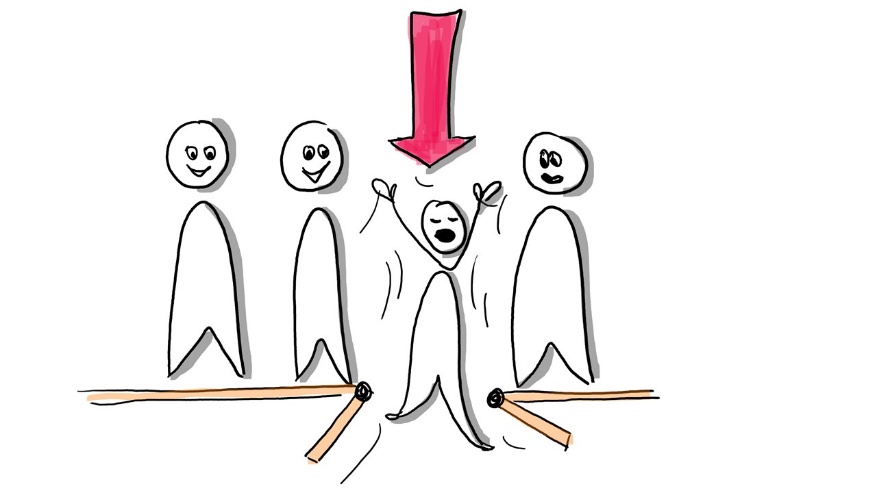 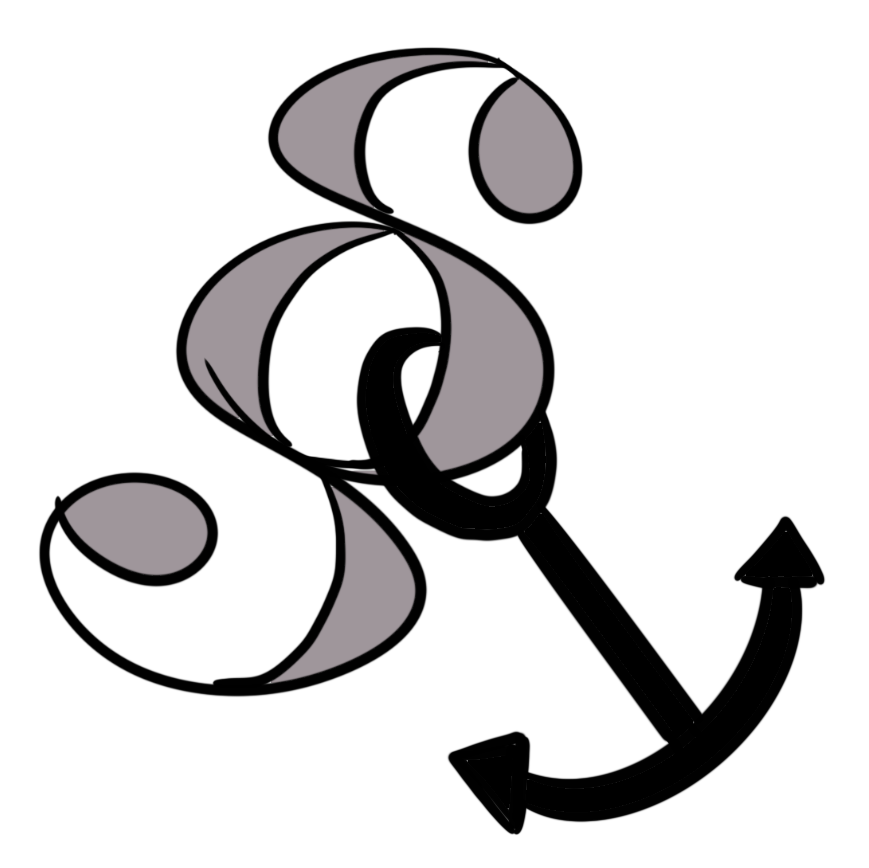 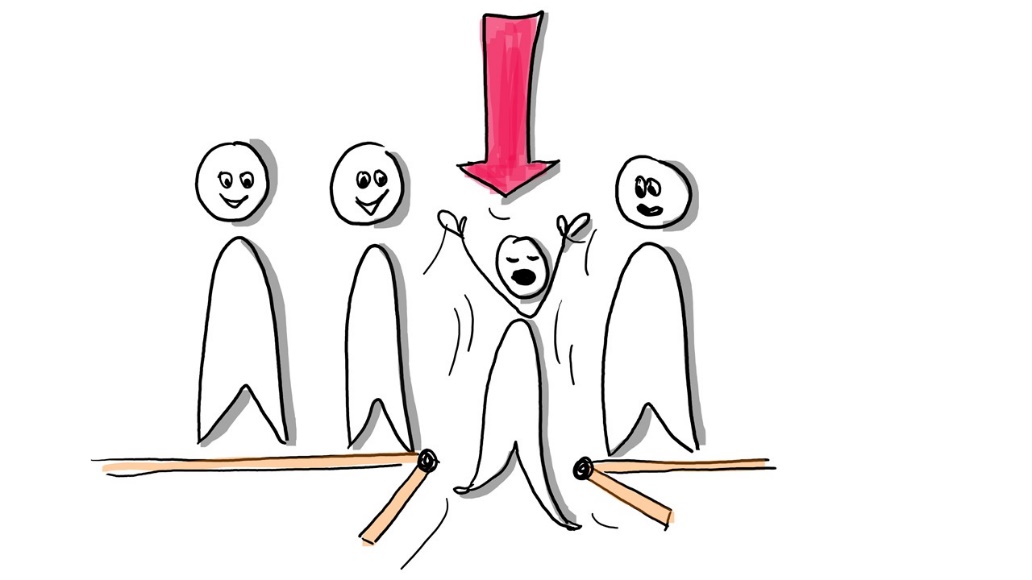 Es gibt Hoffnung
GRUNDPFEILER der UN-BRK
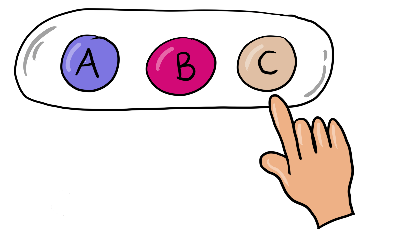 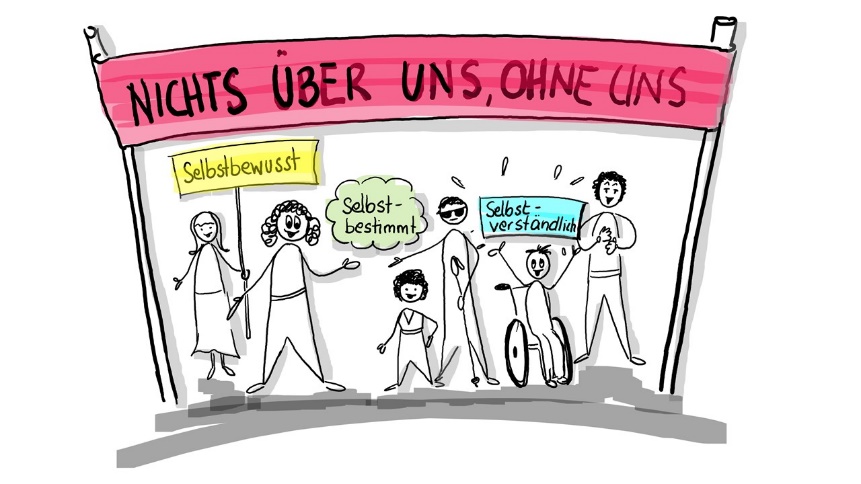 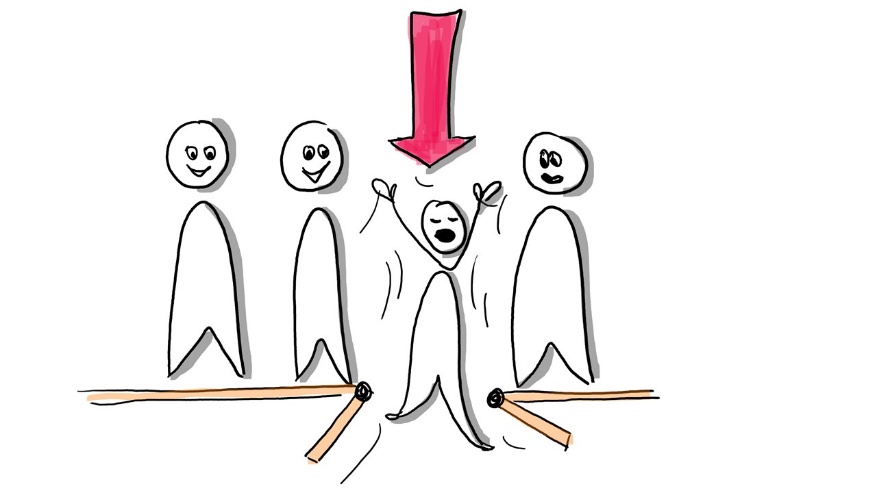 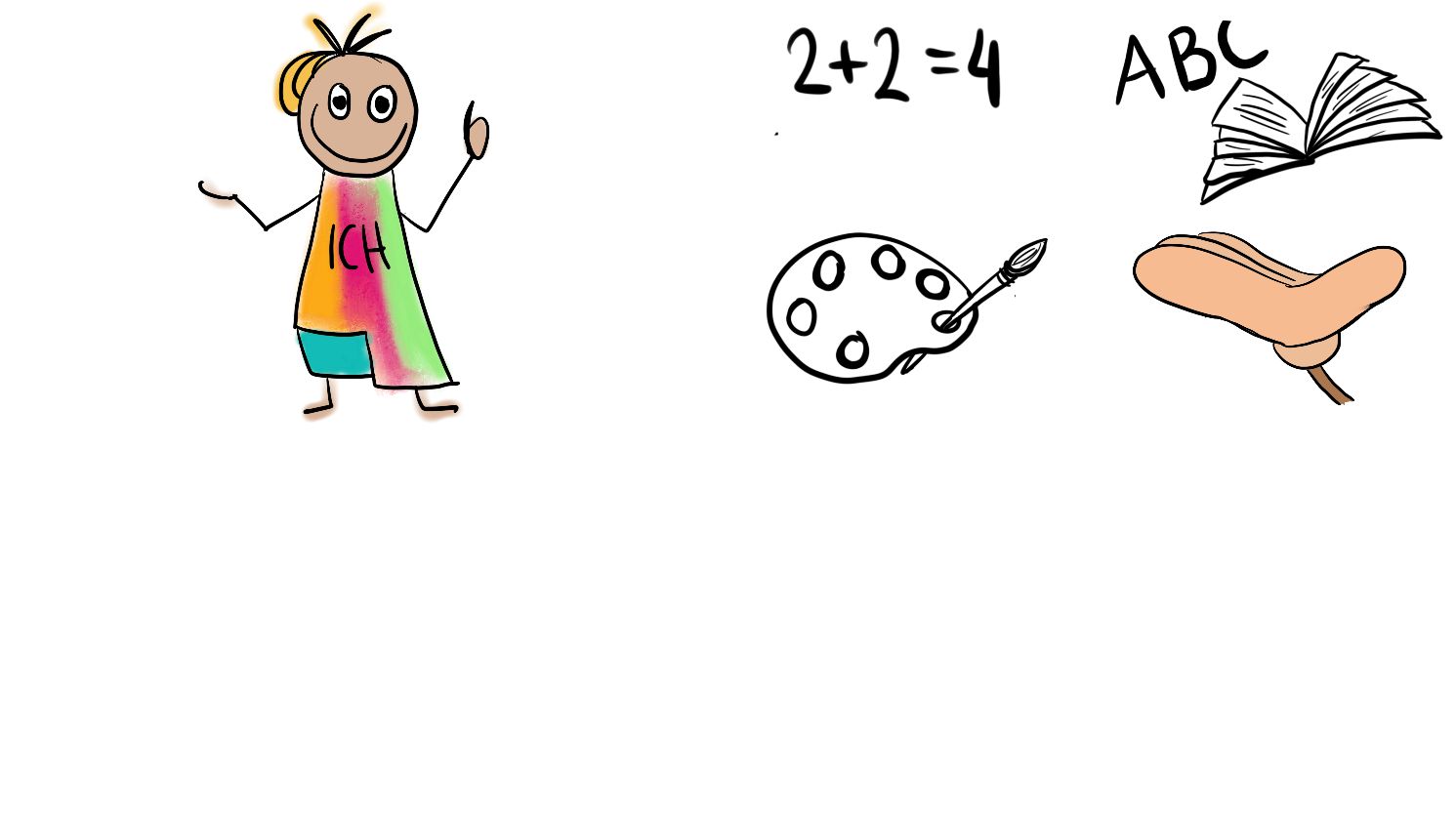 Selbstbestimmung   	     Partizipation	            Nichtdiskriminierung
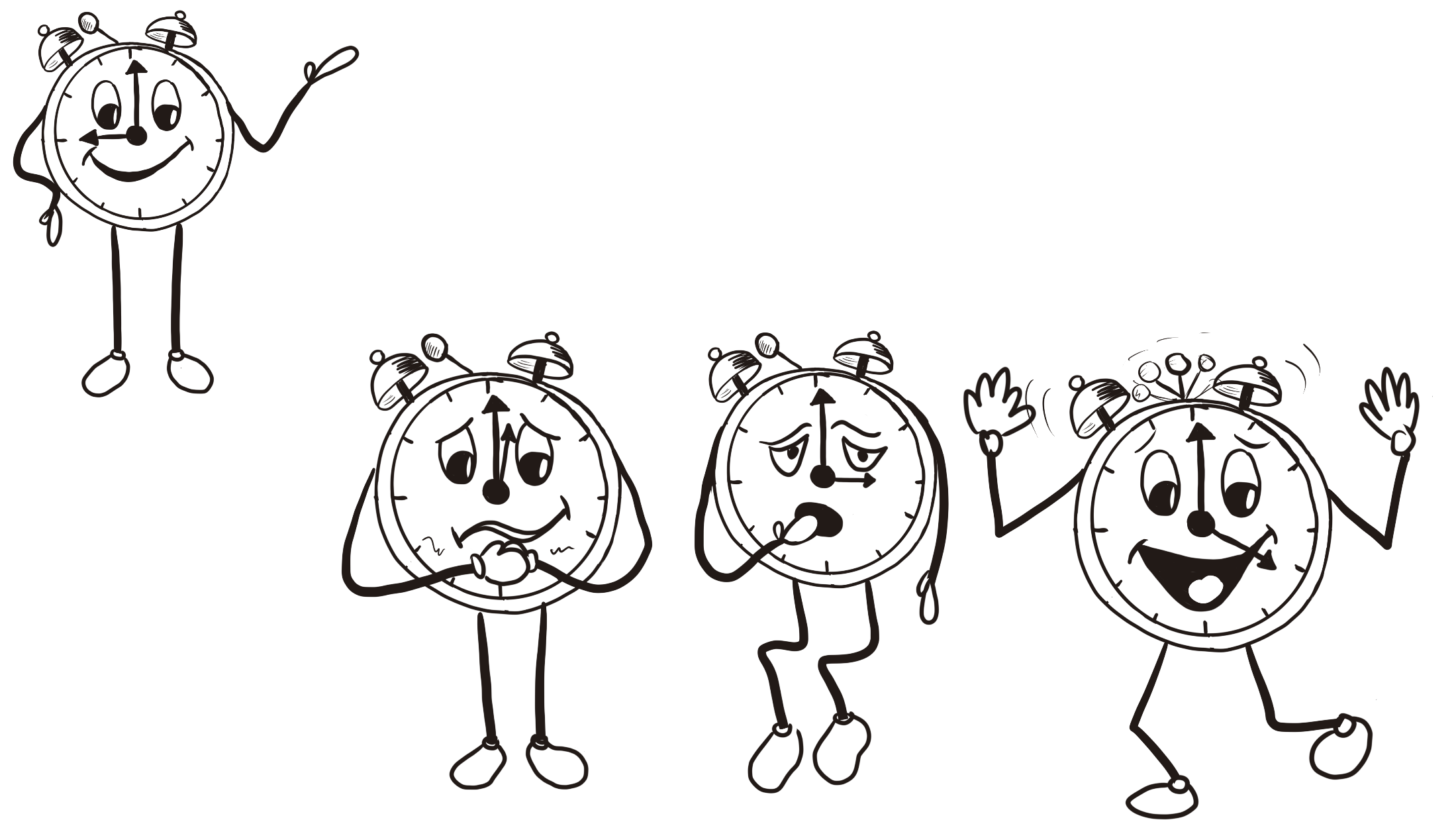 Pause
2. TEILGRUNDBEREICHE der UN-BRK
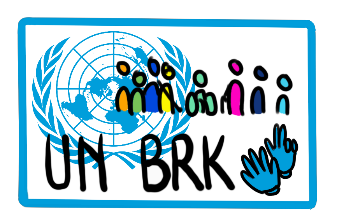 Privatleben
 Bildung
 Barrierefreiheit
 Arbeit
 Öffentliches Leben
 Gesundheit
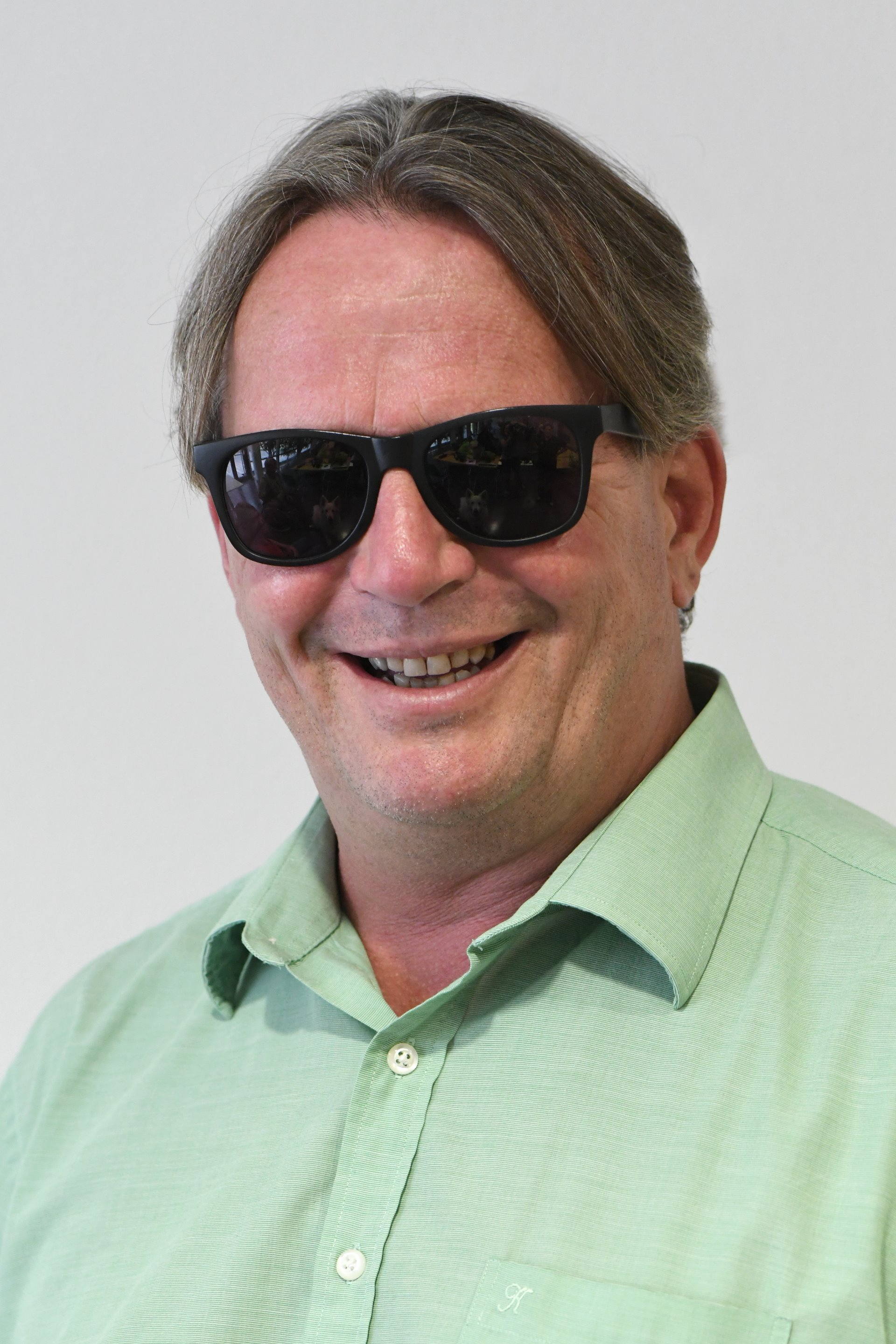 Impulsvortrag: Privatleben
Dietmar Ogris
Selbstbestimmt Leben Steiermark
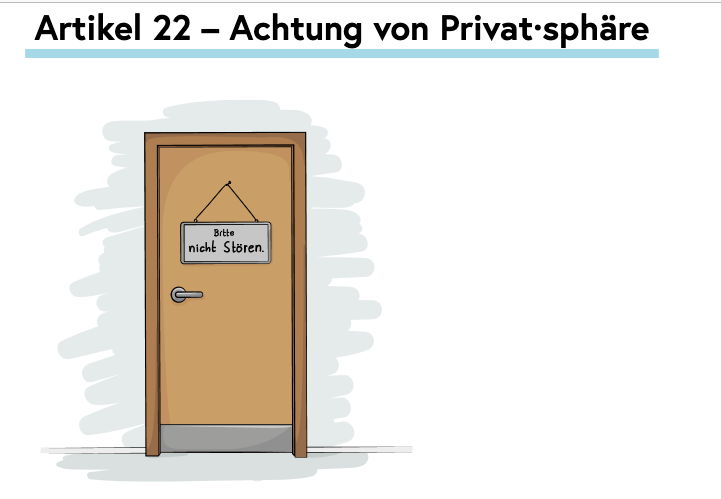 © des Bildes
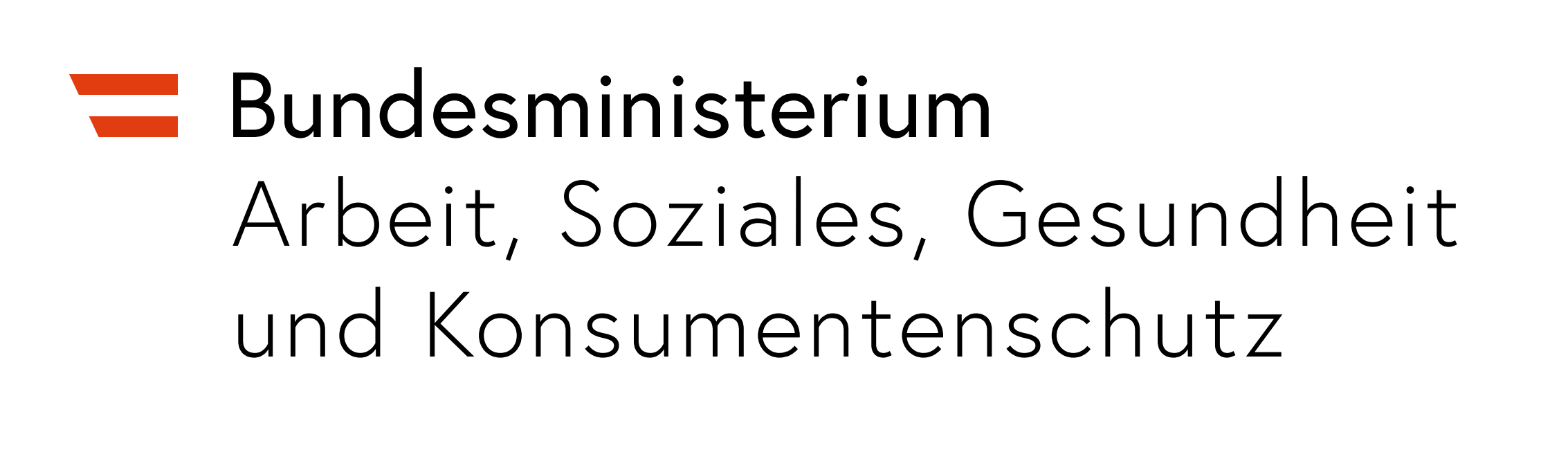 DSGVO
Artikel 23 – Achtung von Wohnung und Familie
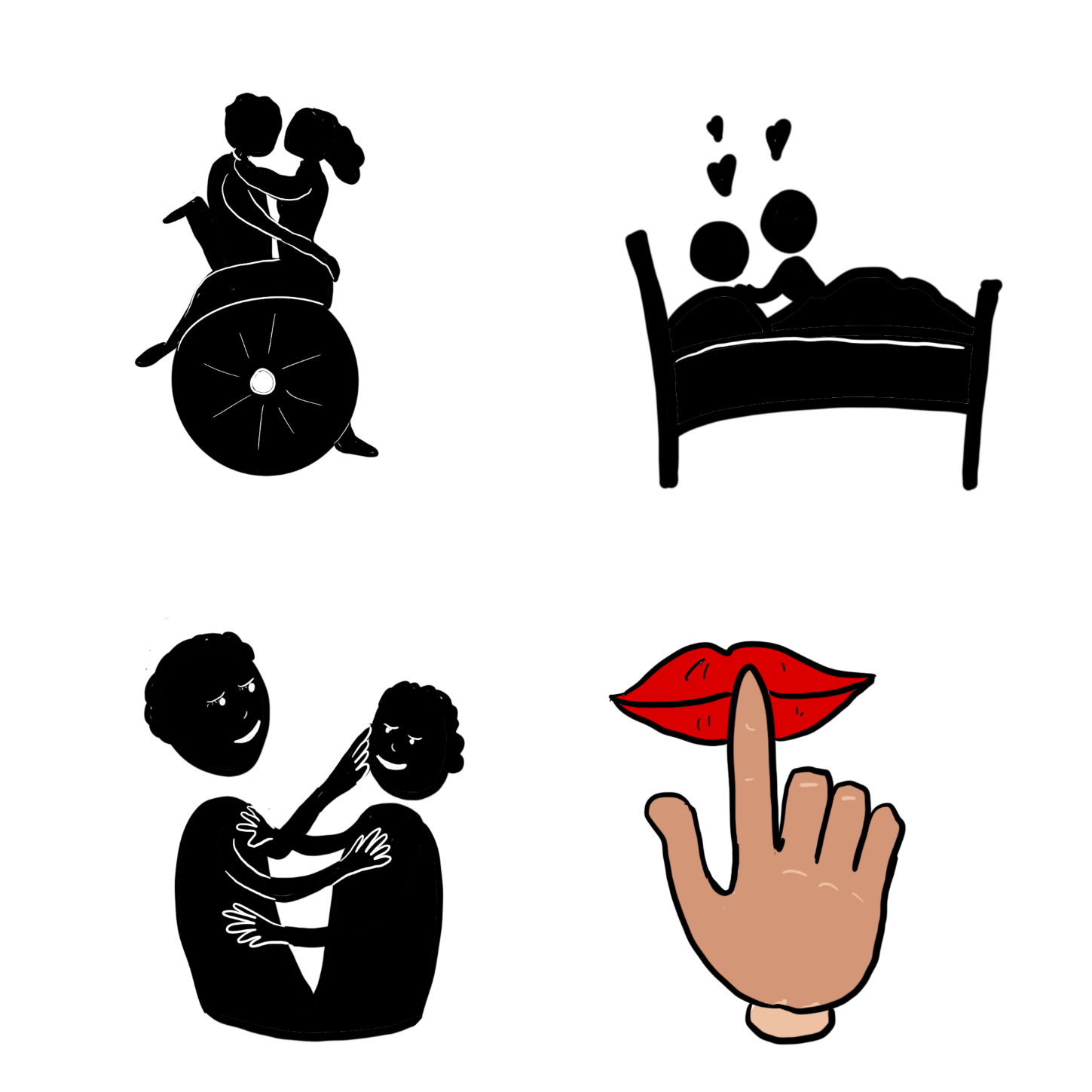 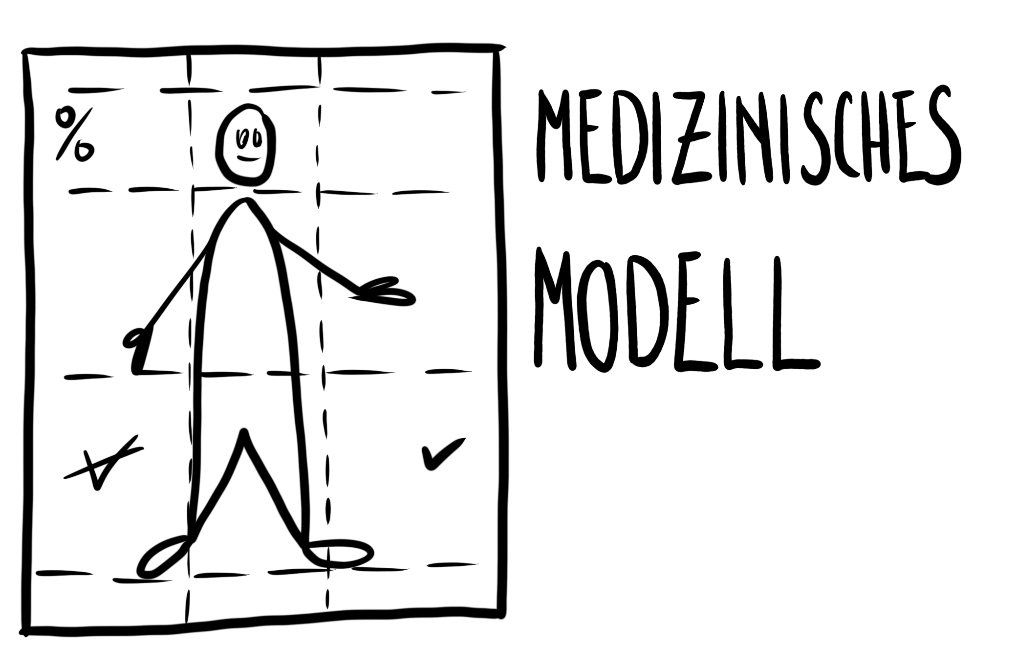 Gerade bei Kinderwunschist noch immer das Medizinische Modell sehr stark.
Da muss sich etwas ändern.
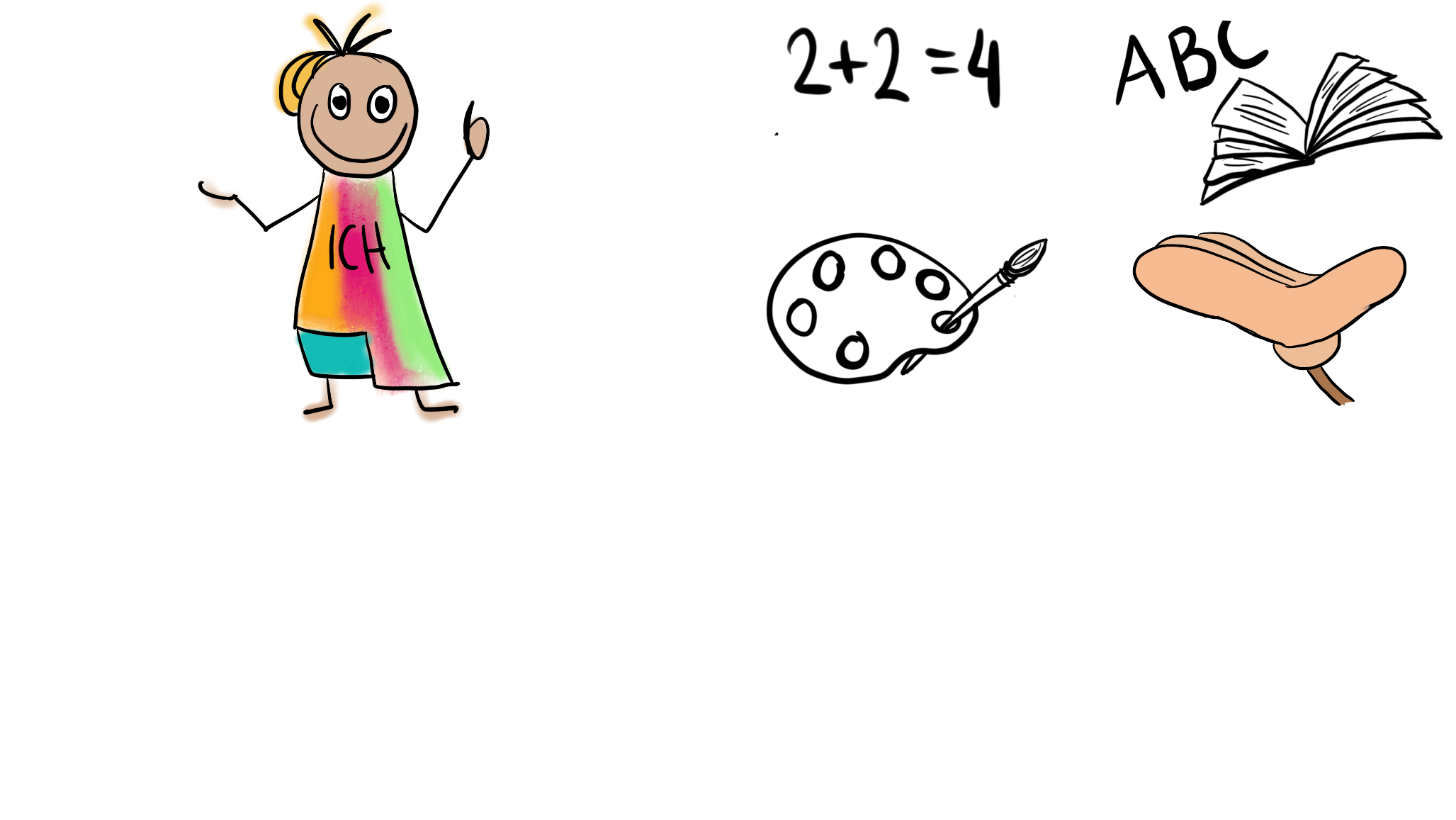 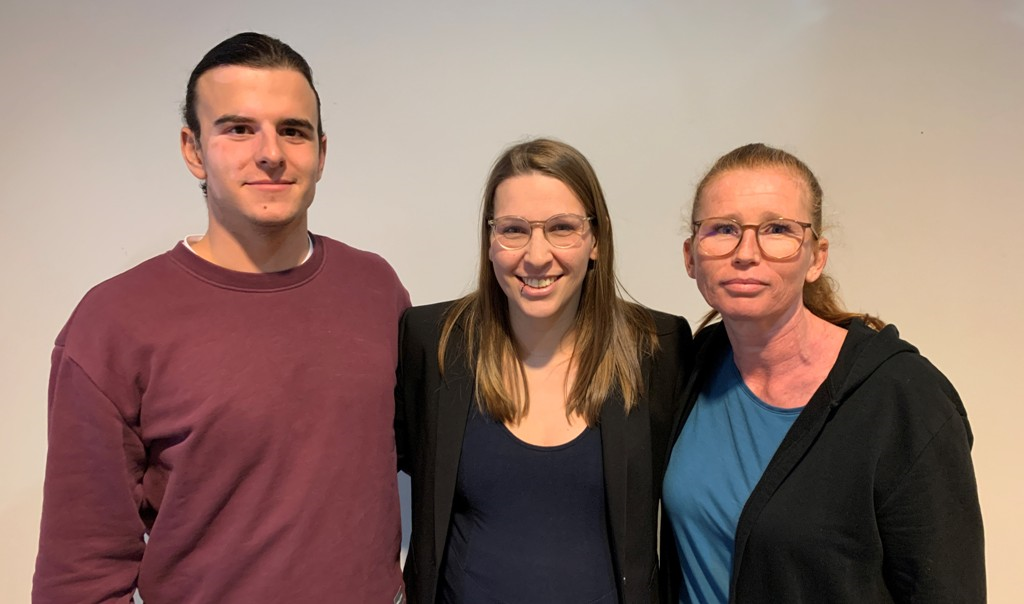 Impulsvortrag: Bildung
Sarah Radojicic
Steirischer Landesverband der Gehörlosenvereine
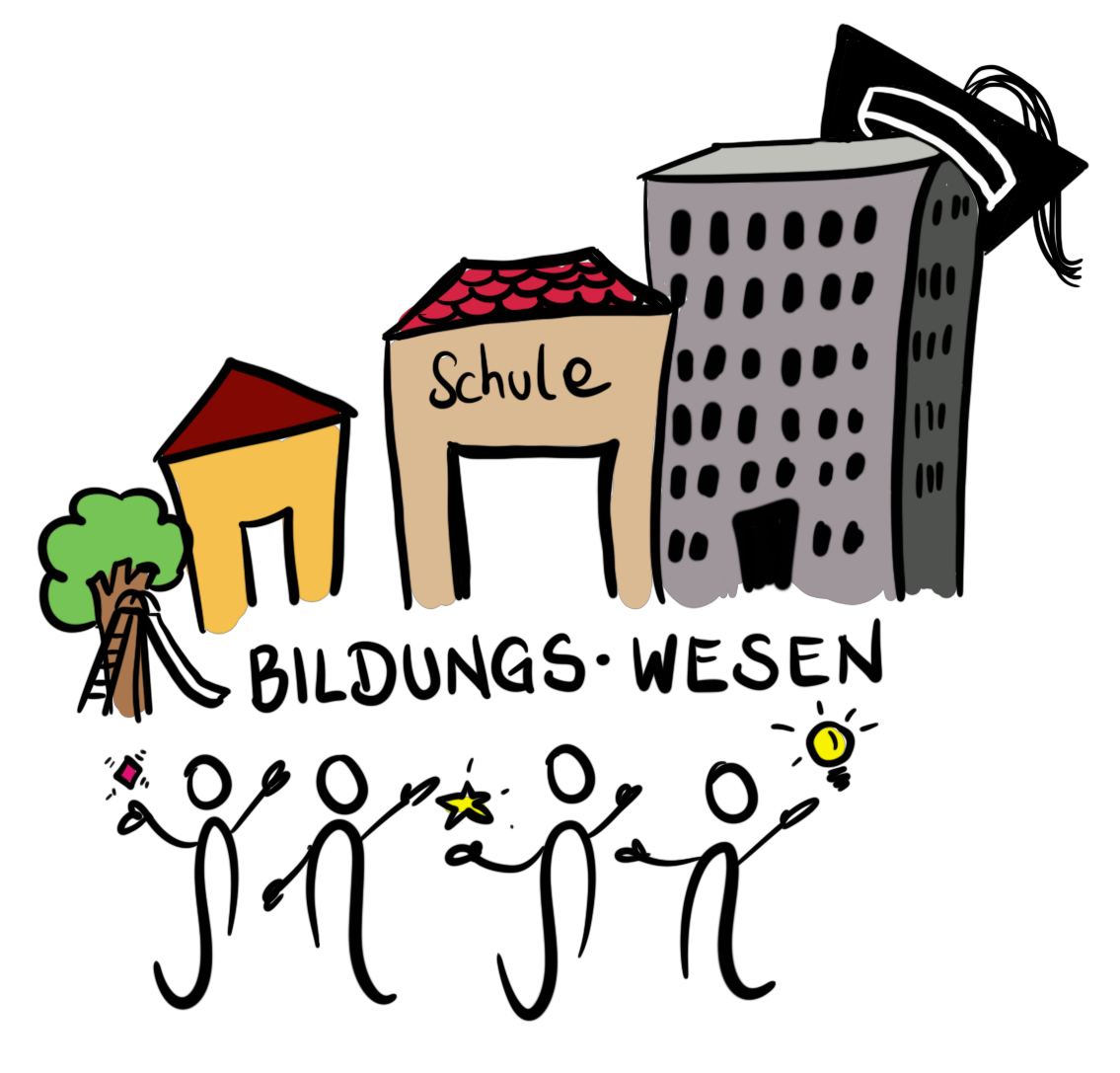 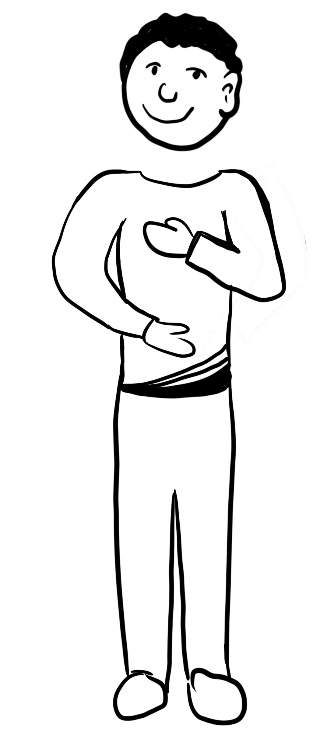 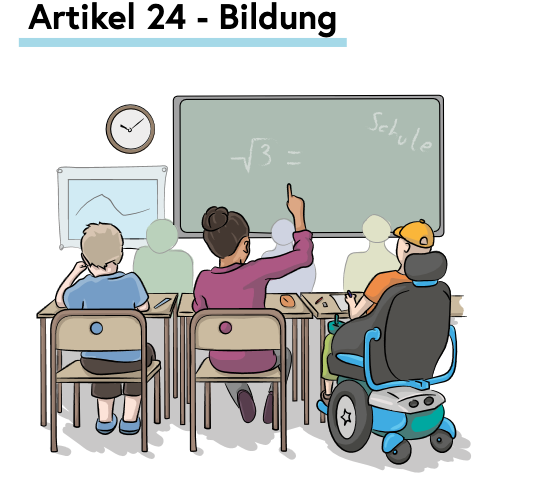 09.11.2023
Gehörlose
© des Bildes
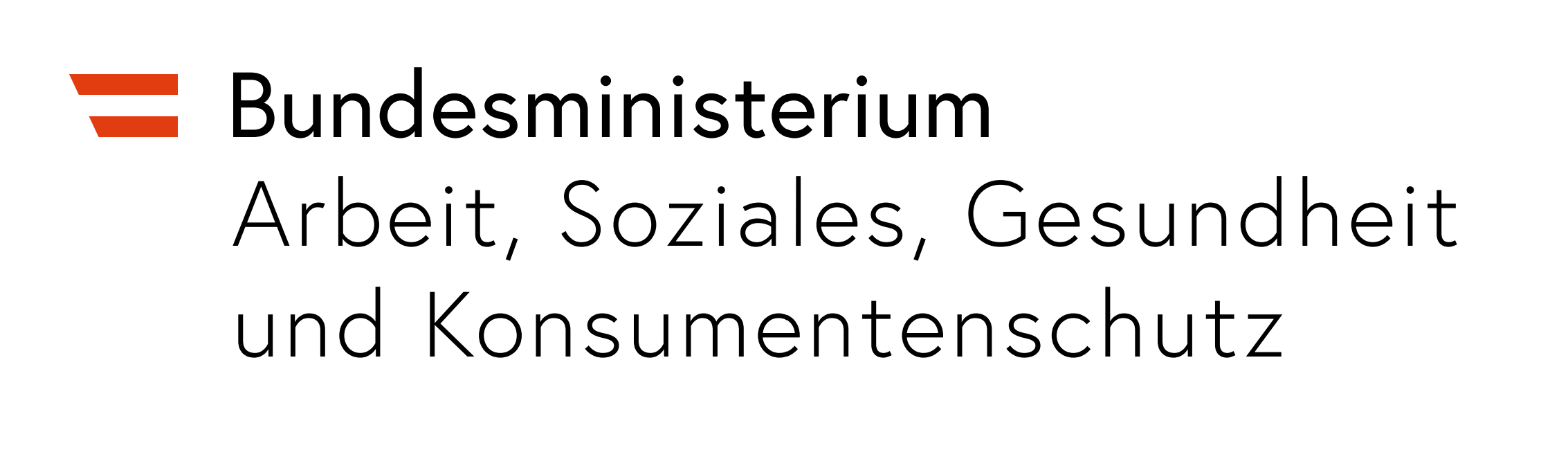 Medizin will Gehörlosigkeit ausgleichen (reparieren) statt Recht auf Gebärden-Sprache.
Kindergärten und Grundschulen:Keine Bi-Linguale Ausbildung
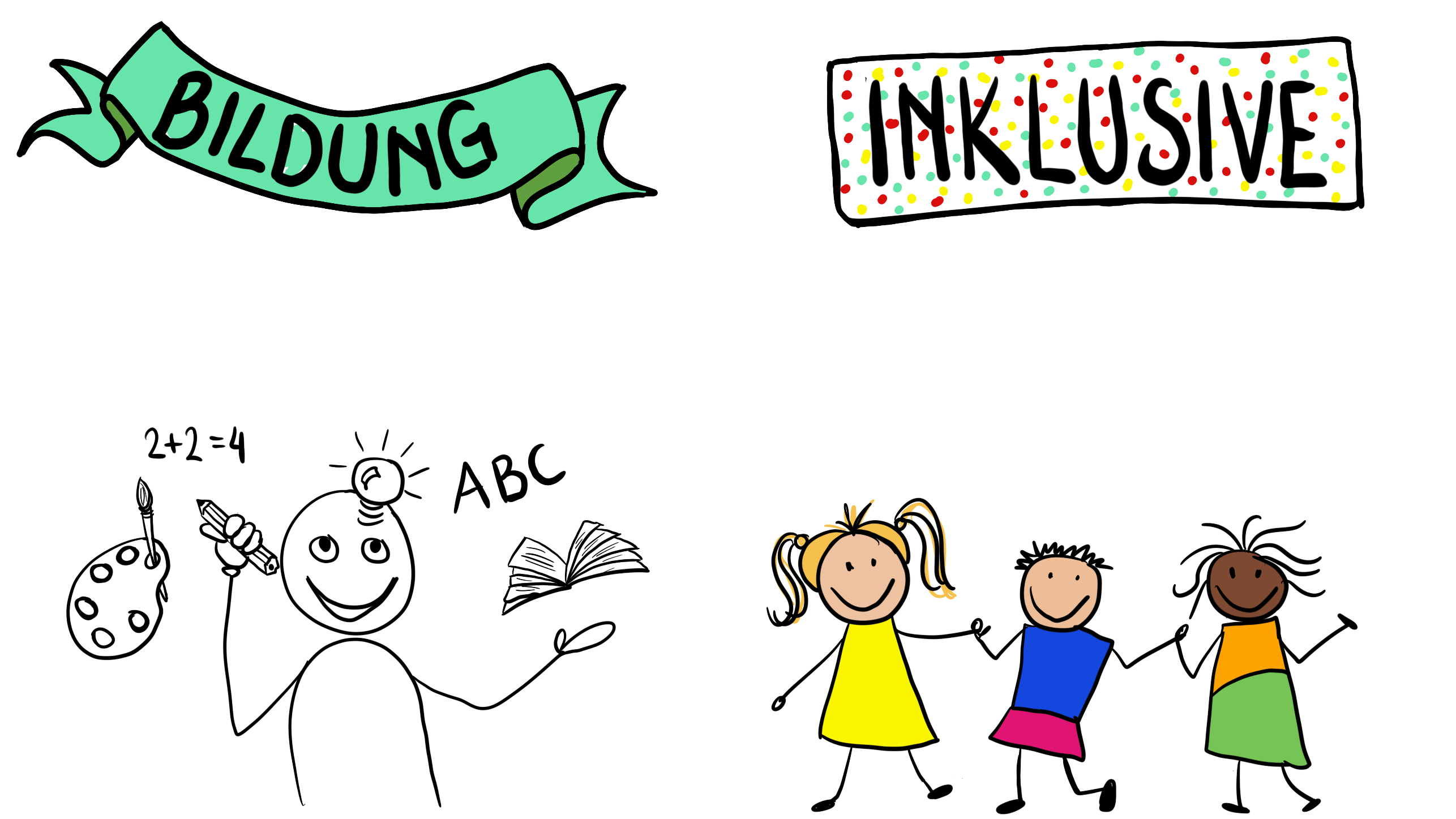 Lehrer:innen können nicht oder nicht gut Gebärdensprache.
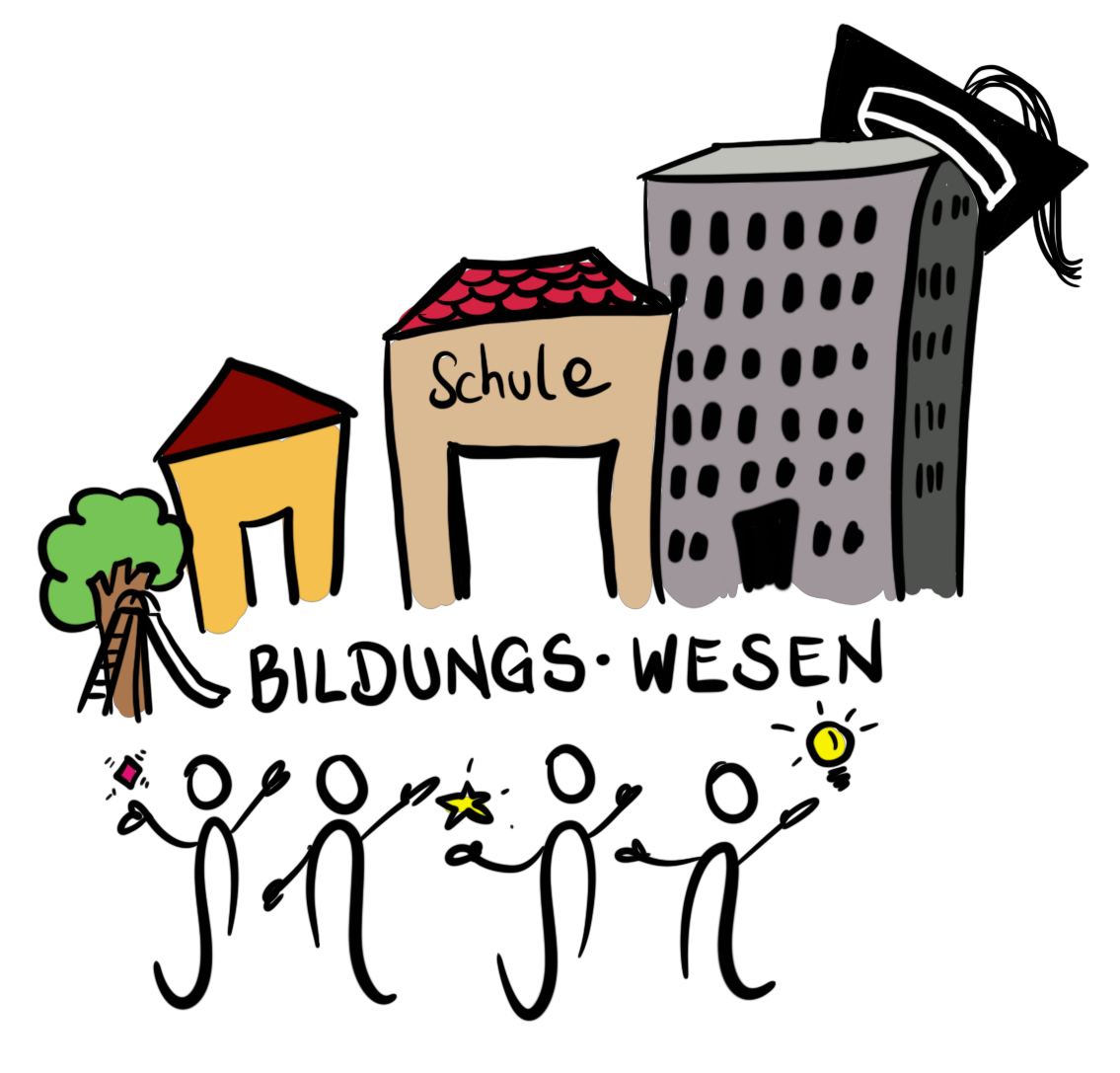 Hochschule
Nicht alle Gehörlosen habenAnspruch auf Dolmetschung.
Beispiel:
Ausbildung als Kindergärtner:in – man muss Musizieren können.
Wunsch
Das Umfeld kann Gebärden-sprachelernen. Eltern, AusbildnerInnen,das Umfeld.
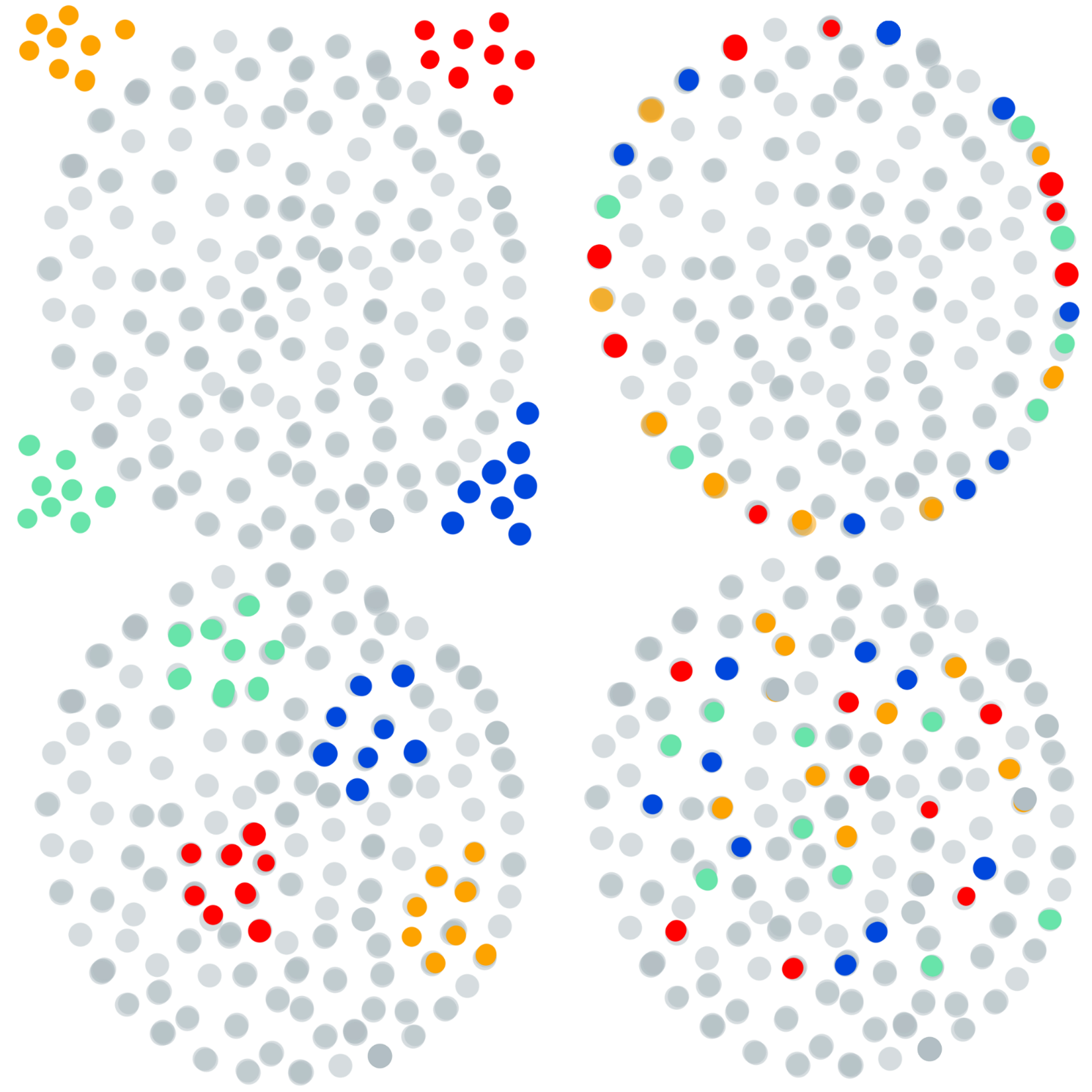 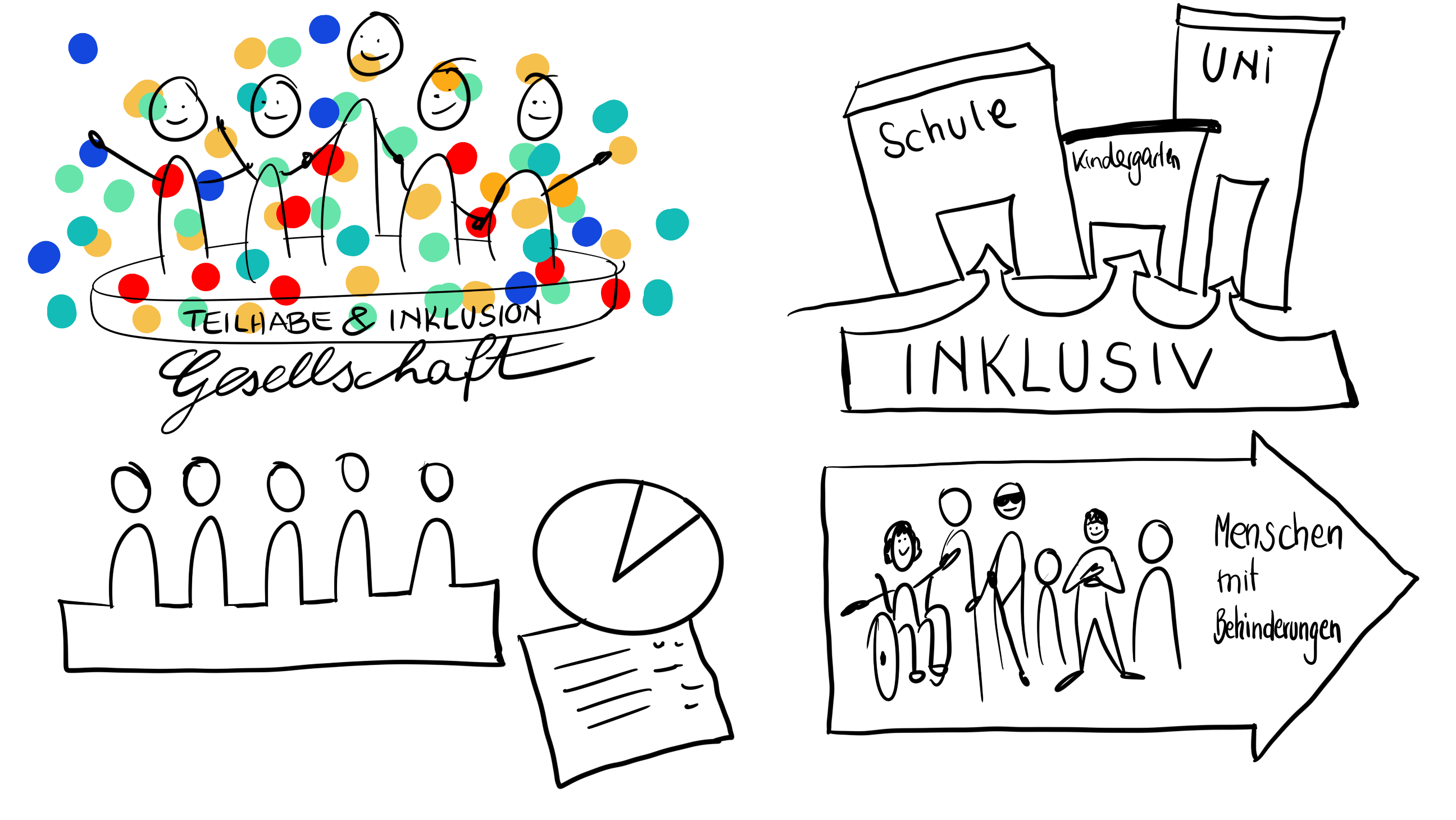 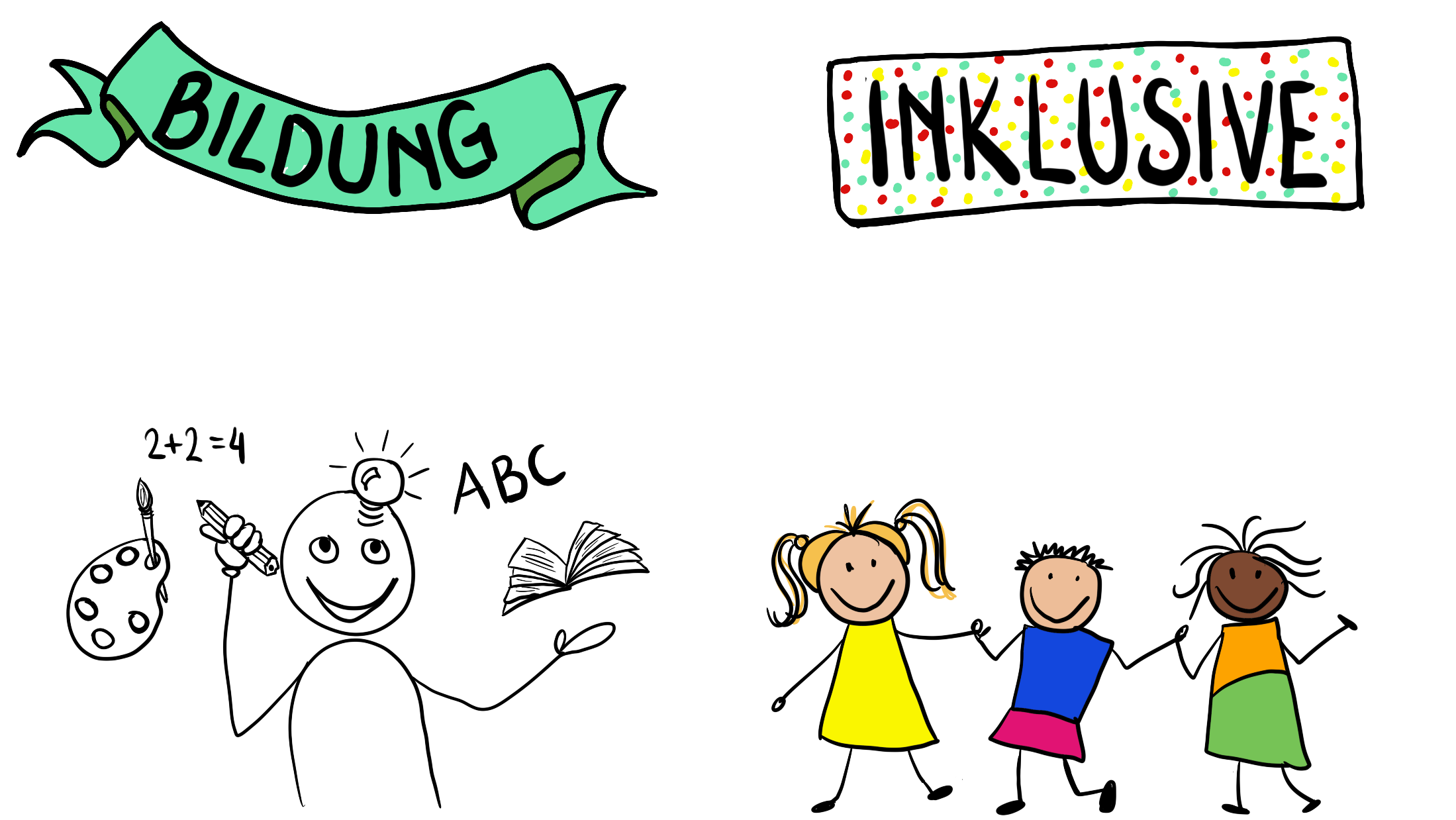 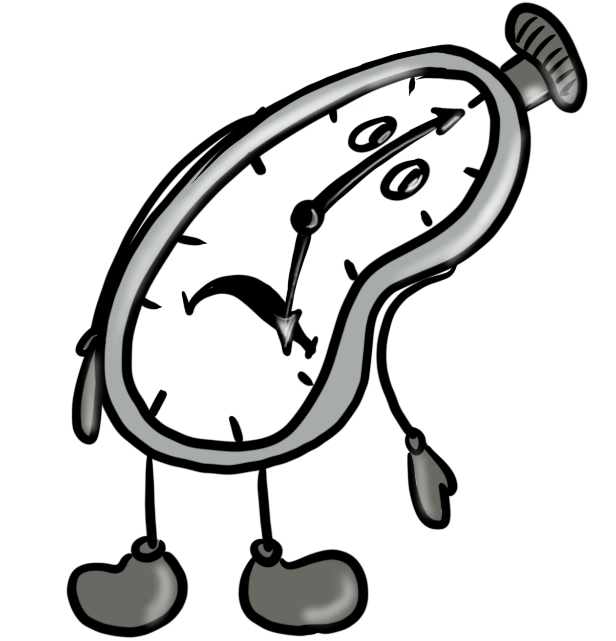 Wir, die wir hier sind,sind sehr müde. Die Themensind schon seit vielen Jahrendie gleichen.
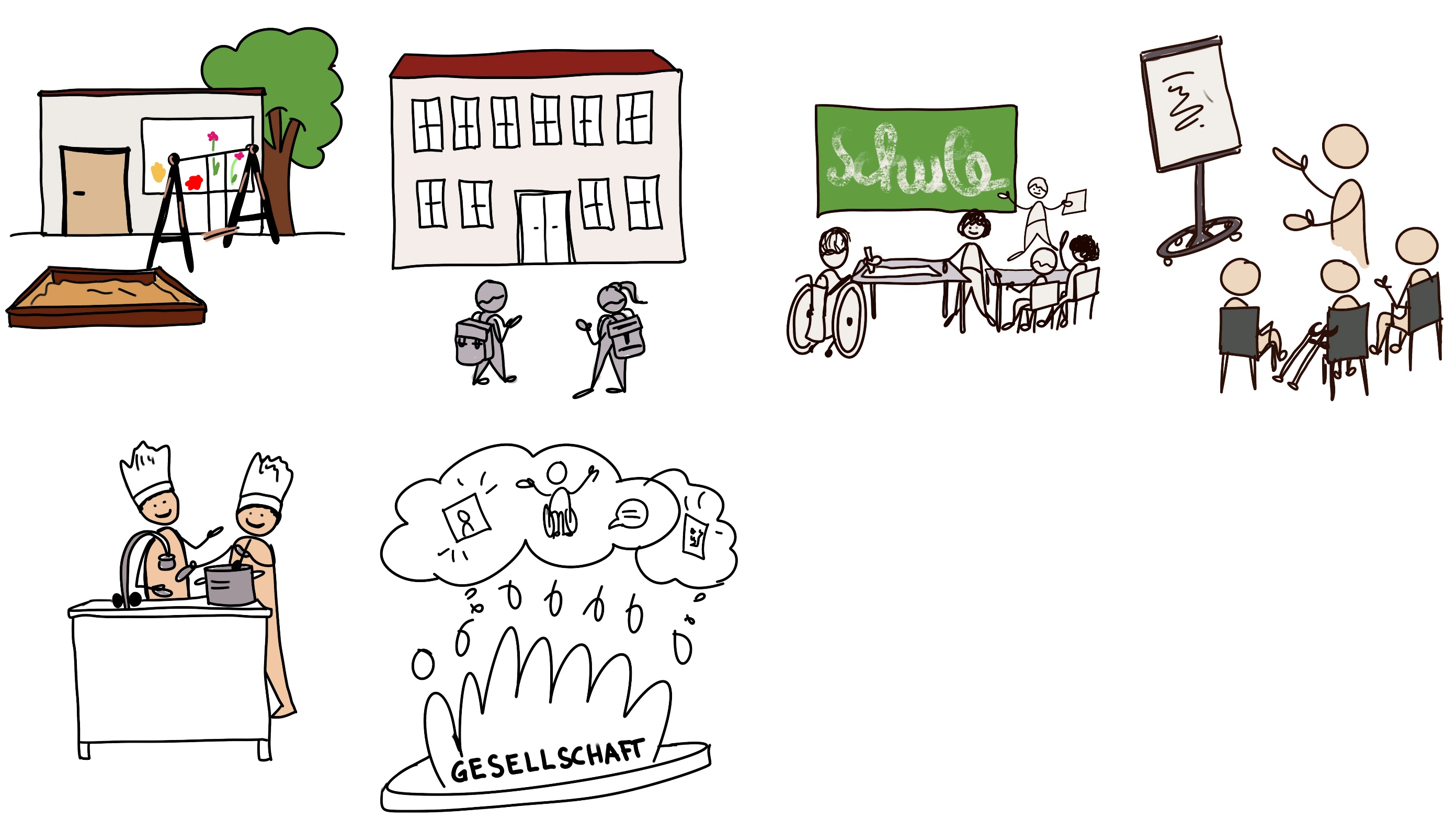 Barrierefreier Zugang zu Bildung in jedem Alter.
Impulsvortrag: Arbeit
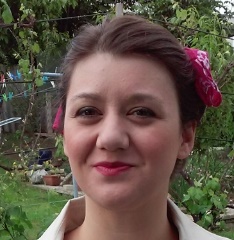 Oana Iusco
Achterbahn Steiermark
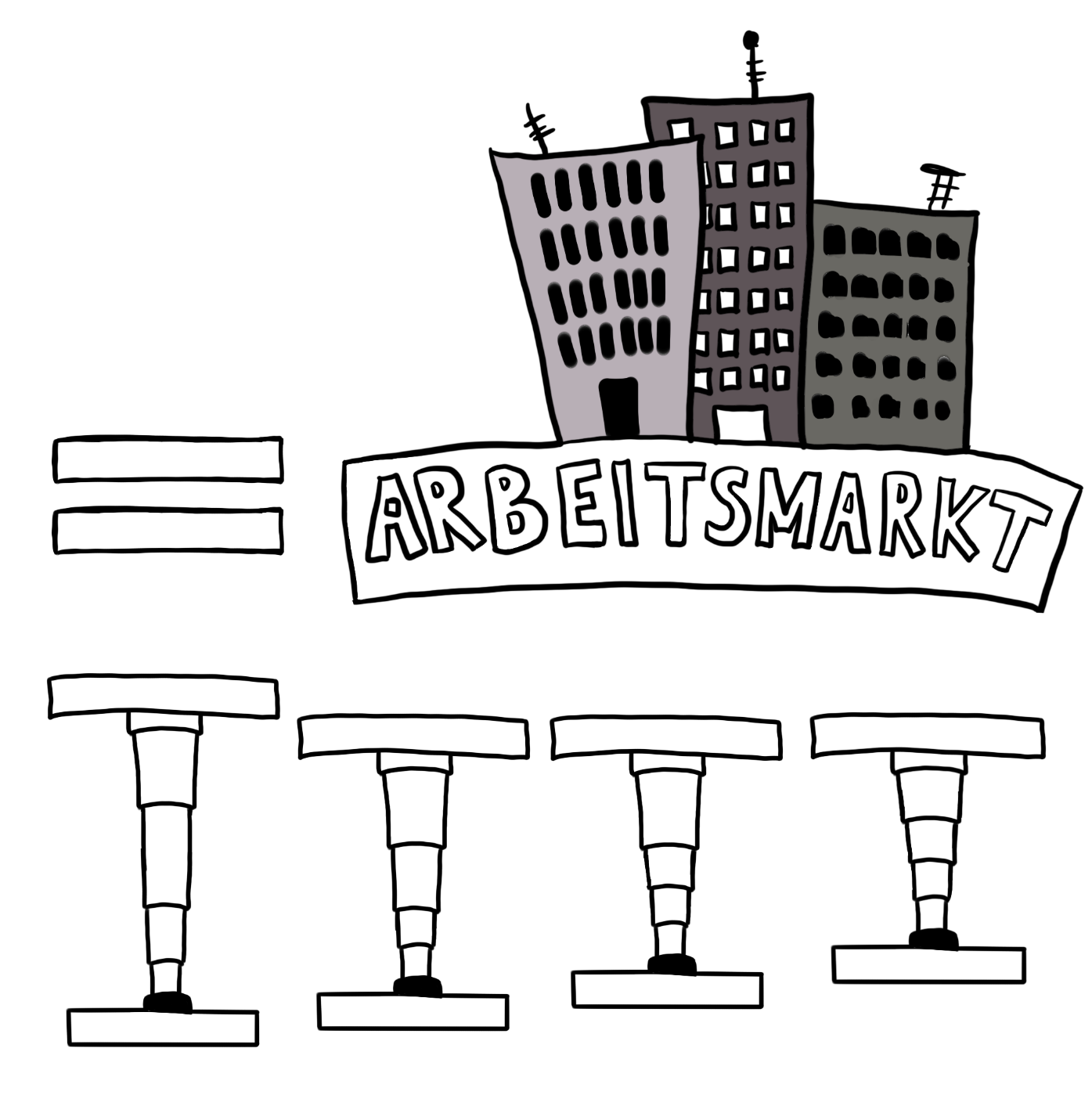 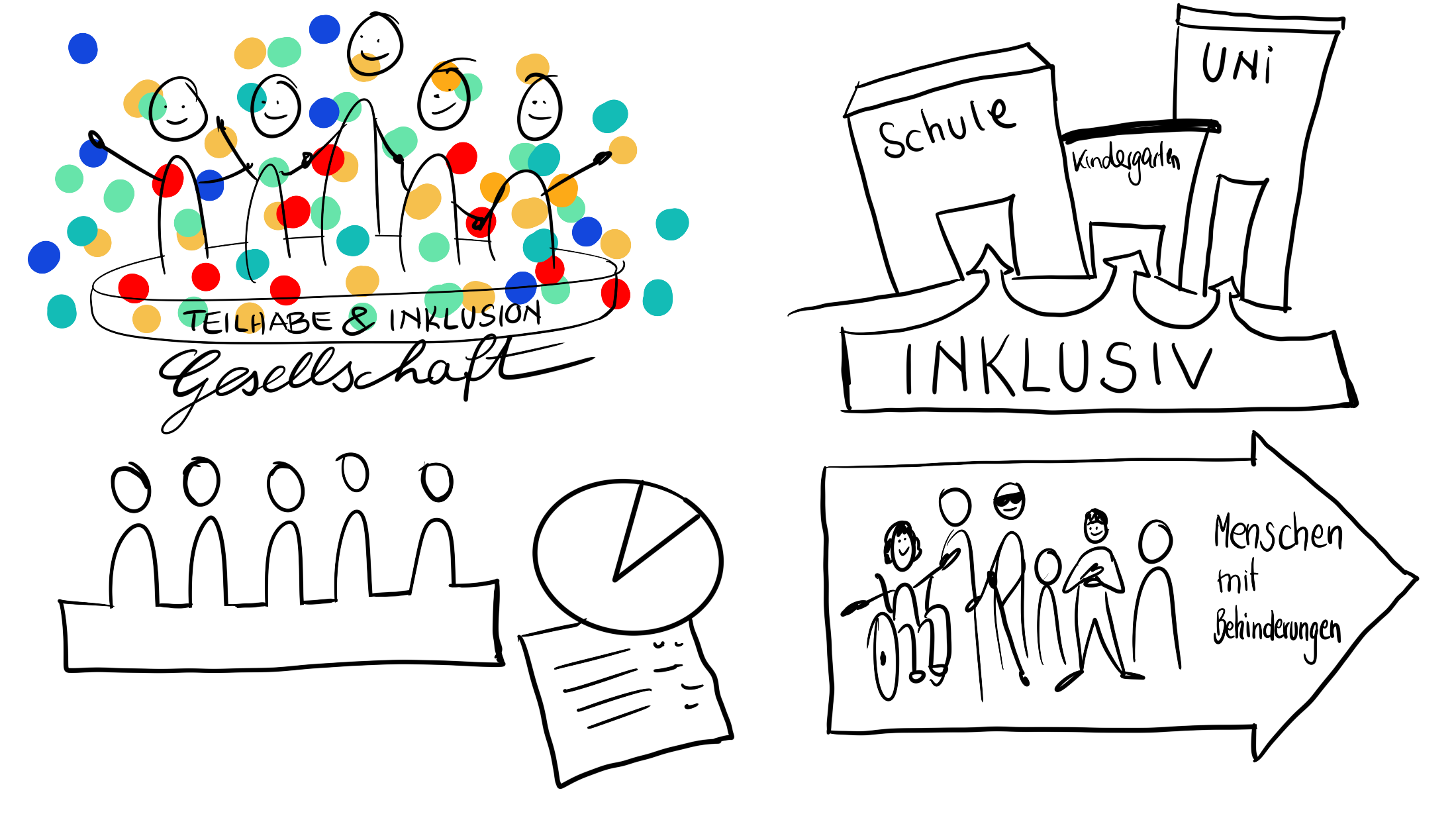 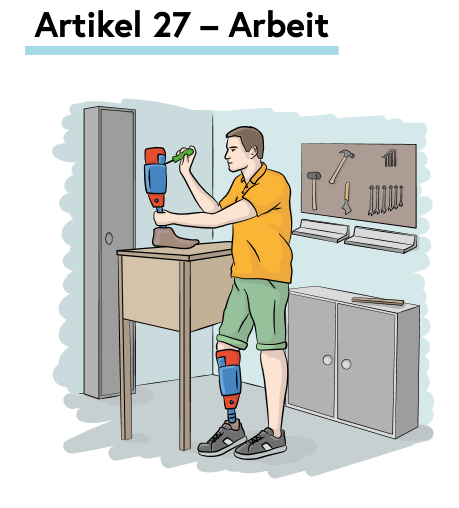 © des Bildes
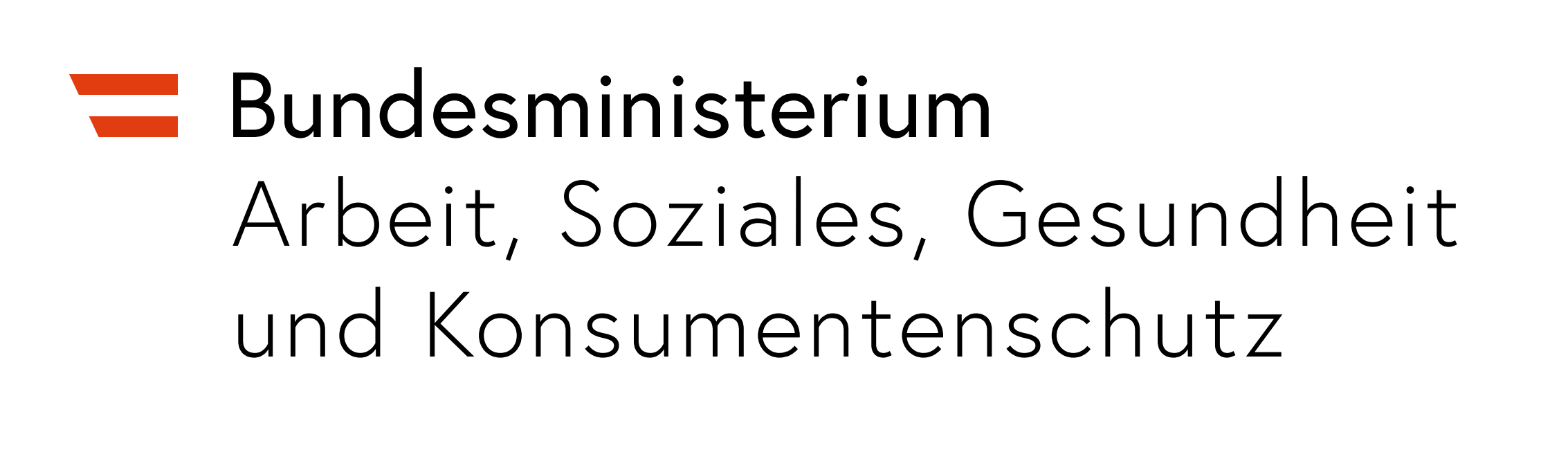 Mehrfach-Diskriminierung
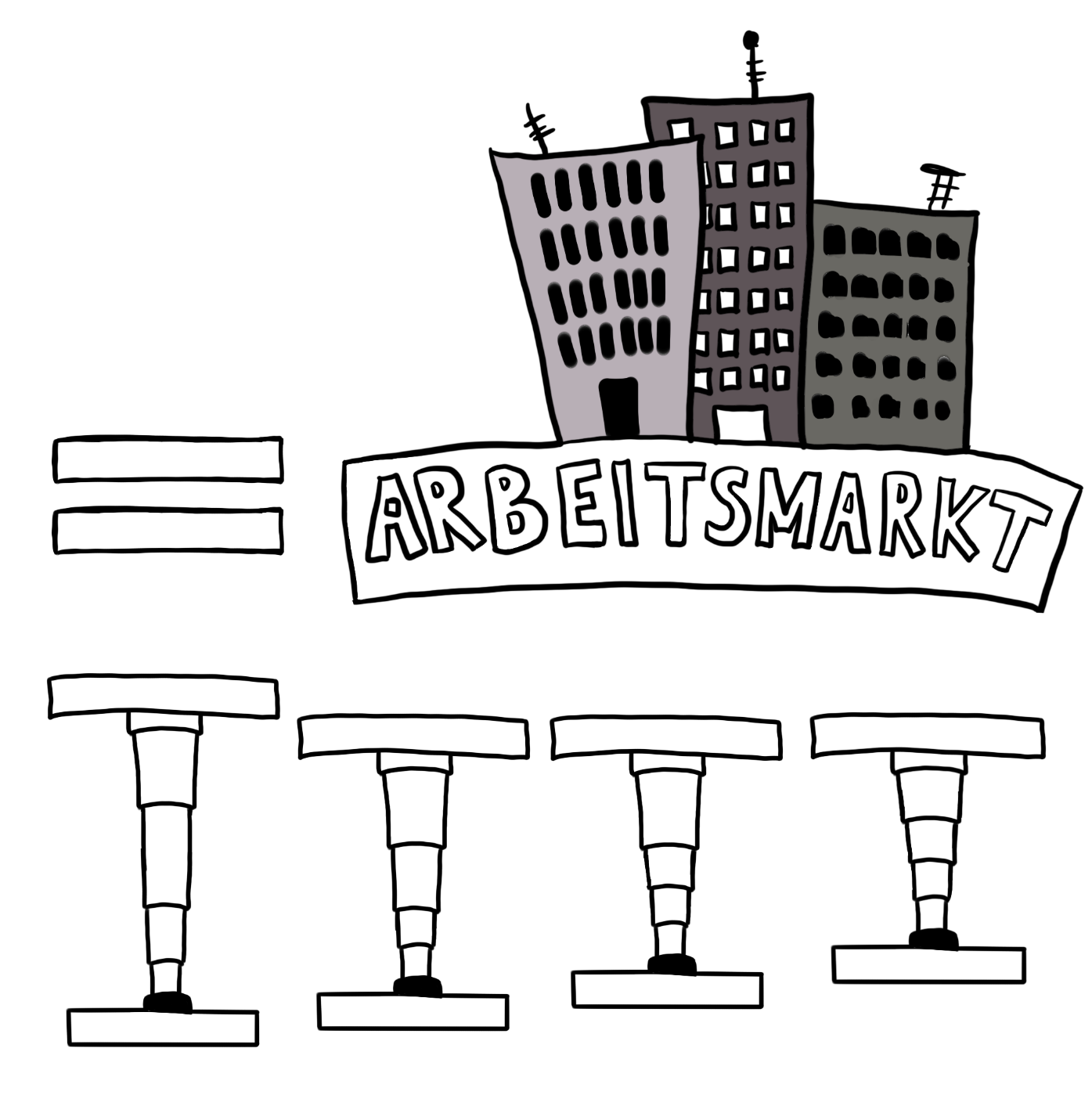 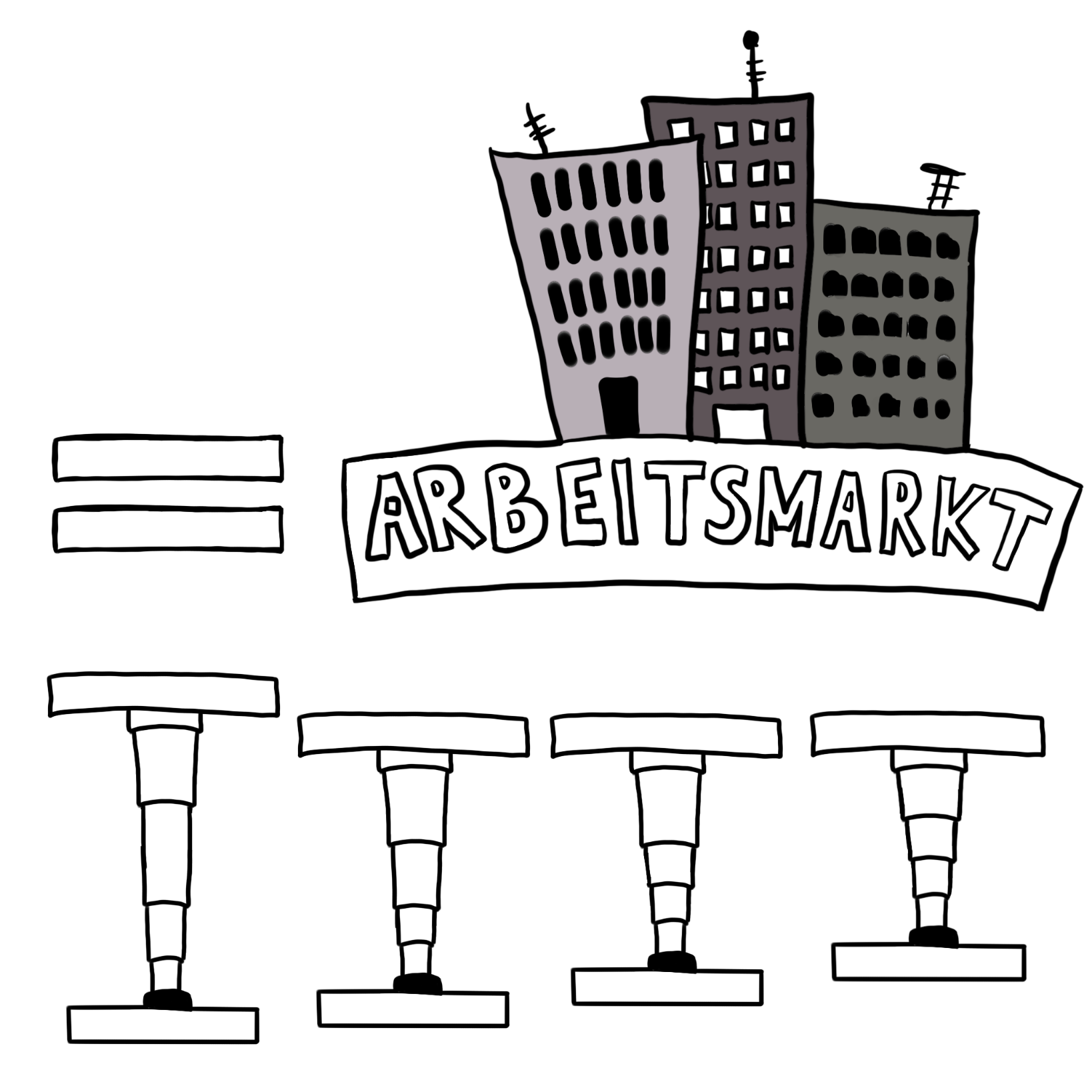 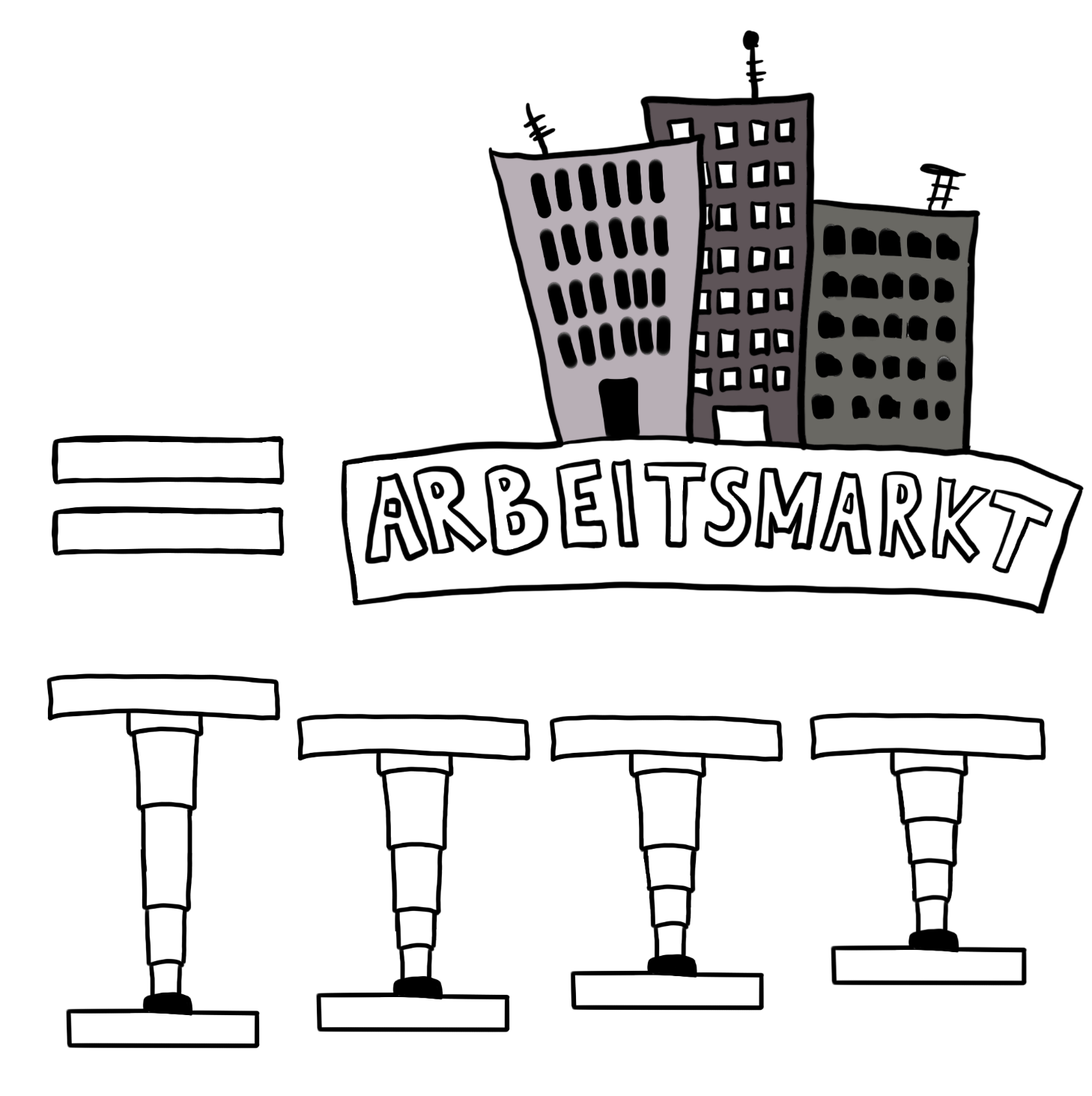 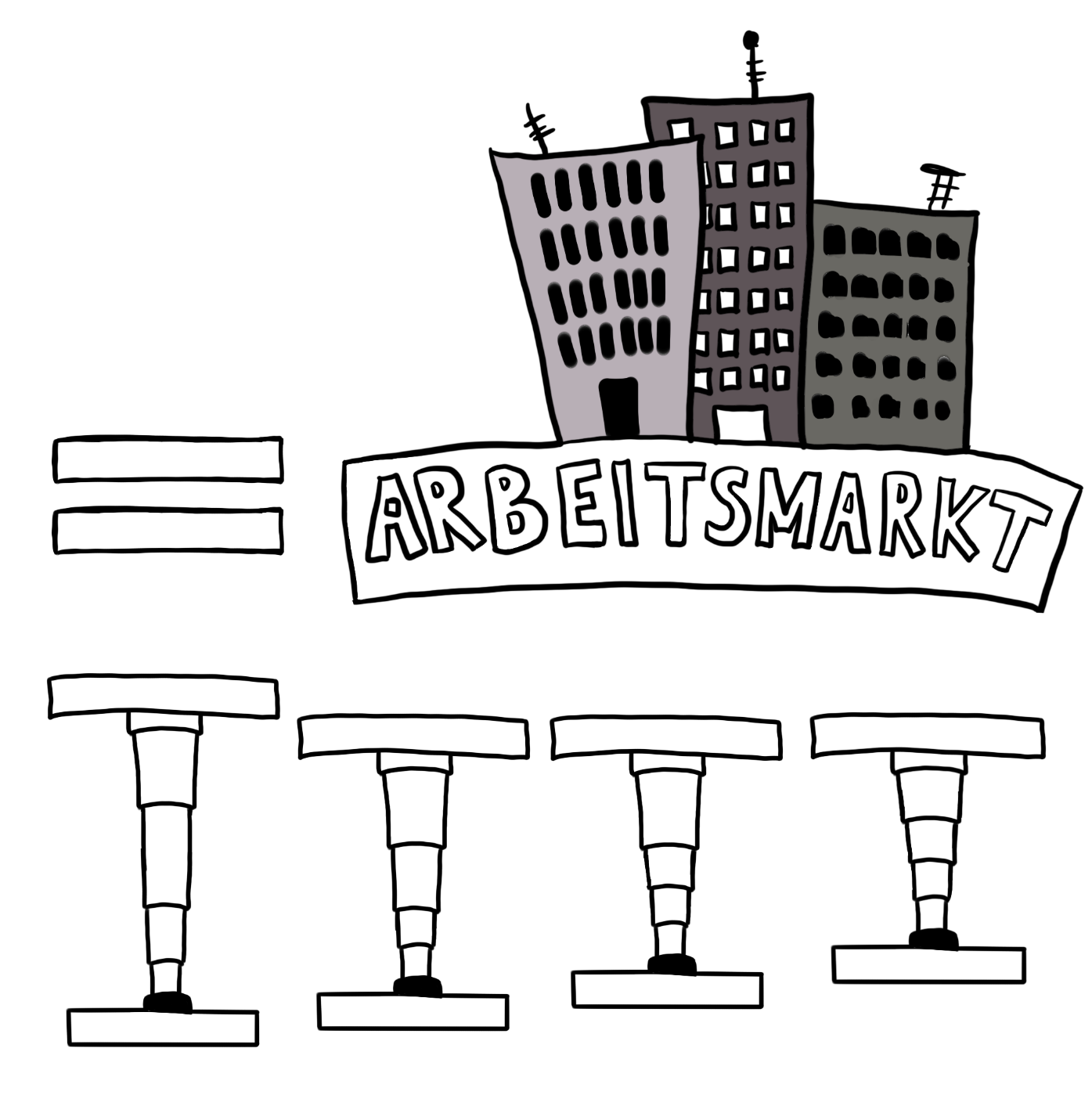 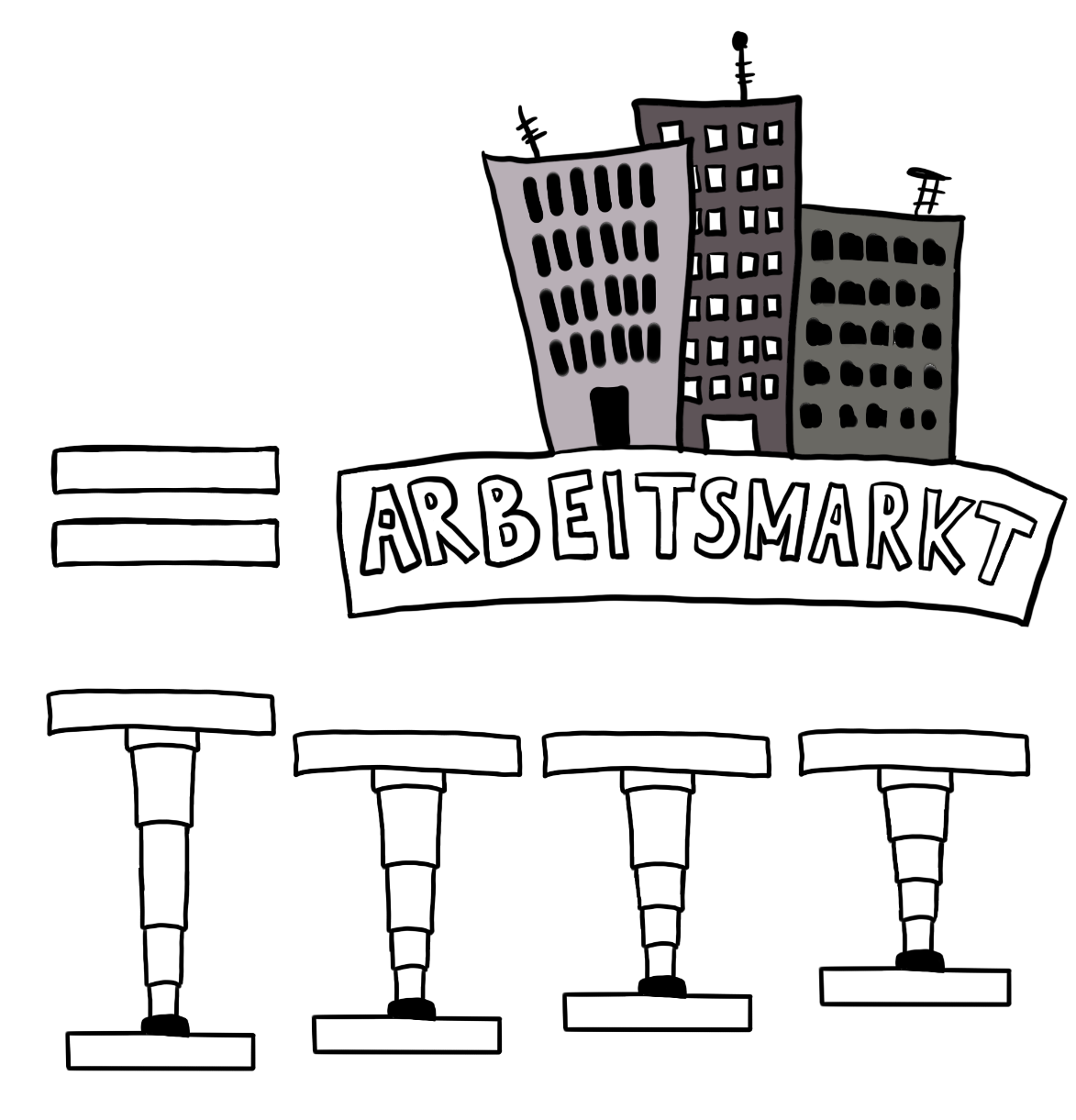 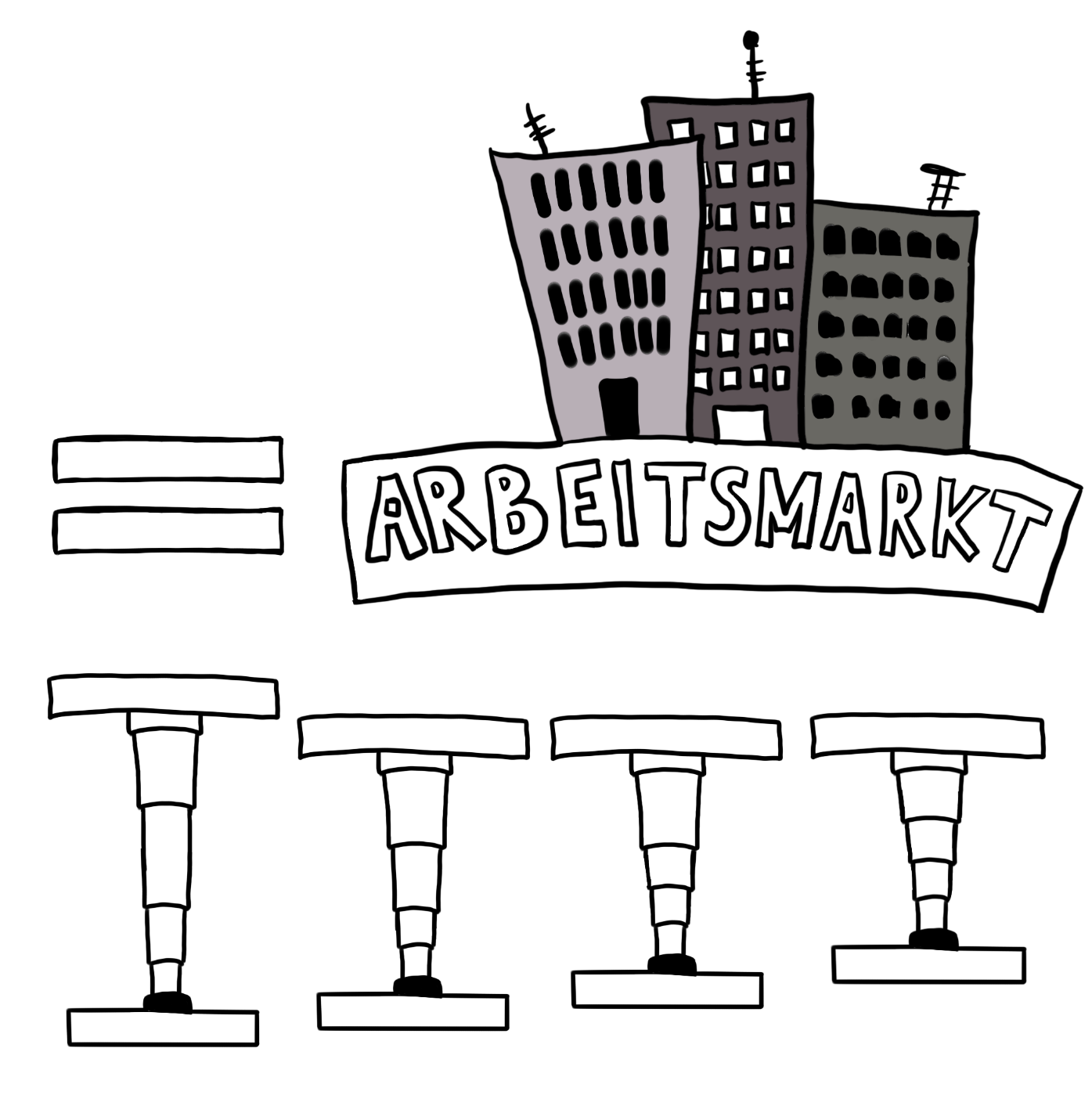 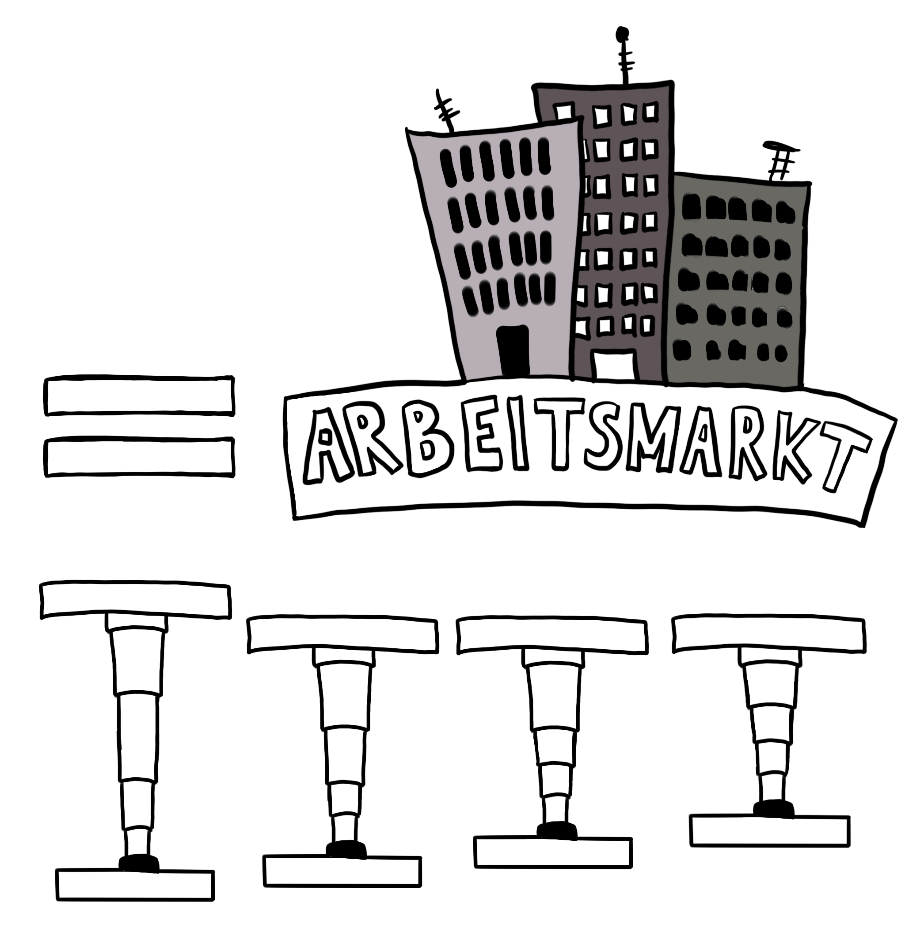 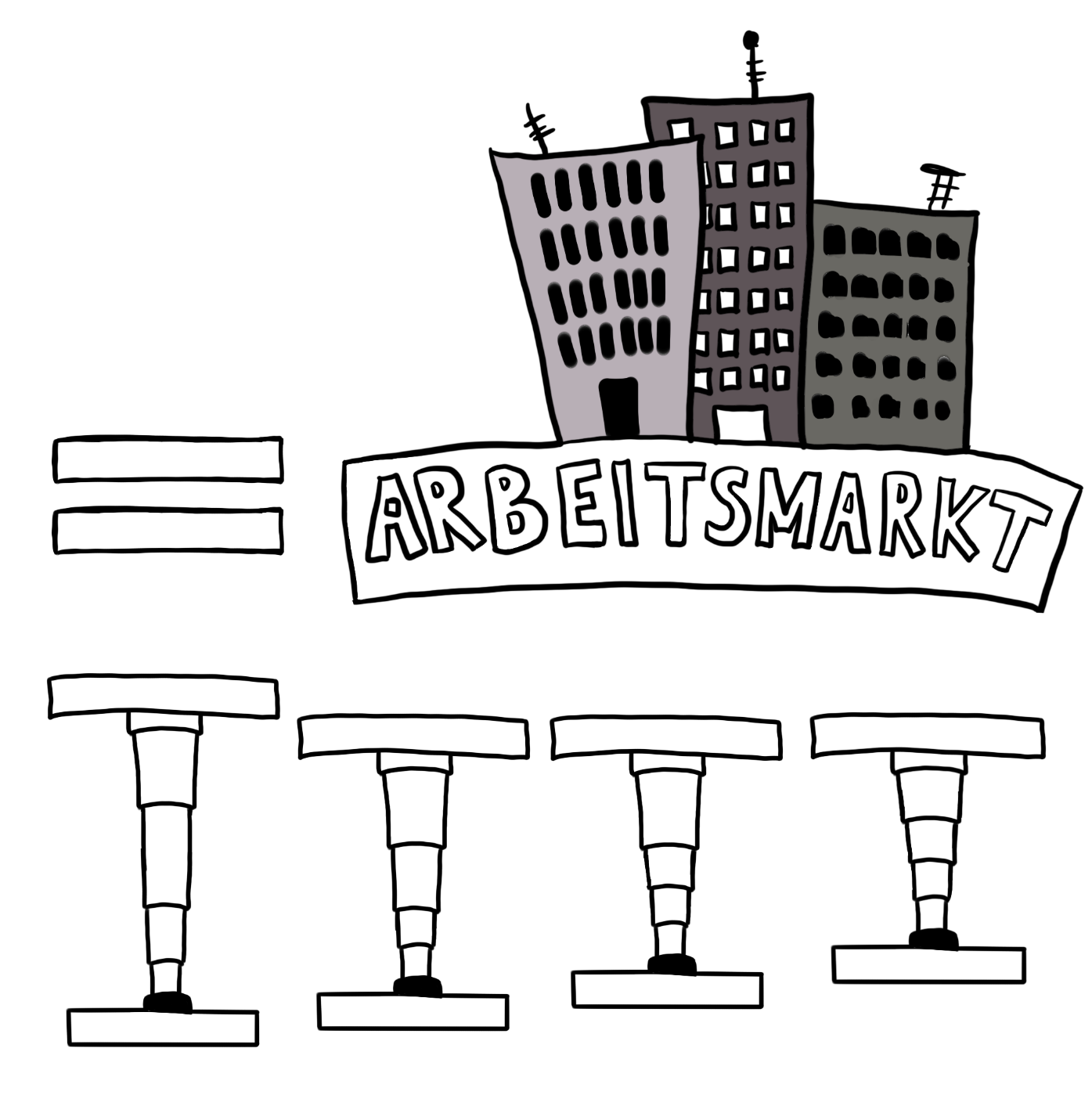 Warum ist Arbeit wichtig?
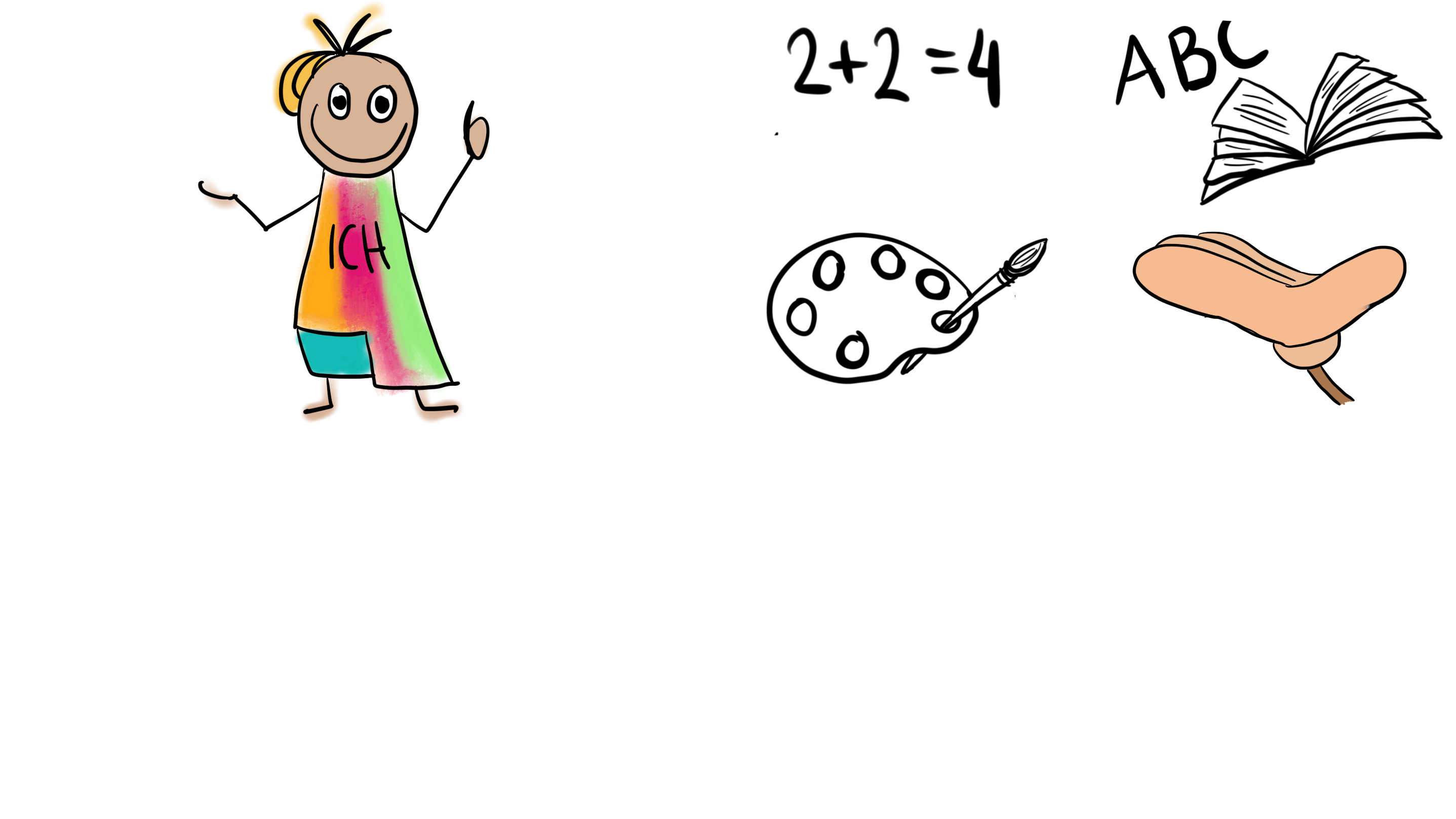 Arbeit ist in Münzen gepresste Freiheit
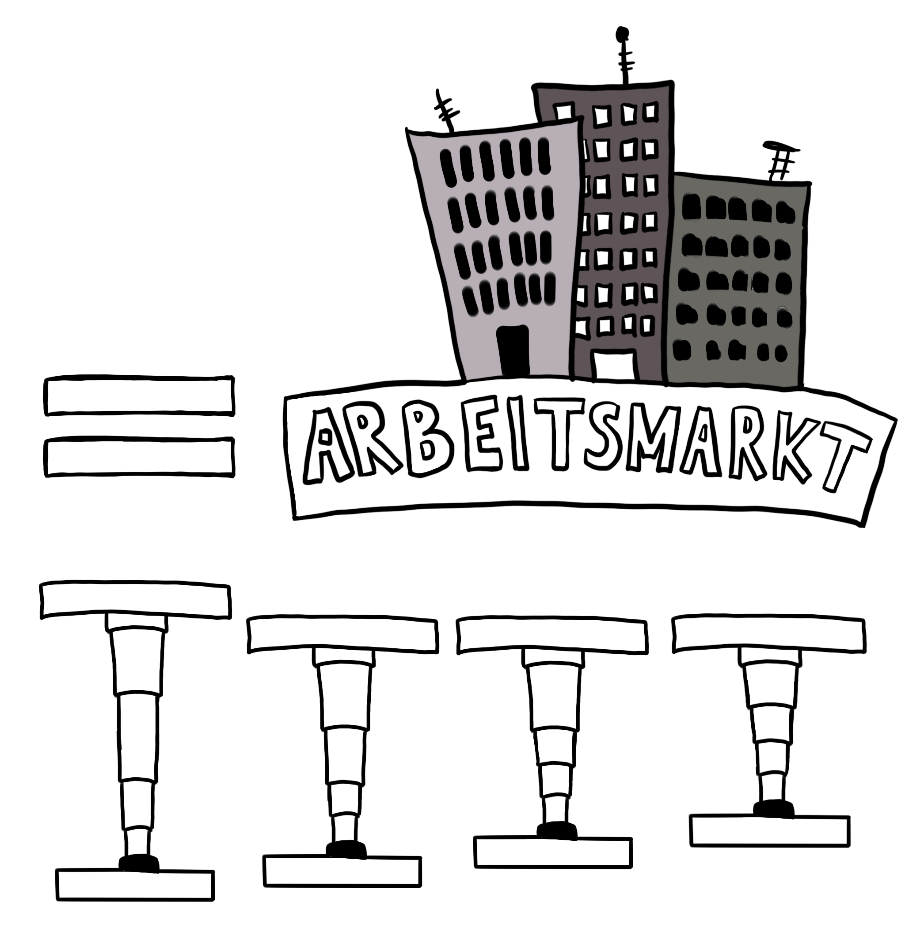 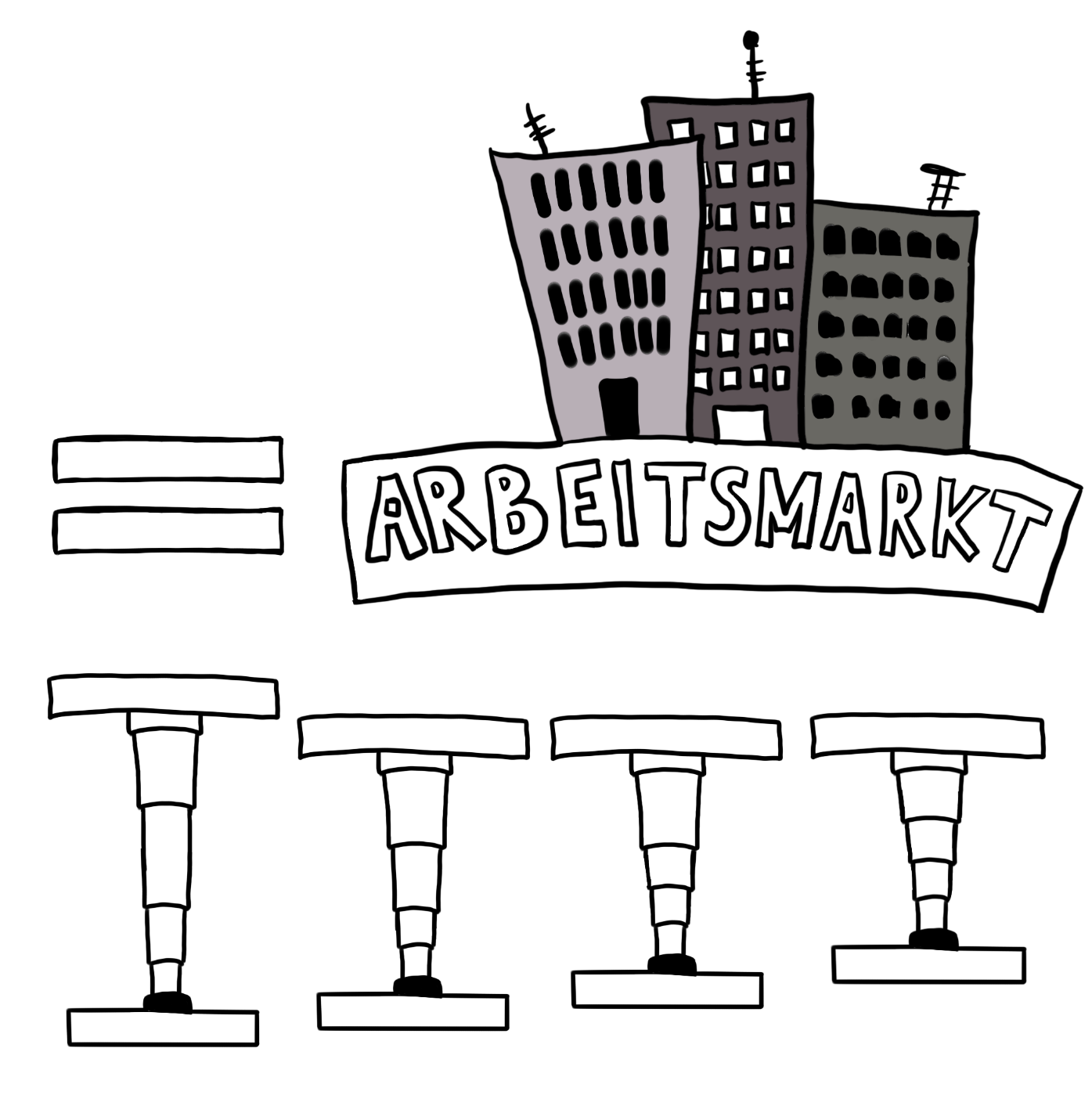 Impulsvortrag: Öffentliches Leben
Roland Harrer
ÖZIV Steiermark
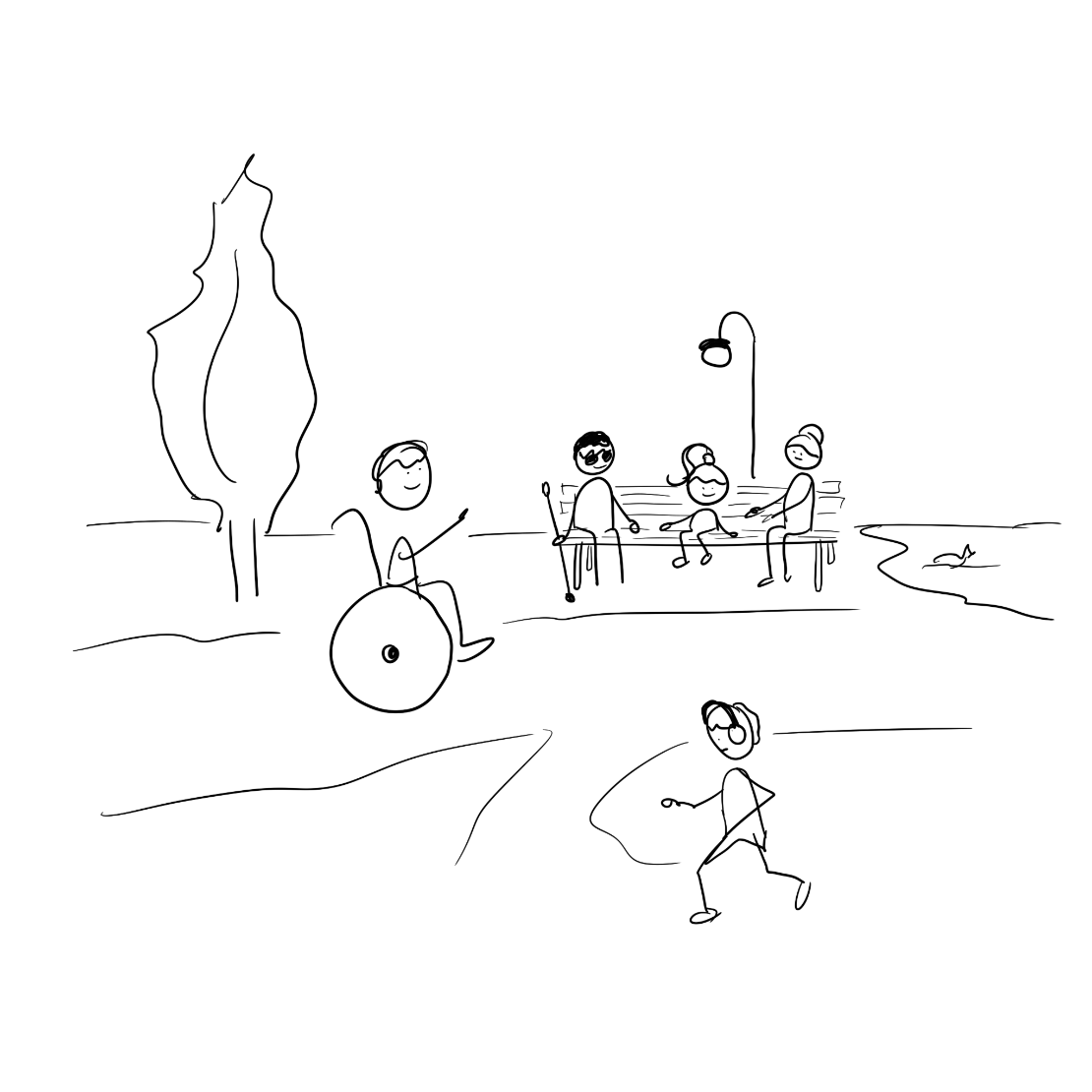 Alles geht so schnell.
Nirgends hat man Zeit.
Barriere-freiheit ist noch immernicht überall selbstverständlich.
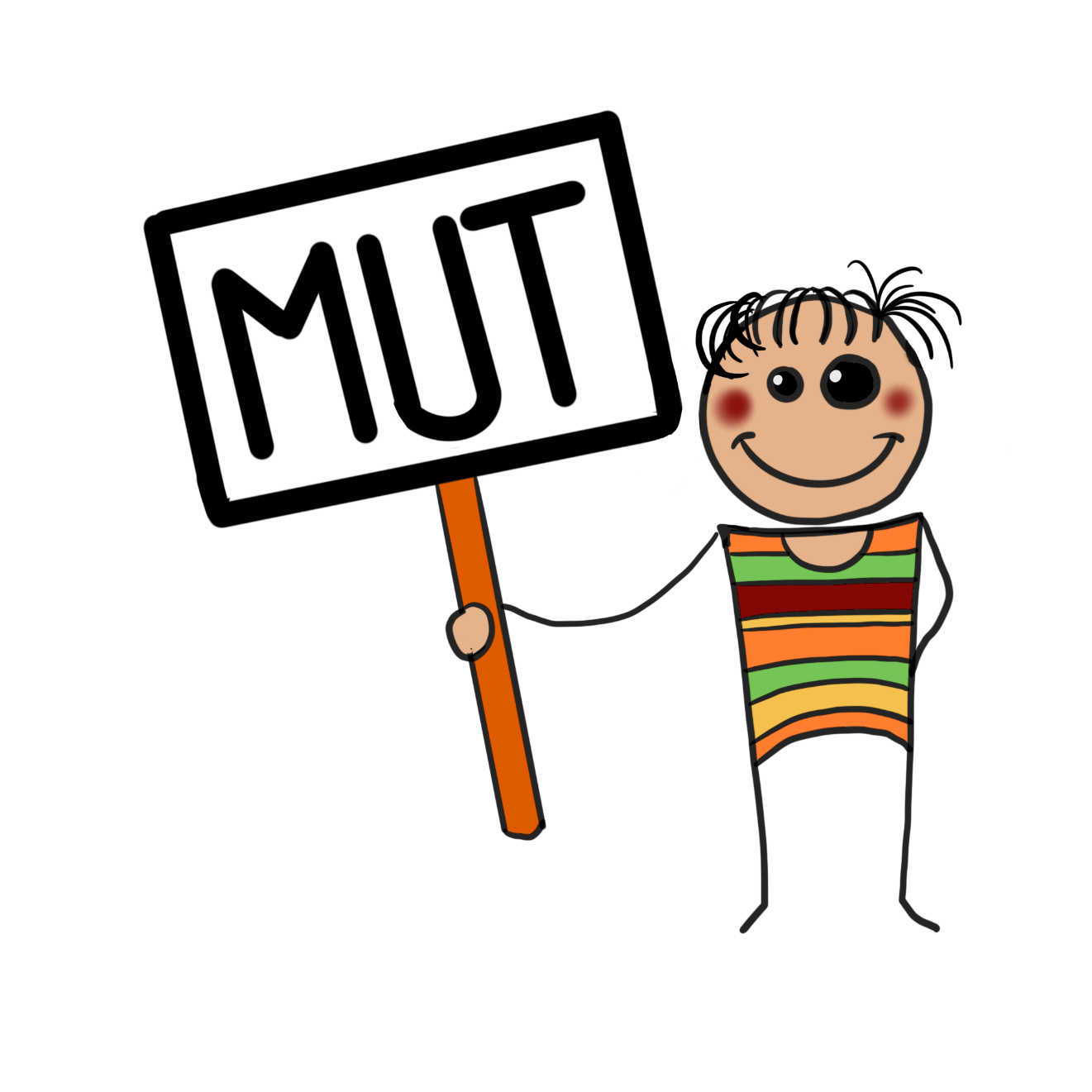 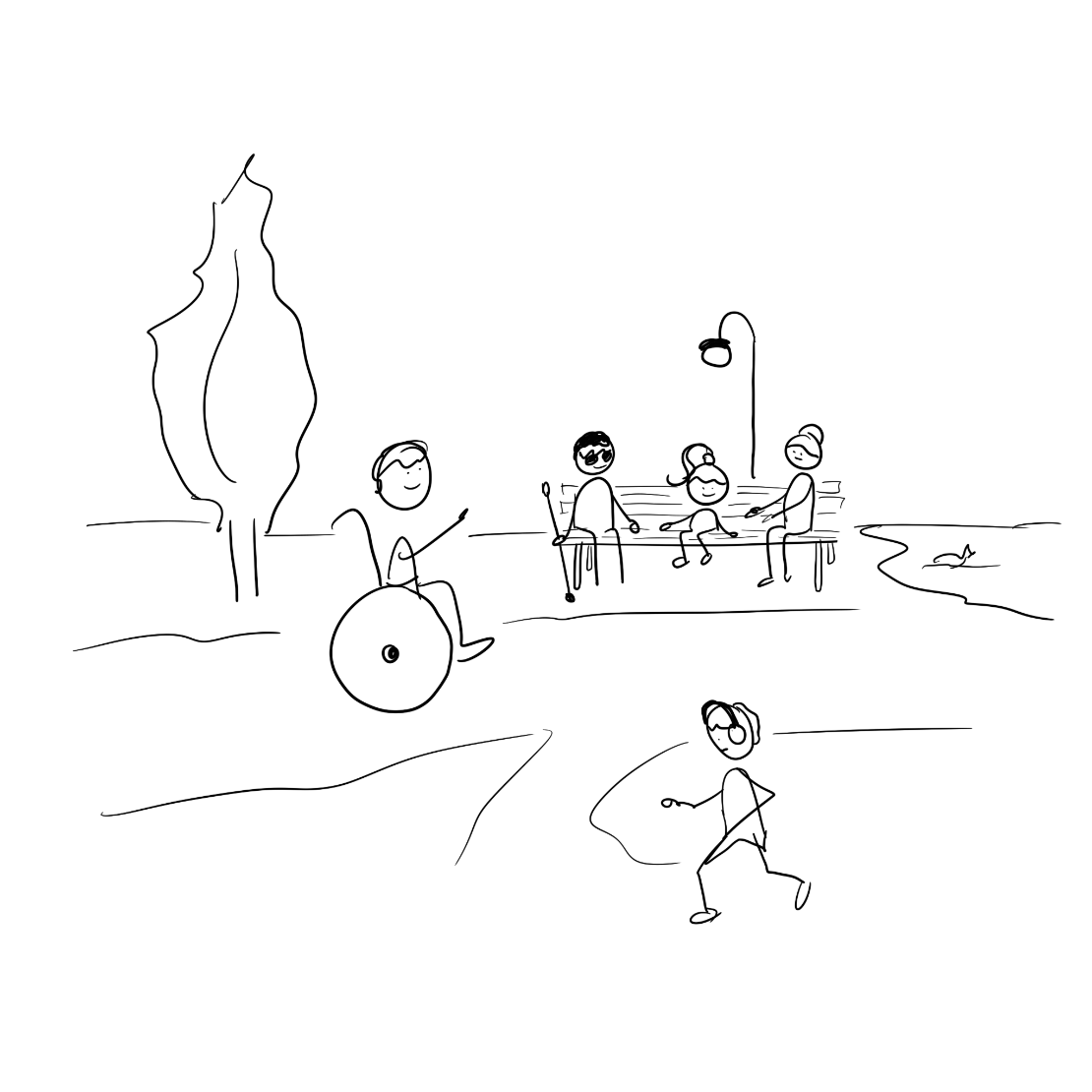 In der Öffentlichkeit so auftreten, wie wir sind.
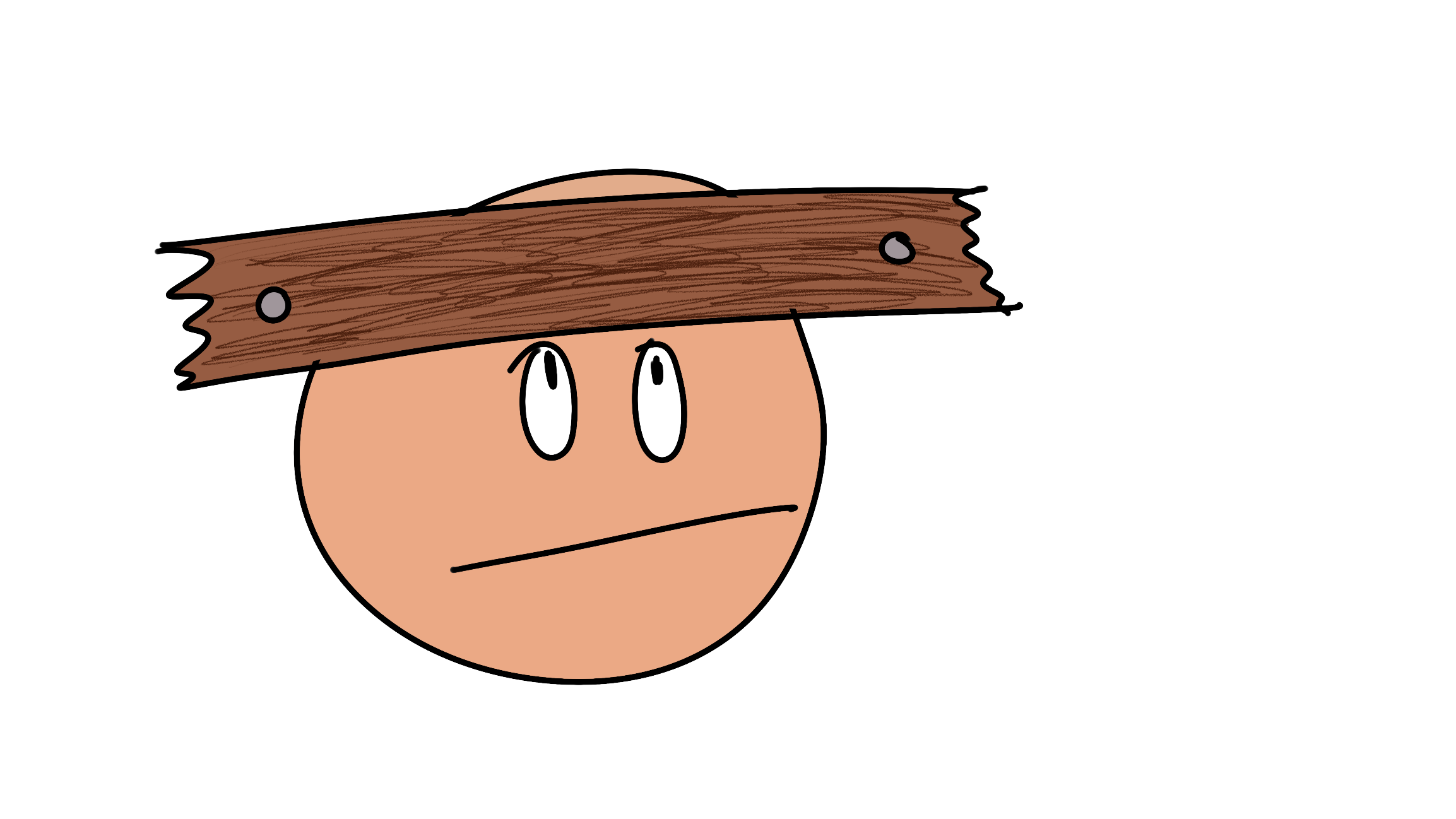 Die Barrieren aus den Köpfen müssen weg.
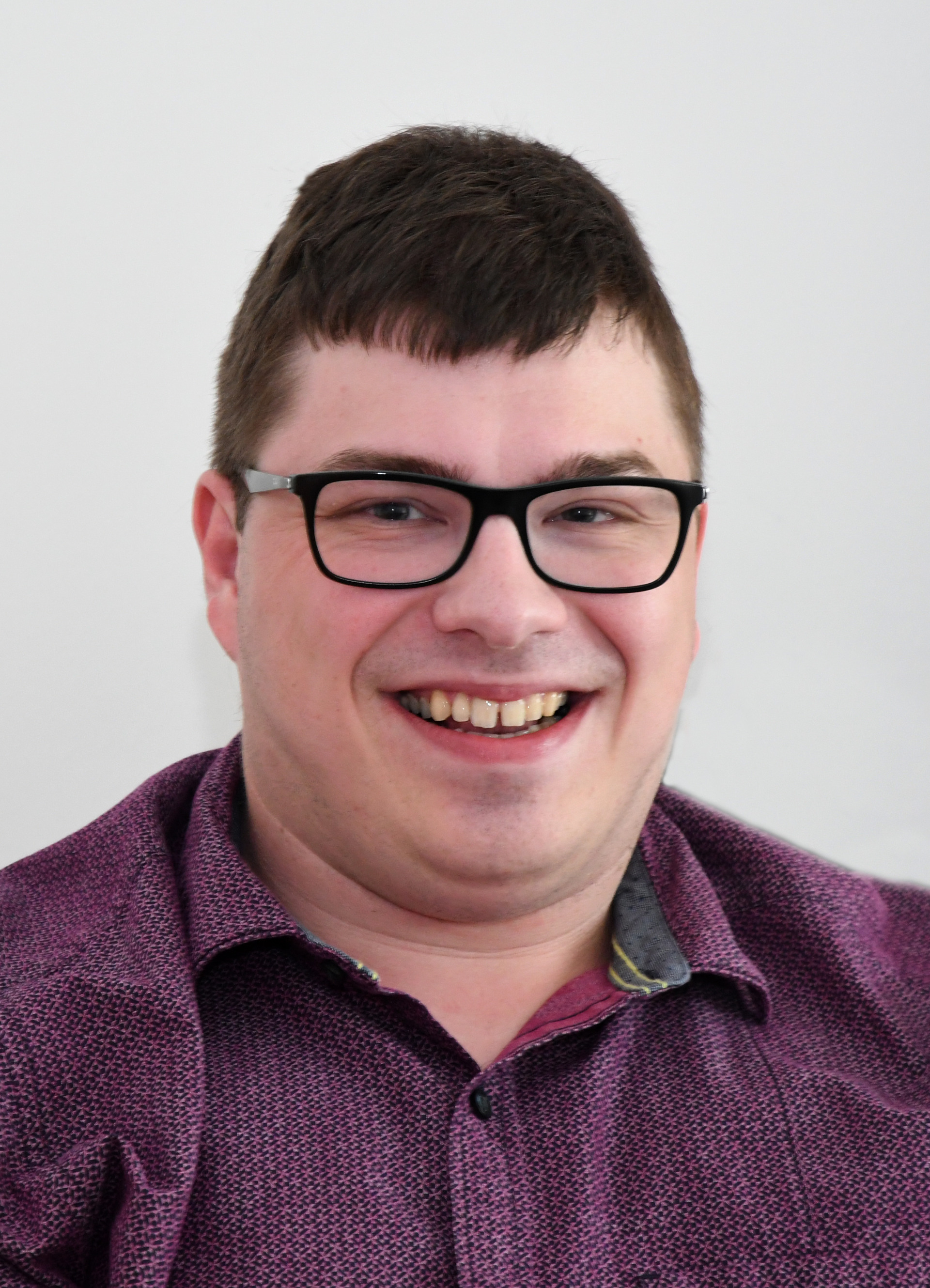 Impulsvortrag: Gesundheit
Thomas Marka
People first Steiermark
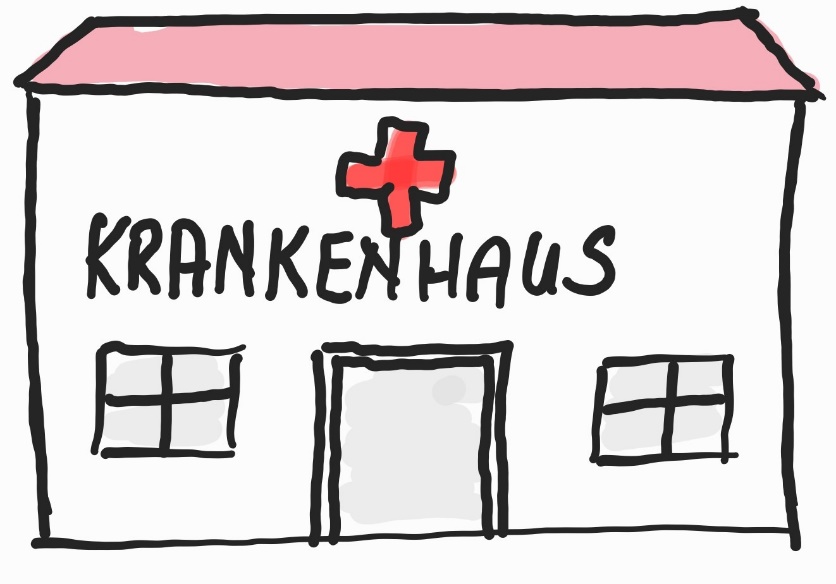 Fachleute sprechenin schwerer Sprache.

Man kann keine Begleit-person mitnehmenund bekommt auch keine Unterstützung.
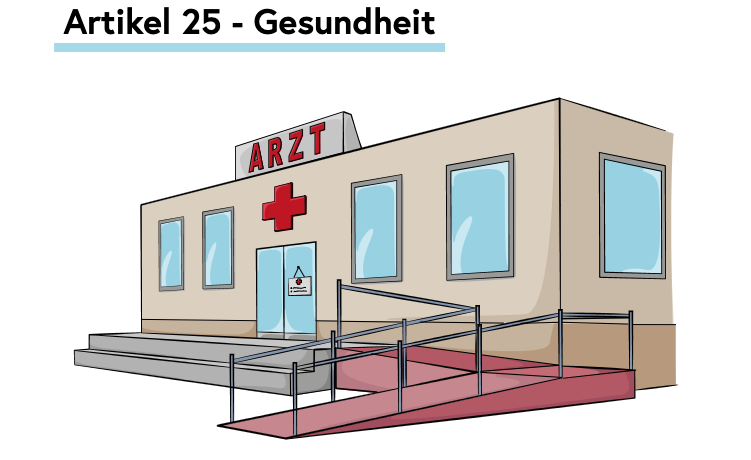 © des Bildes
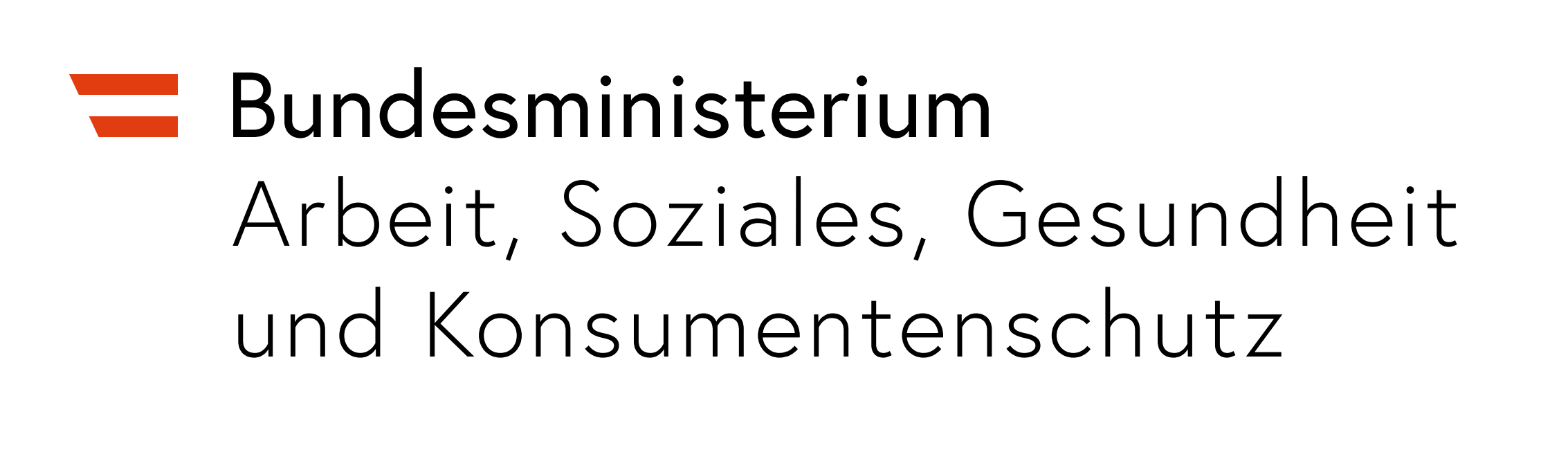 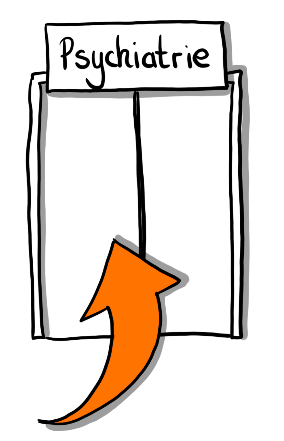 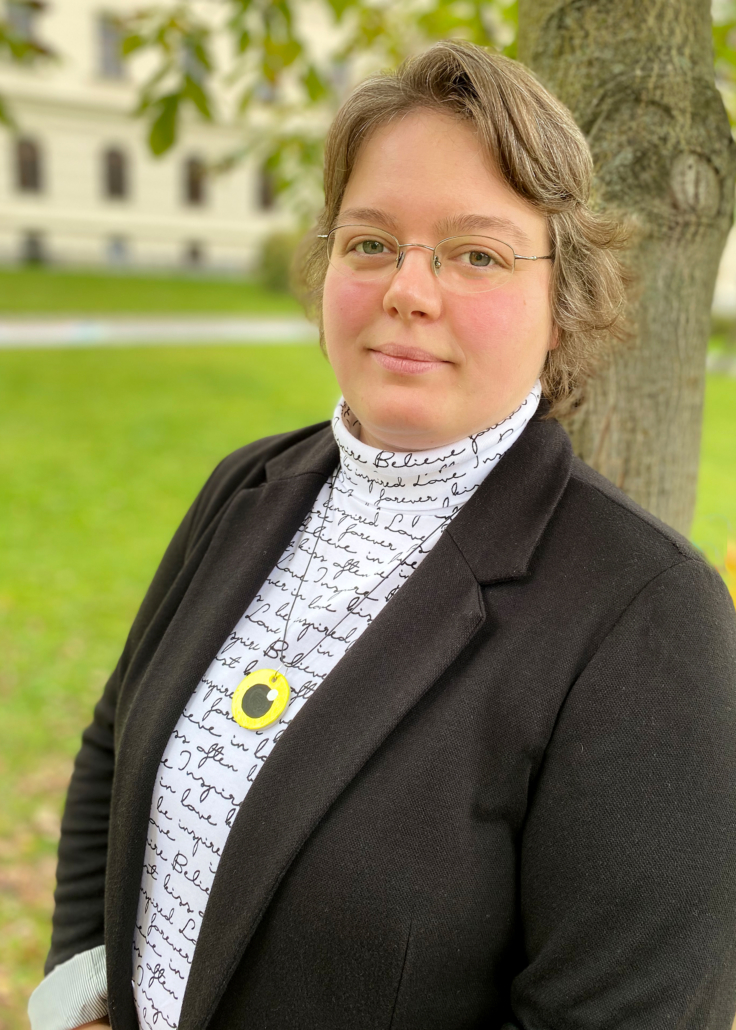 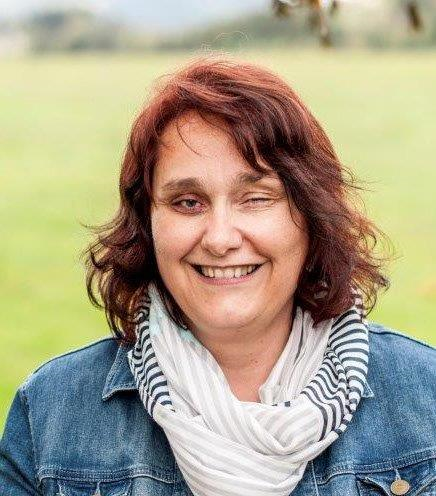 Impulsvortrag: Barrierefreiheit
Linda Kanzler und Heidi Scheer
Blinden- und Sehbehindertenverband Steiermark
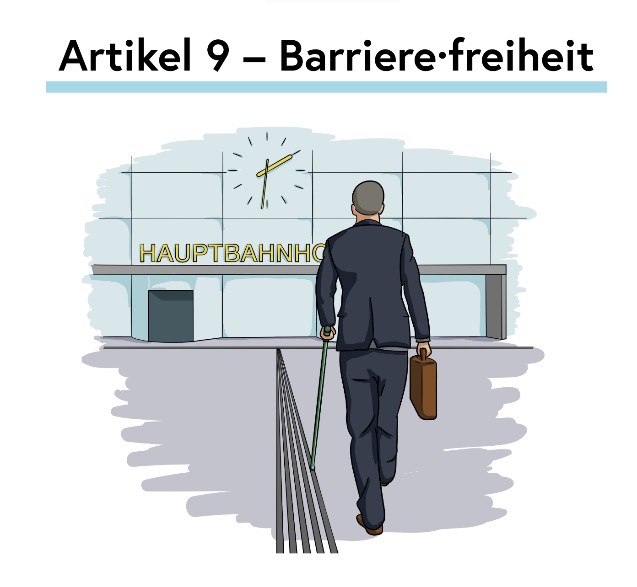 © des Bildes
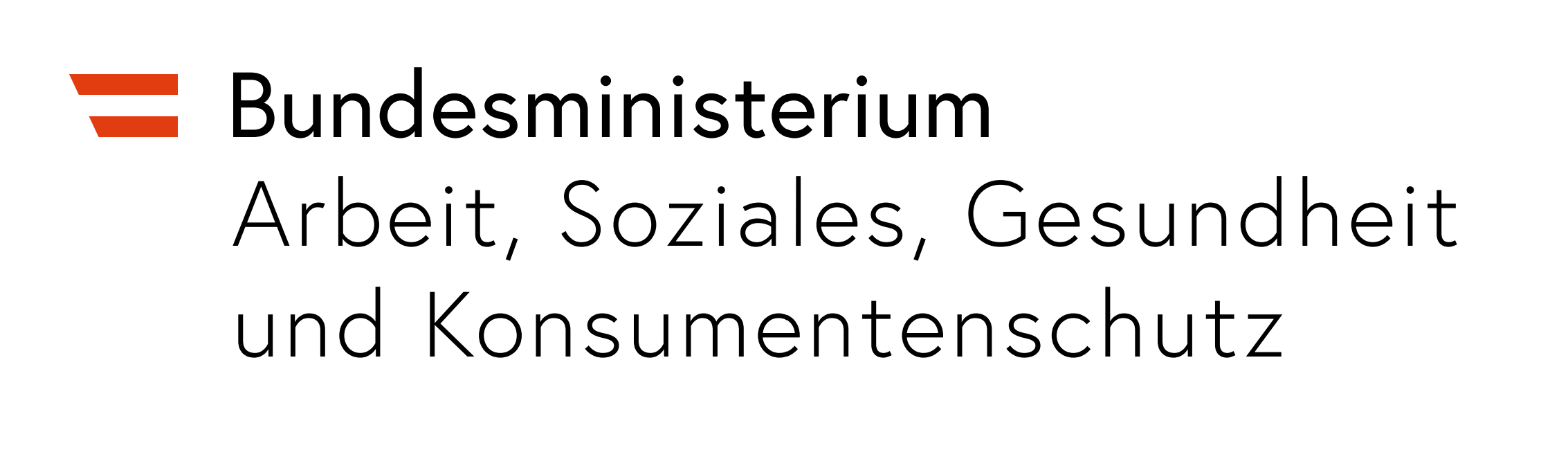 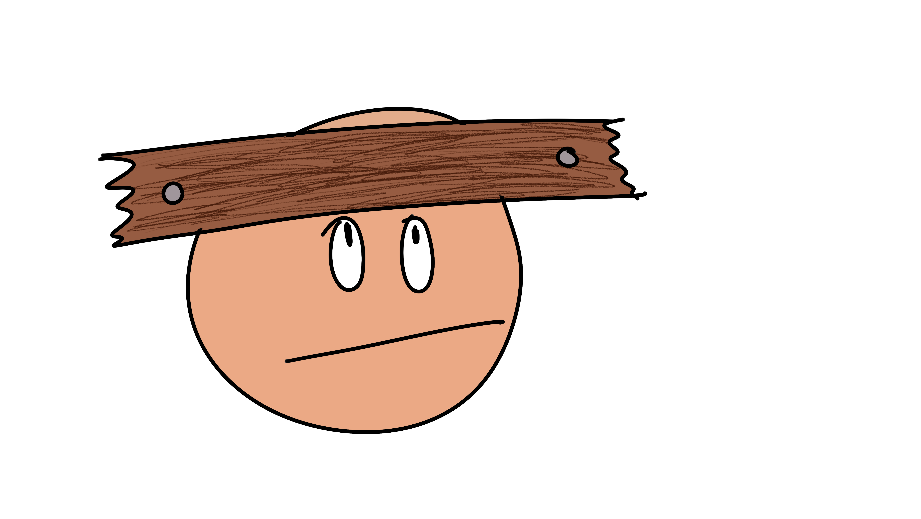 Barrierefreie Köpfe
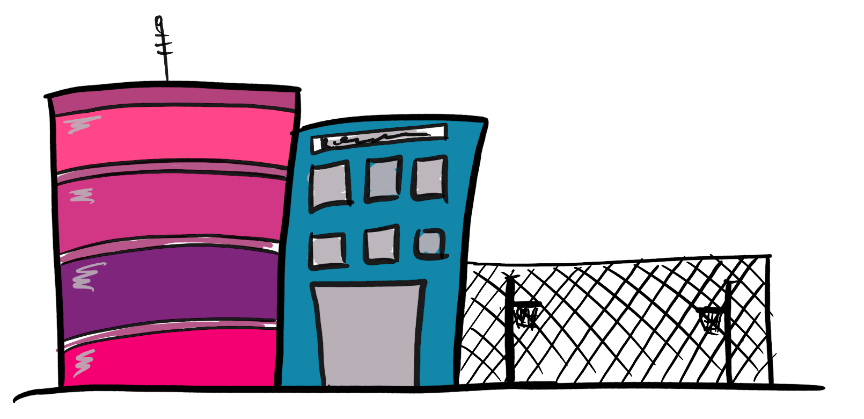 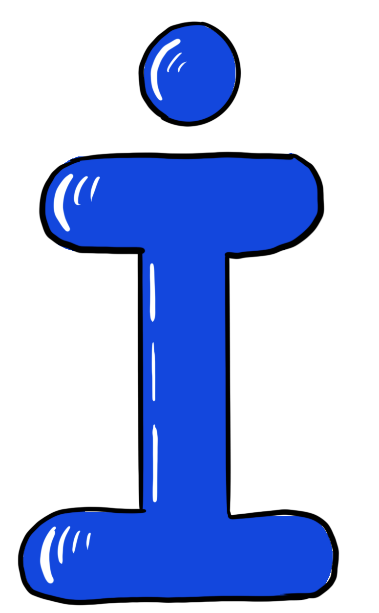 Barrierefreie Gebäude und öffentlicher Verkehr
Barrierefreie Informationen
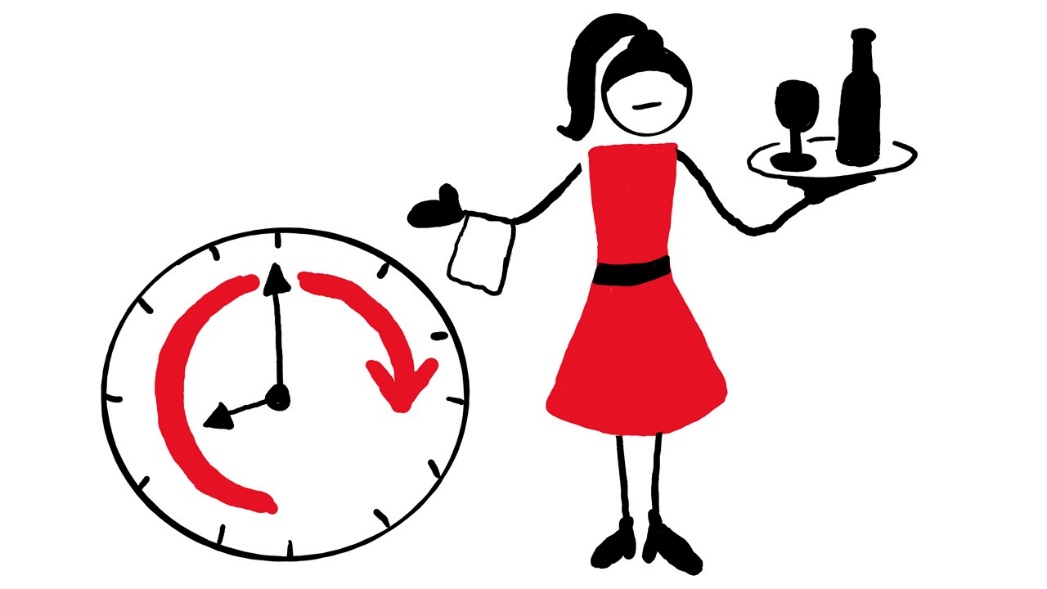 Barrierefreie Dienstleistungen
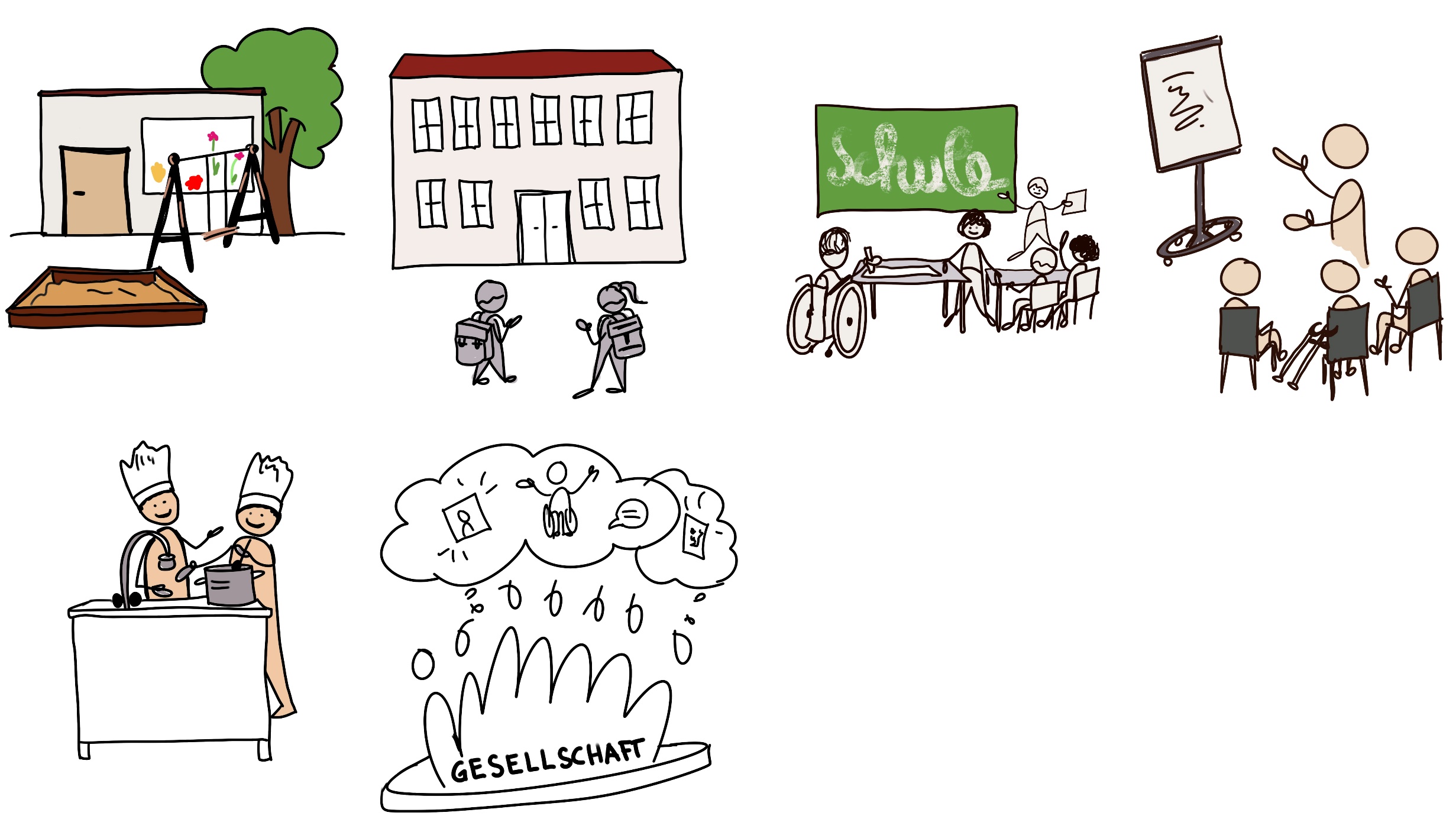 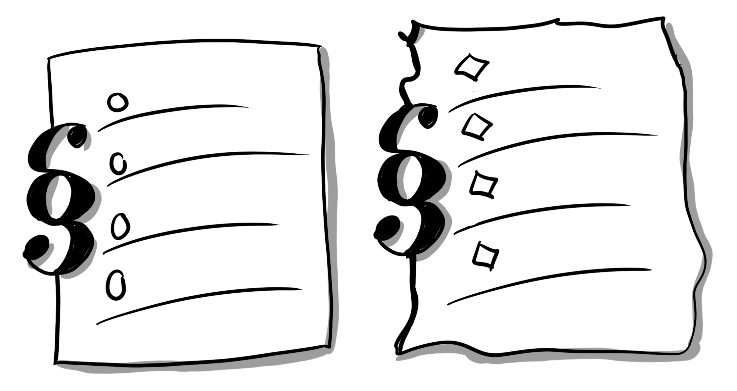 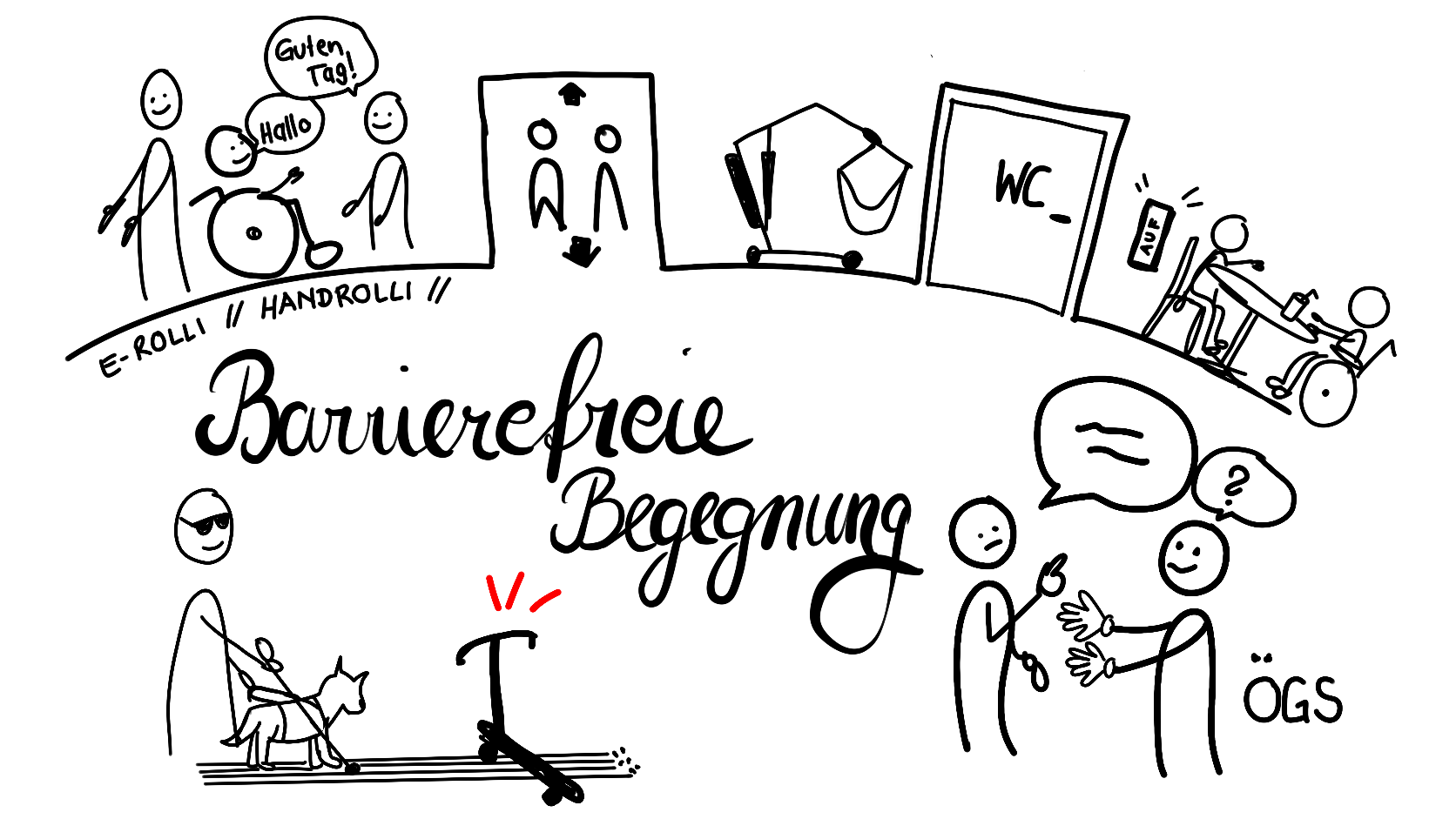 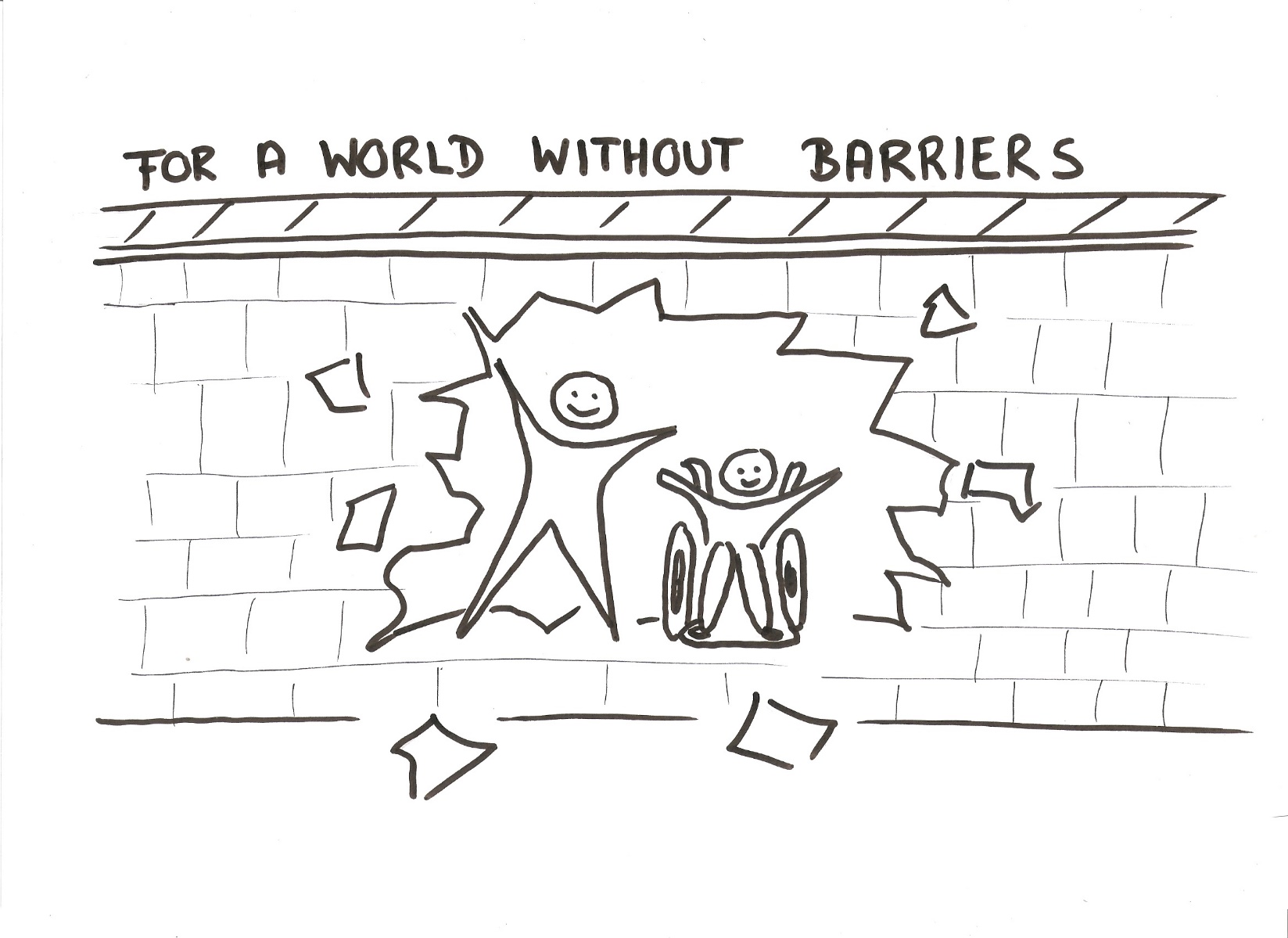 2. TEILGRUNDBEREICHE der UN-BRK
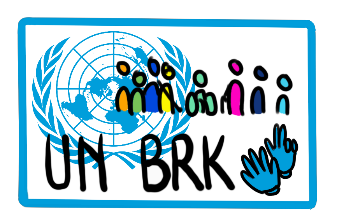 Privatleben
 Bildung
 Barrierefreiheit
 Arbeit
 Öffentliches Leben
 Gesundheit
Schließung der Sitzung 
Matthias Grasser 
& Christian Schoier 
Vorsitzende desUnabhängigen Steiermärkischen Monitoringausschusses
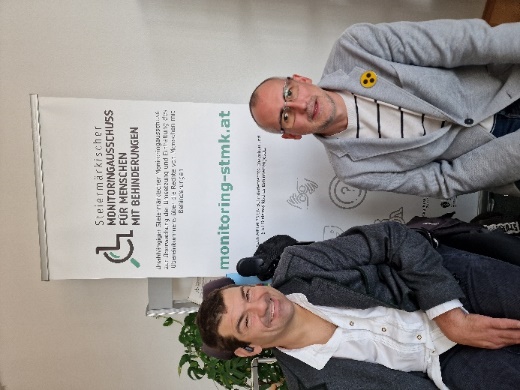 5. öffentliche Sitzung des Steiermärkischen Monitoringausschusses
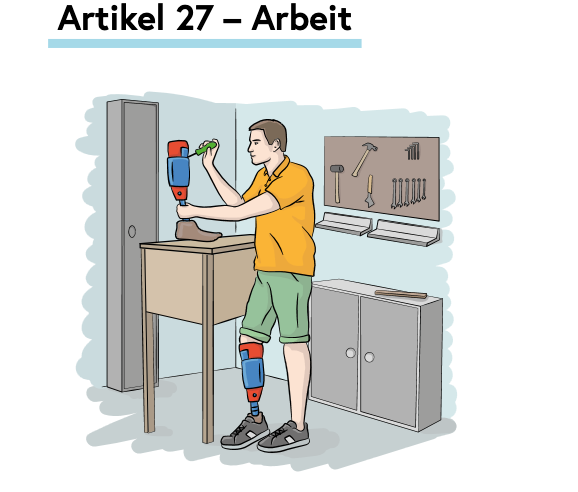 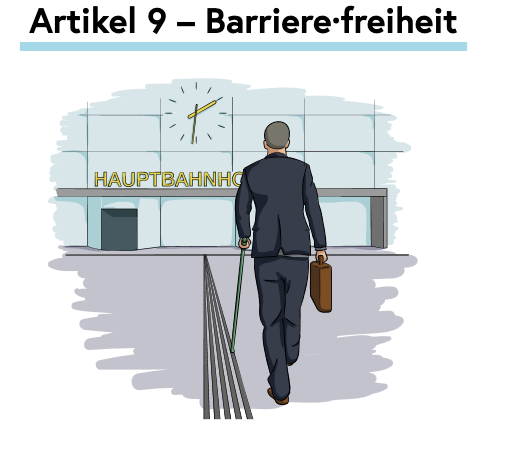 Heinz Sailer
Impuls-Vortrag
Partizipation
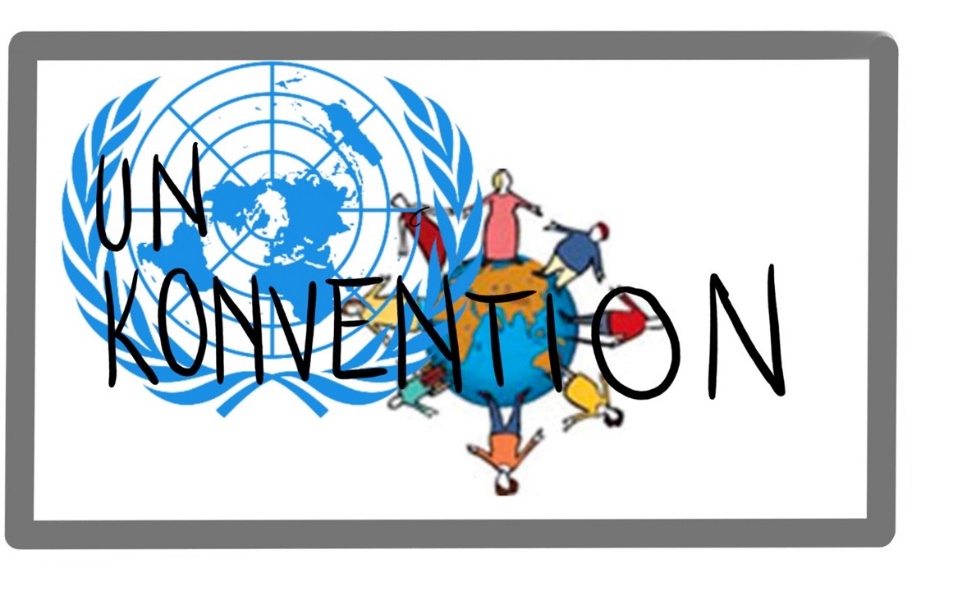 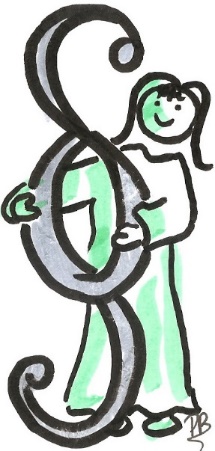 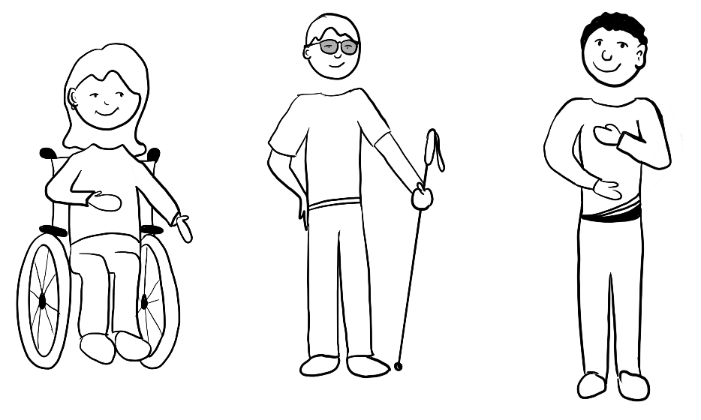 über die Rechte von Menschen mit Behinderung
Abkürzung: UNBRK
Die UN-Behindertenrechtskonvention sagt,wir haben ein….
Partizipations-Gebot
Partizipation
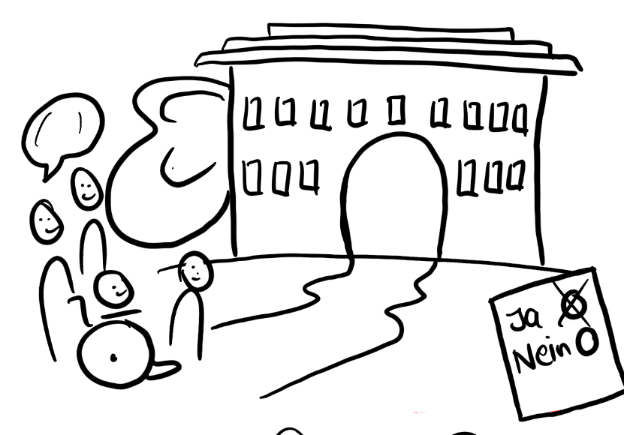 Mitbestimmung
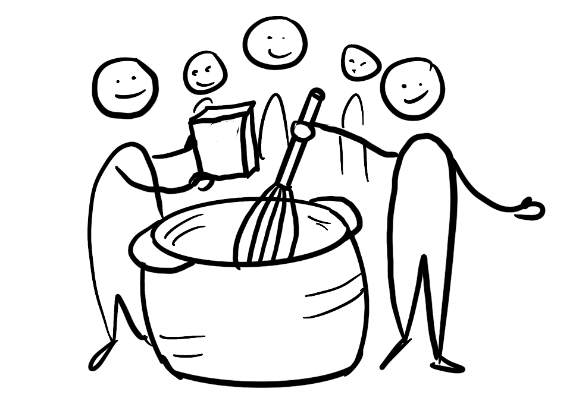 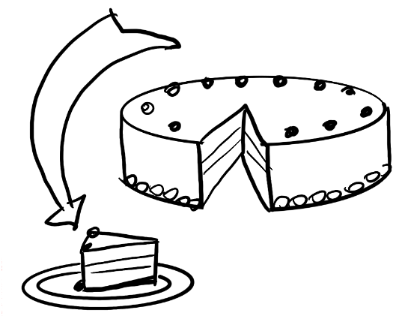 Mitwirkung
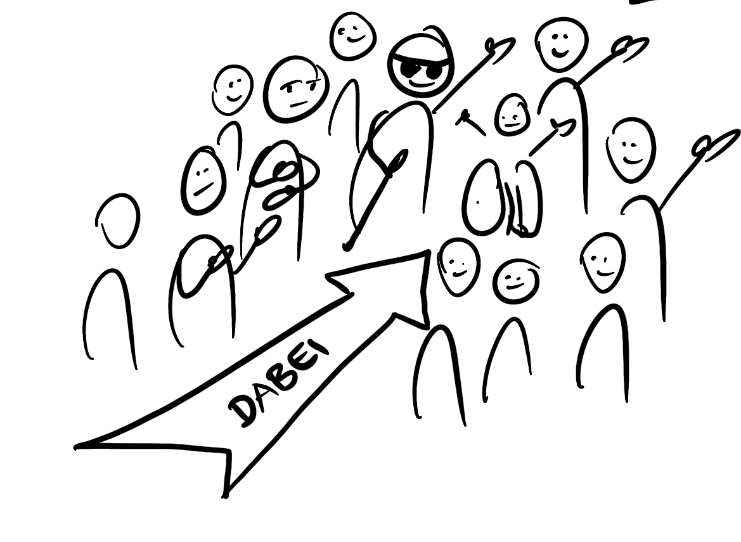 Teilhabe
Teilnahme
Das steht dazu in der UN BRK
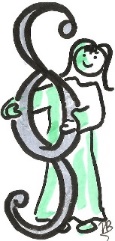 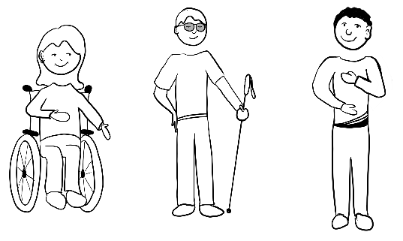 Artikel 1
Genuss aller Menschen-Rechte
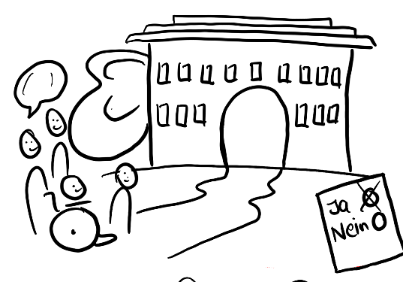 Einbeziehung von MmB bei allen Dingen, die sie betreffen.
Artikel 4 Abs 3
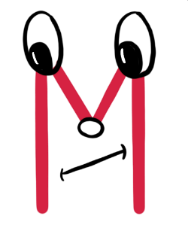 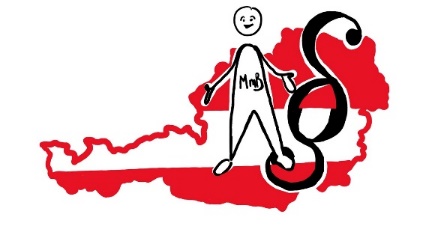 Artikel 33
Die Umsetzung muss überwacht werden.
Monitoring Ausschuss
Monitoring: man überwacht etwas
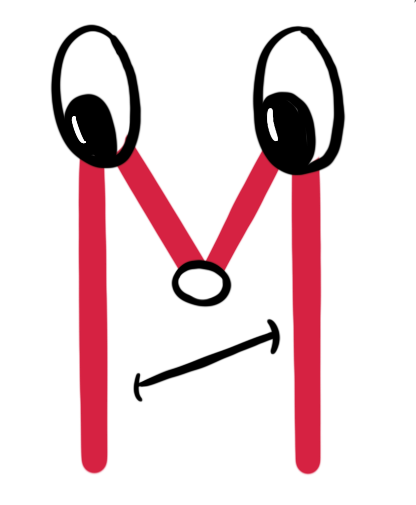 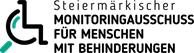 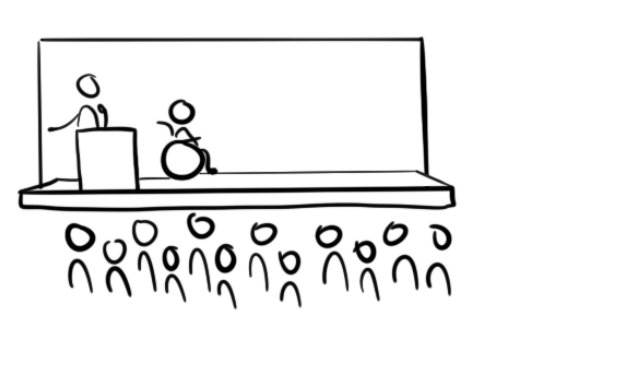 Öffentliche Sitzung
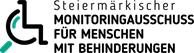 Teil haben
Meinung sagen
Mit wirken
Dabei sein
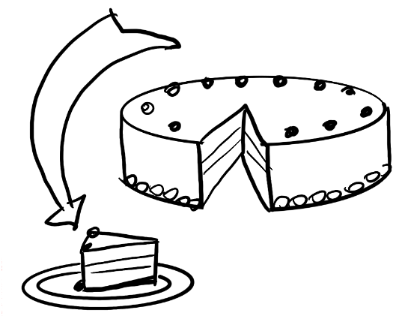 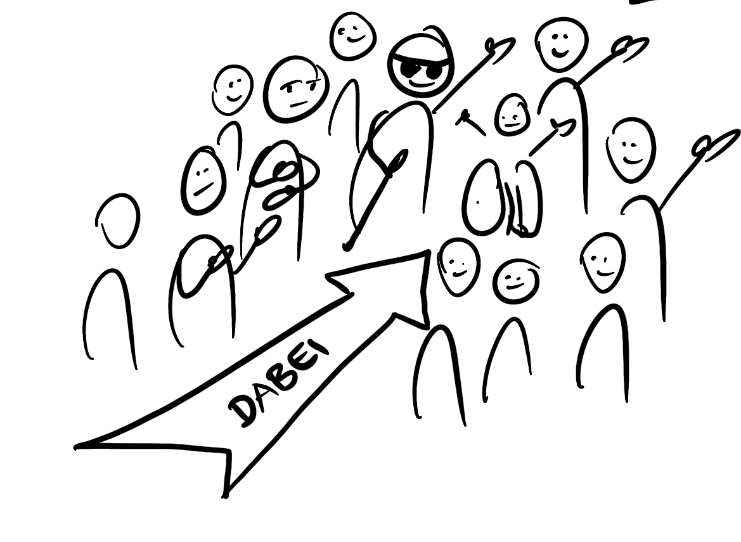 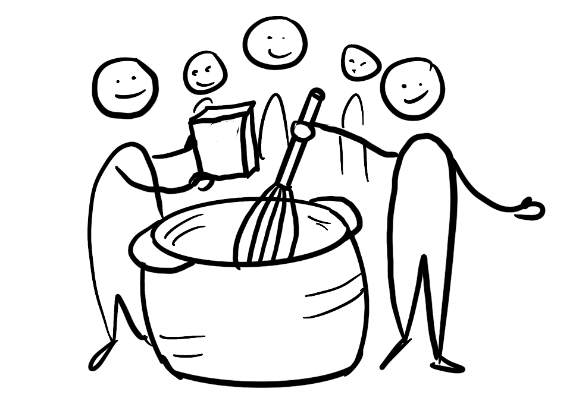 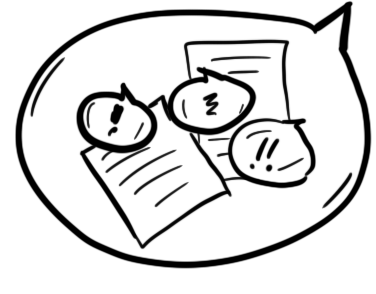 „Querschnitt-Materie“
Bundes-Länder
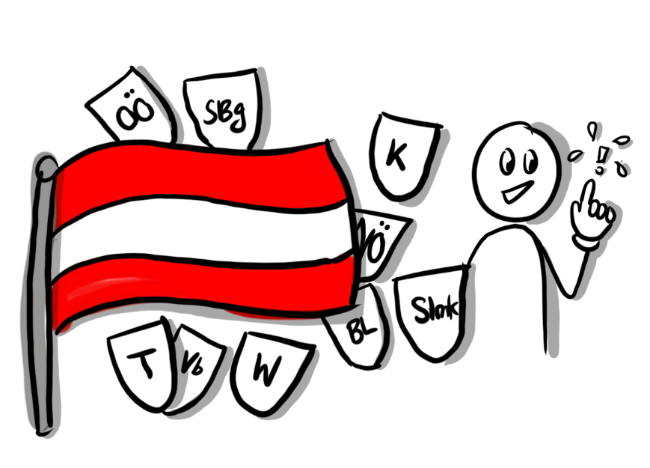 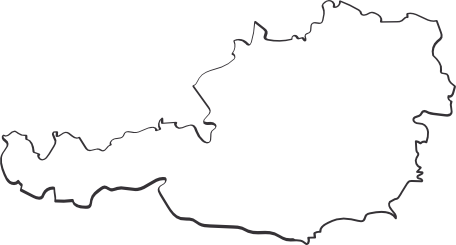 Bund = das ganze Land Österreich
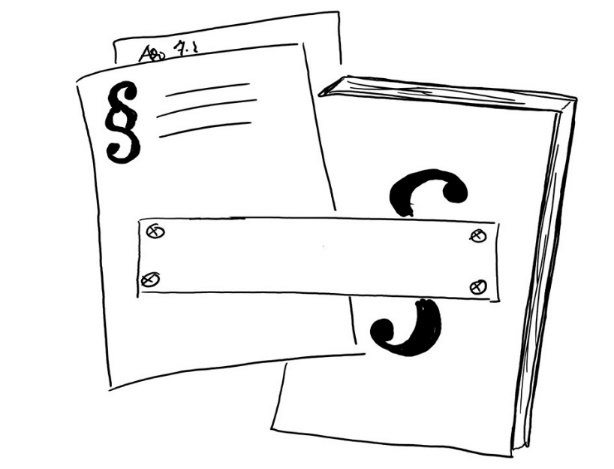 Anliegen von Menschen mit Behinderungen
Gesetze
Sozial-Abteilungen
Anliegen von Menschen mit Behinderungen
Sozial-Abteilungen
Anliegen von Menschen mit Behinderungen
Anliegen von Menschen mit Behinderungen
Wohnbau
Gesundheit
Bildung
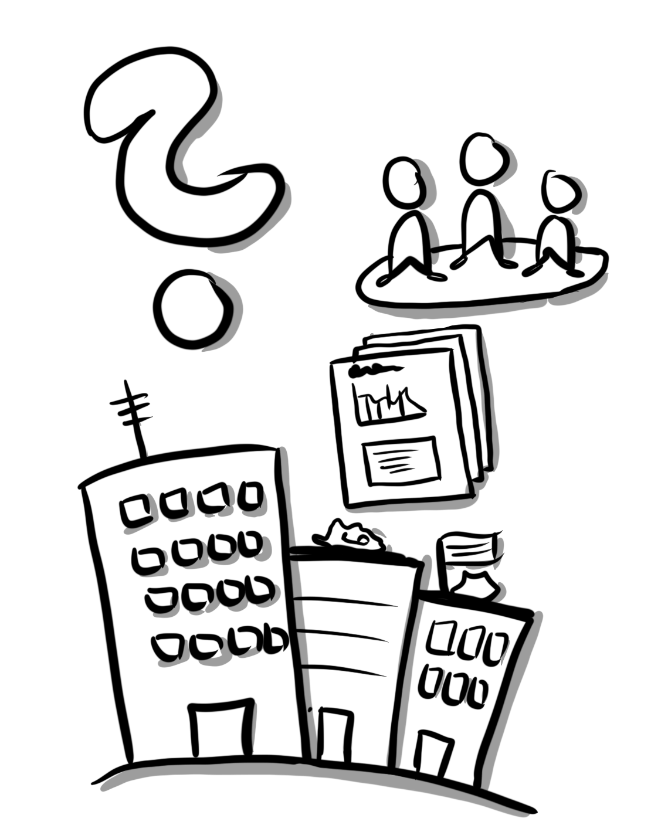 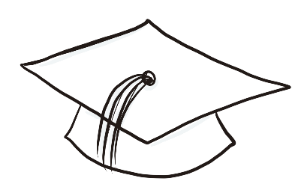 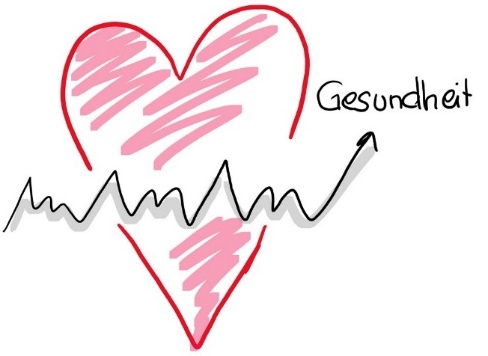 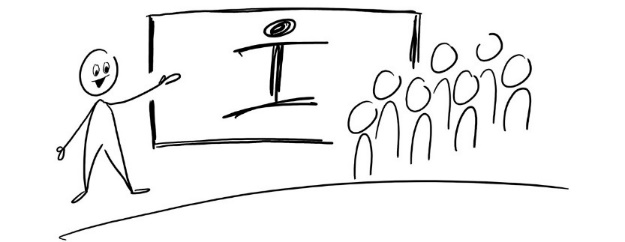 WARUM ist Partizipation wichtig!?
Bessere Ergebnisse
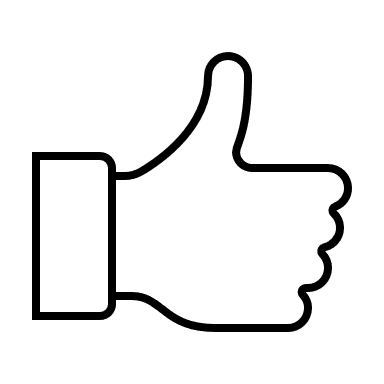 Entlastung der Verwaltung
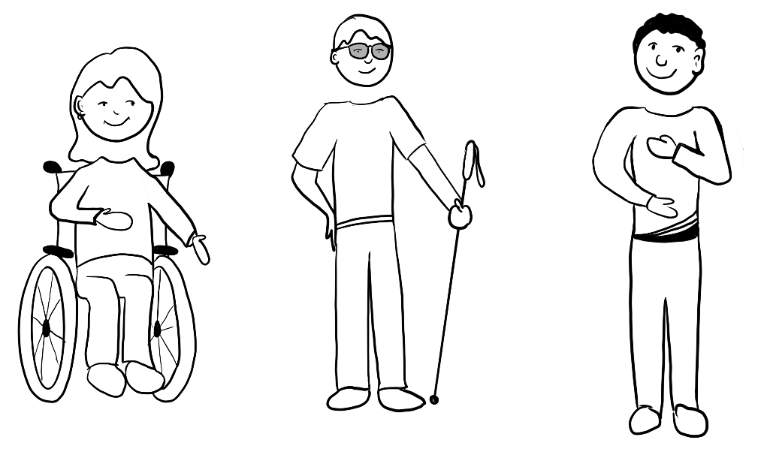 Zielgenauere Maßnahmen
Netzwerke entstehen
Anliegen von Menschen mit Behinderungen
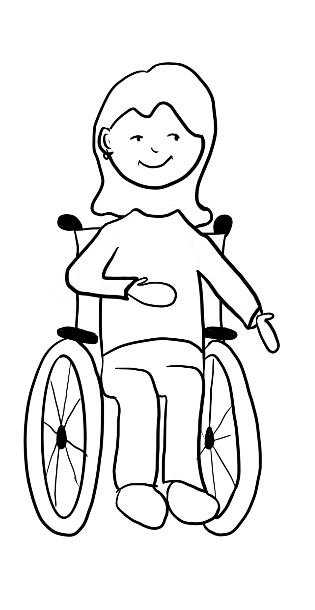 Die Menschen stehen im Mittelpunkt – in ganzer Würde
UN-Behindertenrechtskonvention
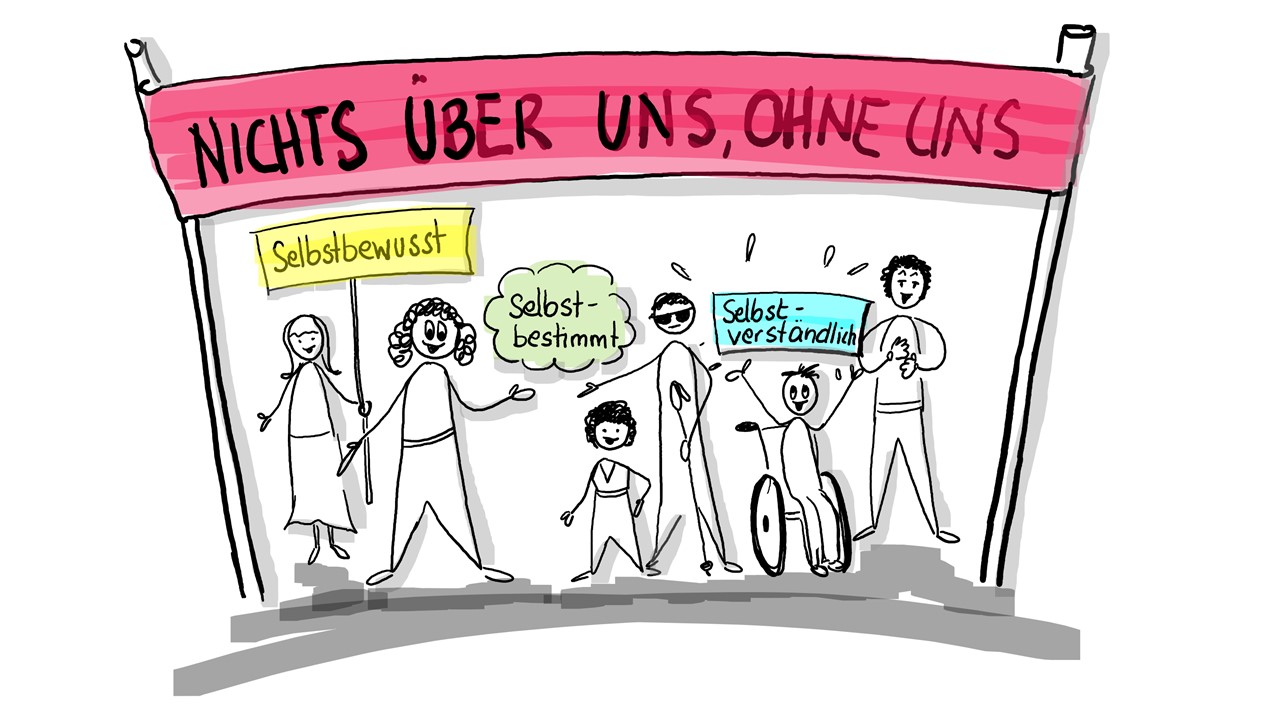 Partizipations-Gebot
Soll in allen Bereichen des Landes Steiermark wahrgenommen und umgesetzt werden!
Petra Plicka
petra@plicka.com
www.plicka.com


       Petra C. Plicka
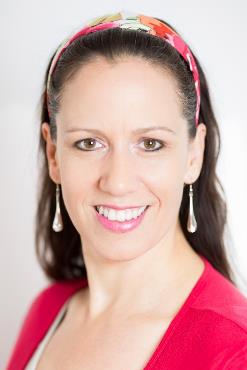 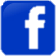